Development of a 2007-Based Air Quality Modeling Platform
US EPA / Air Quality Modeling Group
Sharon Phillips, Heather Simon, Norm Possiel
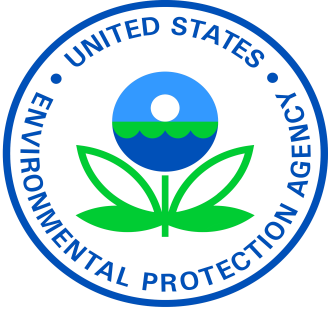 1
Model Configuration
2007 Emissions built off 2008 NEI v2 
Mason et al., 9:30am Dogwood Room
2007 Meteorology WRF v3.1 with MCIP v3.6 
Misenis et al, poster
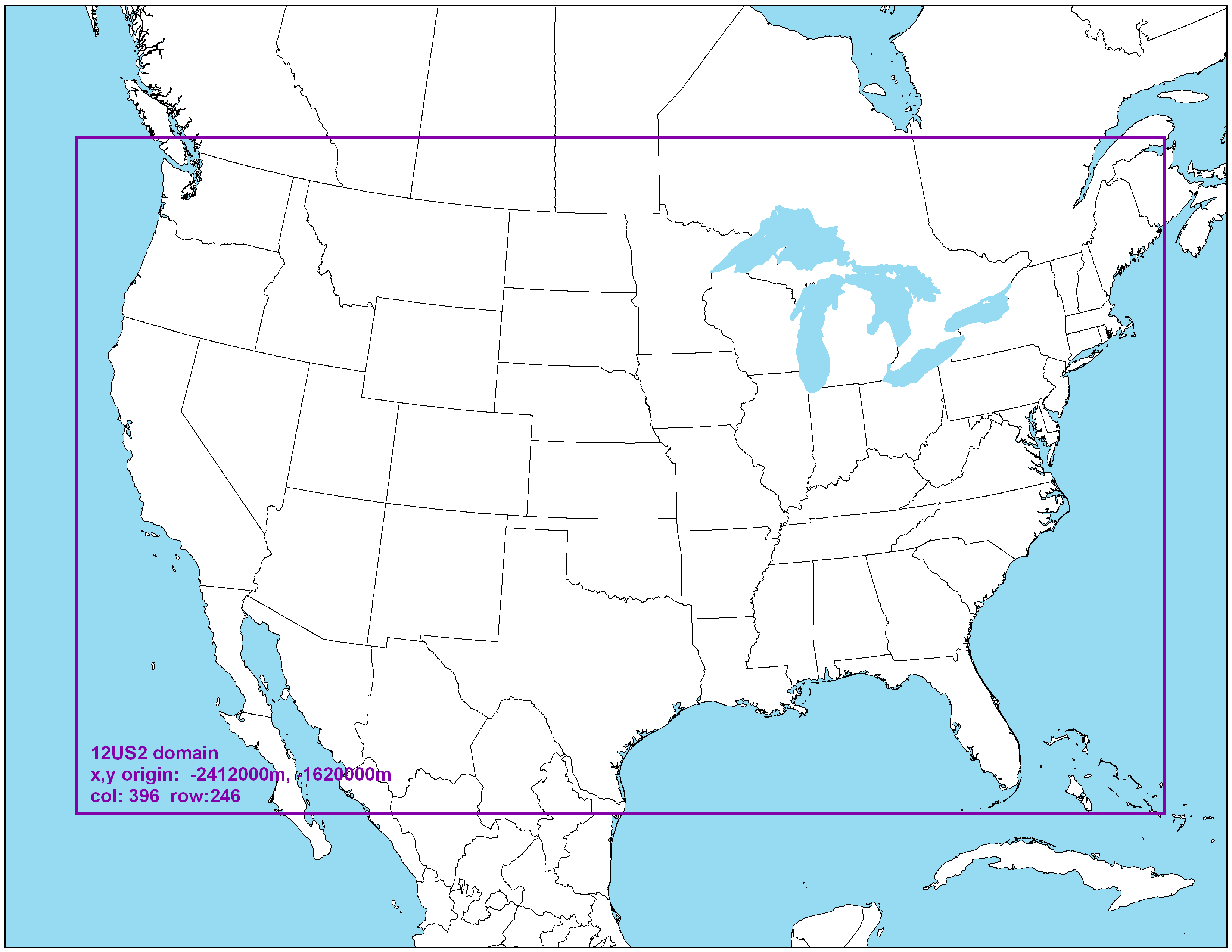 12 km “national” US2 Domain
24 Vertical Layers
January and July monthly runs
10 ramp-up days
2
[Speaker Notes: Common model configuration for all incremental model sensitivities using CMAQ v5.0.1 for the development of the 2007 regulatory platform]
Description of Current Model Sensitivities
Incremental simulations
3
[Speaker Notes: IC/BCs created using v8-03-02 and GEOS2CMAQ tool is equivalent to IC/BCs used by ORD for testing and implementing CMAQ v5.0.1. (Farhan Aktar poster)
 Inline emissions calculation informed by lightning detection network data]
Characterization of new BCs for 2007 platform
Compare old and new 24 layer BCs July Monthly Average
New BCs
Old BCs
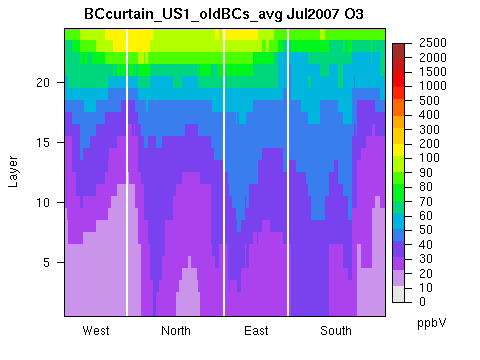 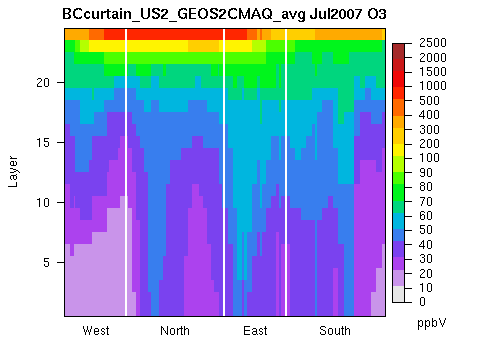 ** Aktar et al., Poster
2007 July Total emissions (tons)
Lightning NO
Onroad NOx
2x larger
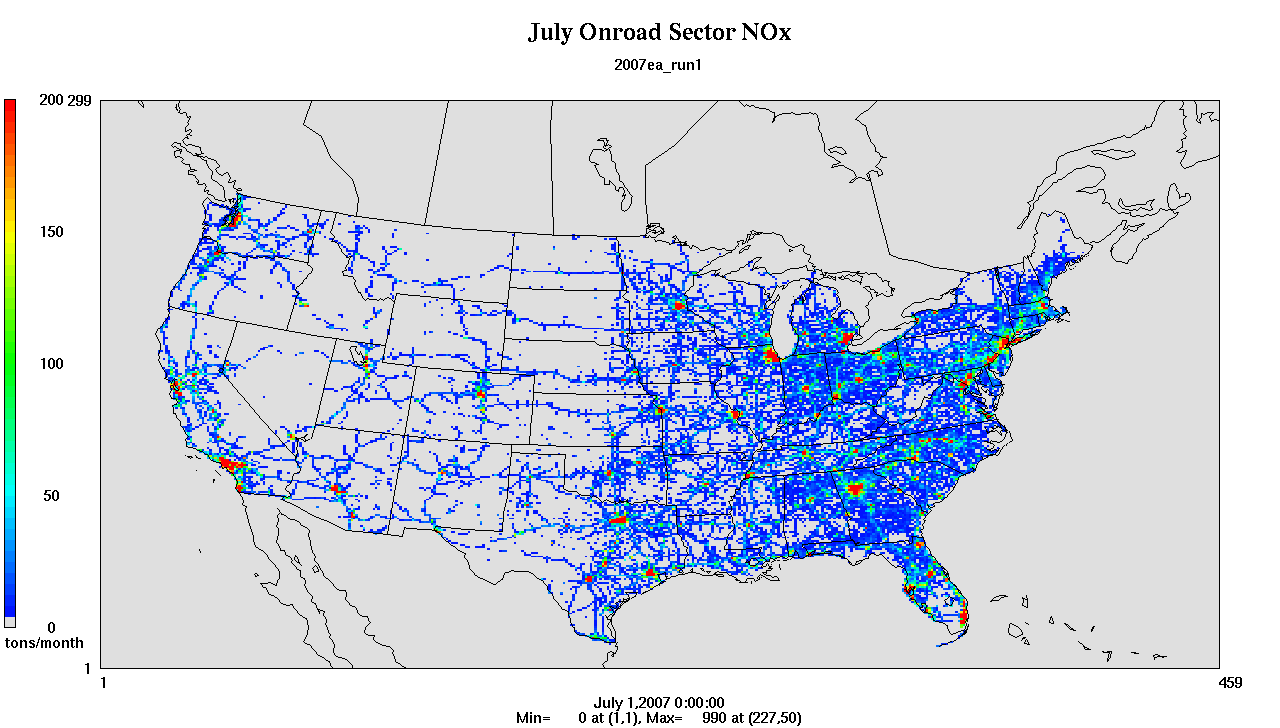 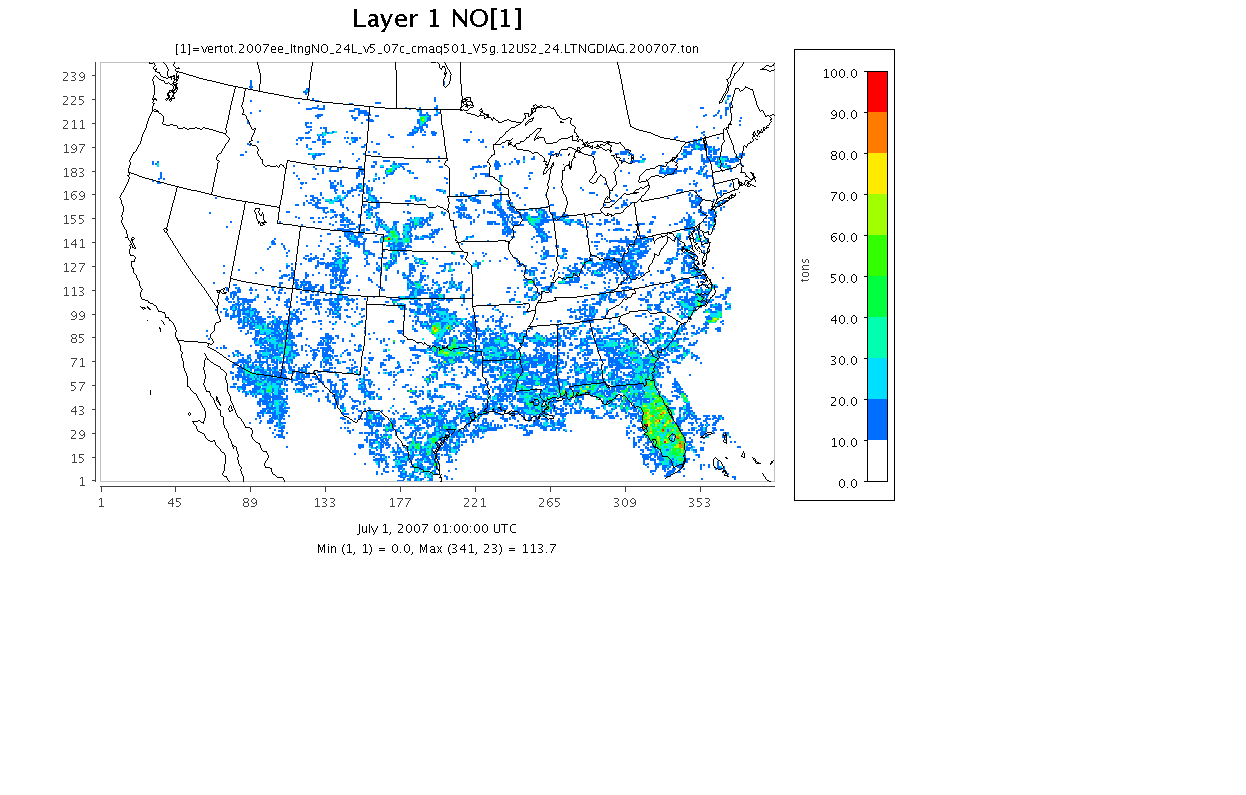 Note:  July total lightning NO emissions domain wide is 471,493 tons
5
[Speaker Notes: Note that this lightning NO is not at ground level]
Description of Future Model Sensitivities
Incremental simulations
6
Model Performance MetricsInter-comparison of Sensitivity Runs
Focus on January and July monthly average
Focus on 4 specific model species
Ozone
Elemental Carbon
Sulfate PM
Nitrate PM
Spatial concentration difference plots
Spatial bias plots
Mean Bias
∆ Absolute Bias 
Diurnal hourly ozone time-series plots
Mean Bias of binned ozone concentration ranges
7
ozone
8
July Monthly Avg Ozone (all hours)
2007 Benchmark v4.7.1
v5.0.1 - v4.7.1
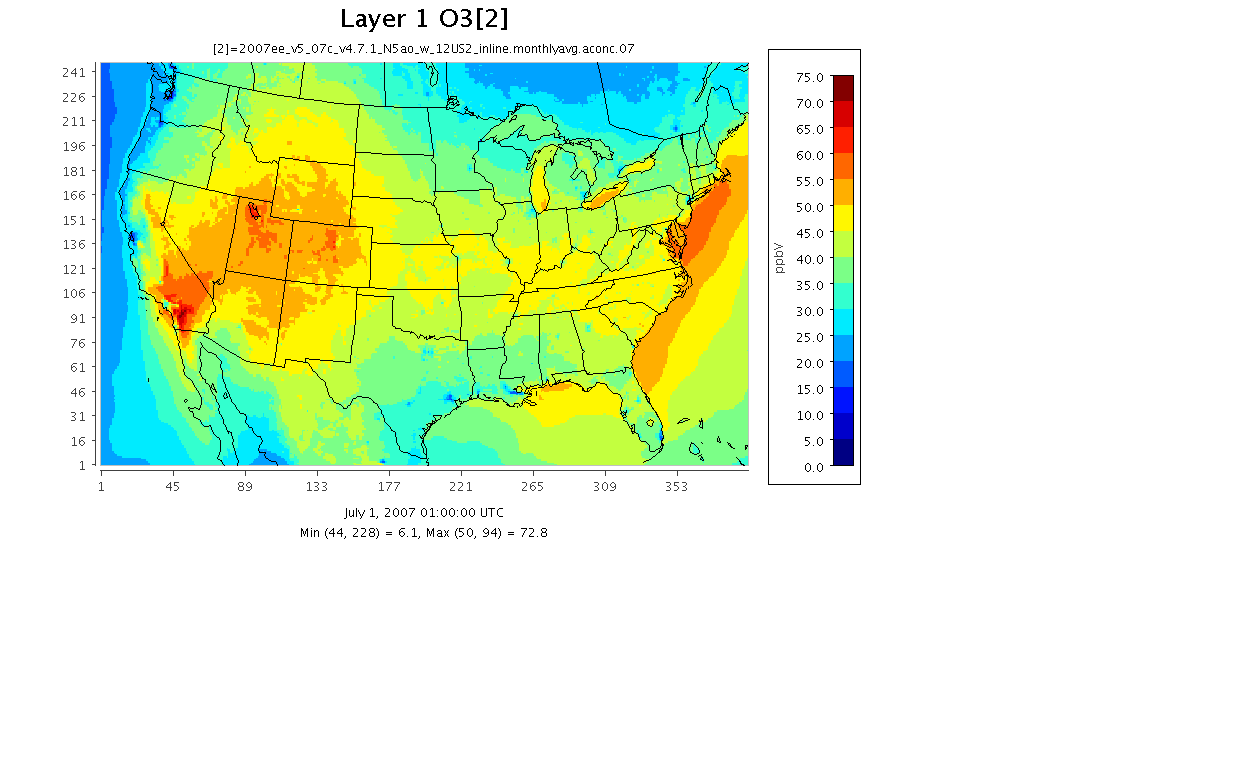 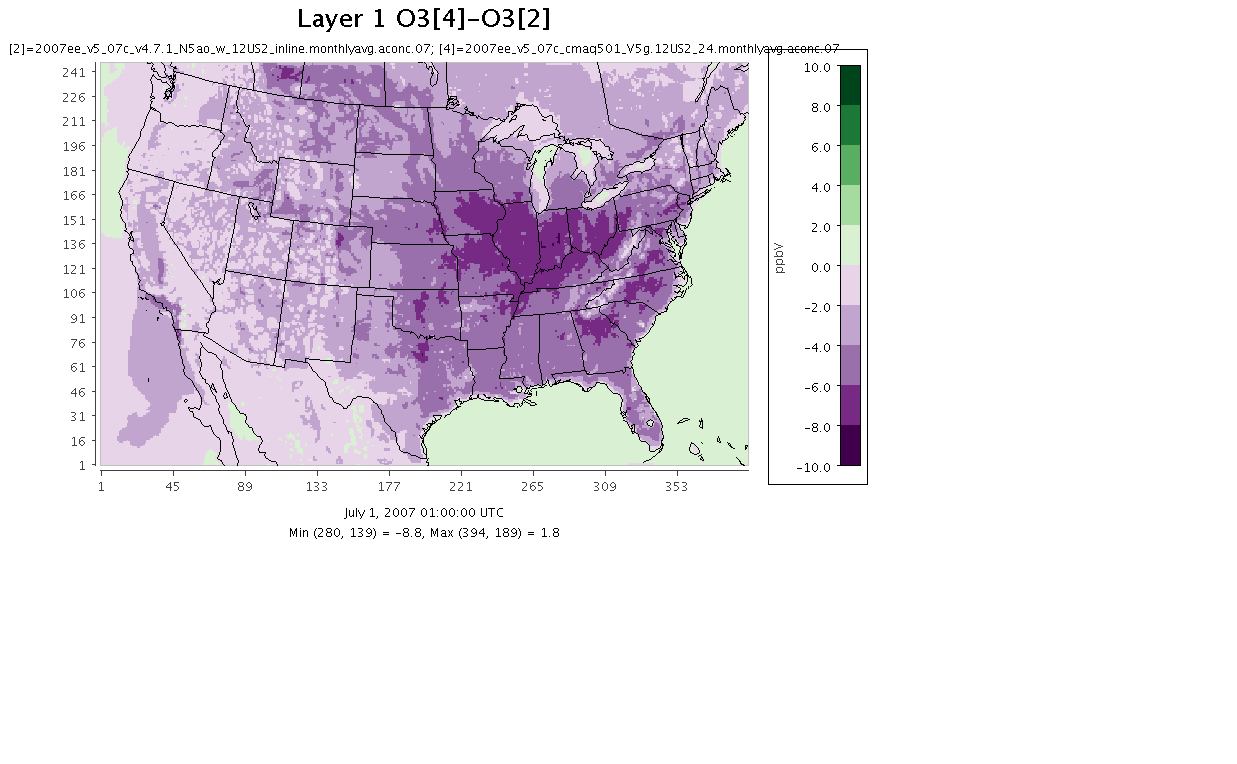 New IC/BC -  v5.0.1
LTNG NO - New IC/BC
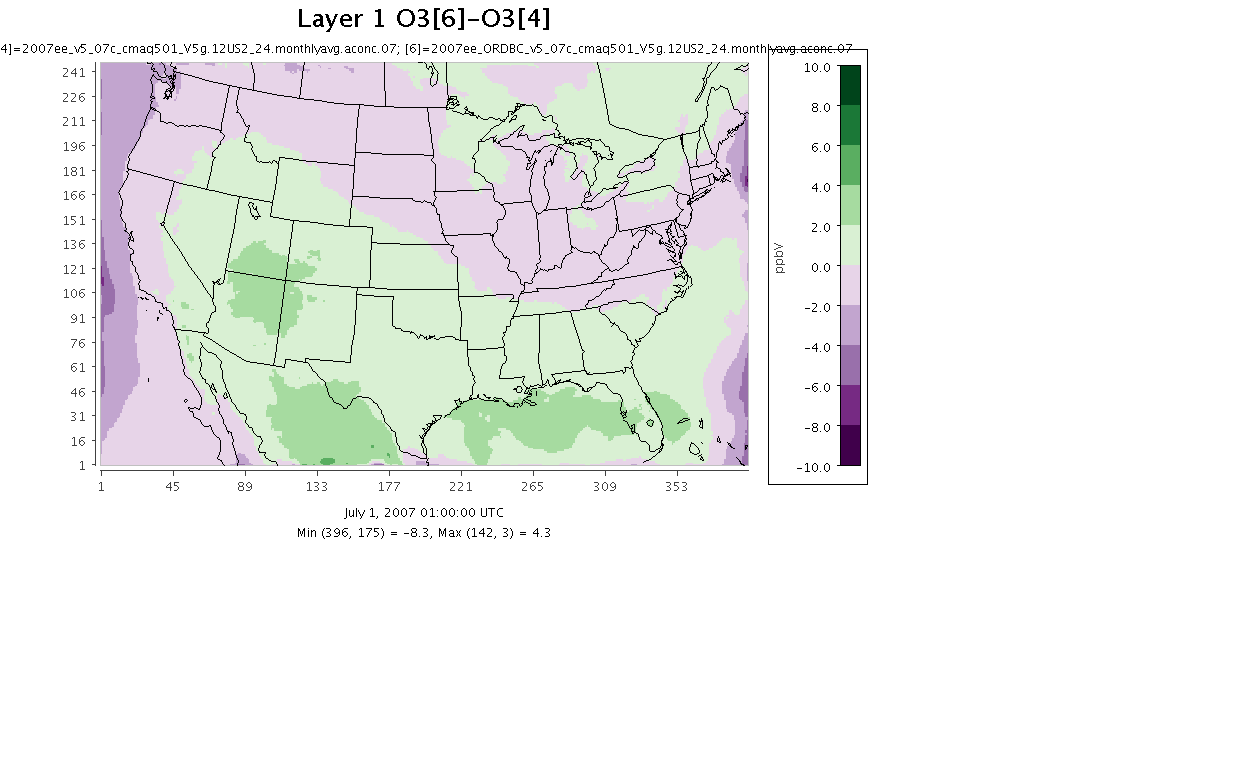 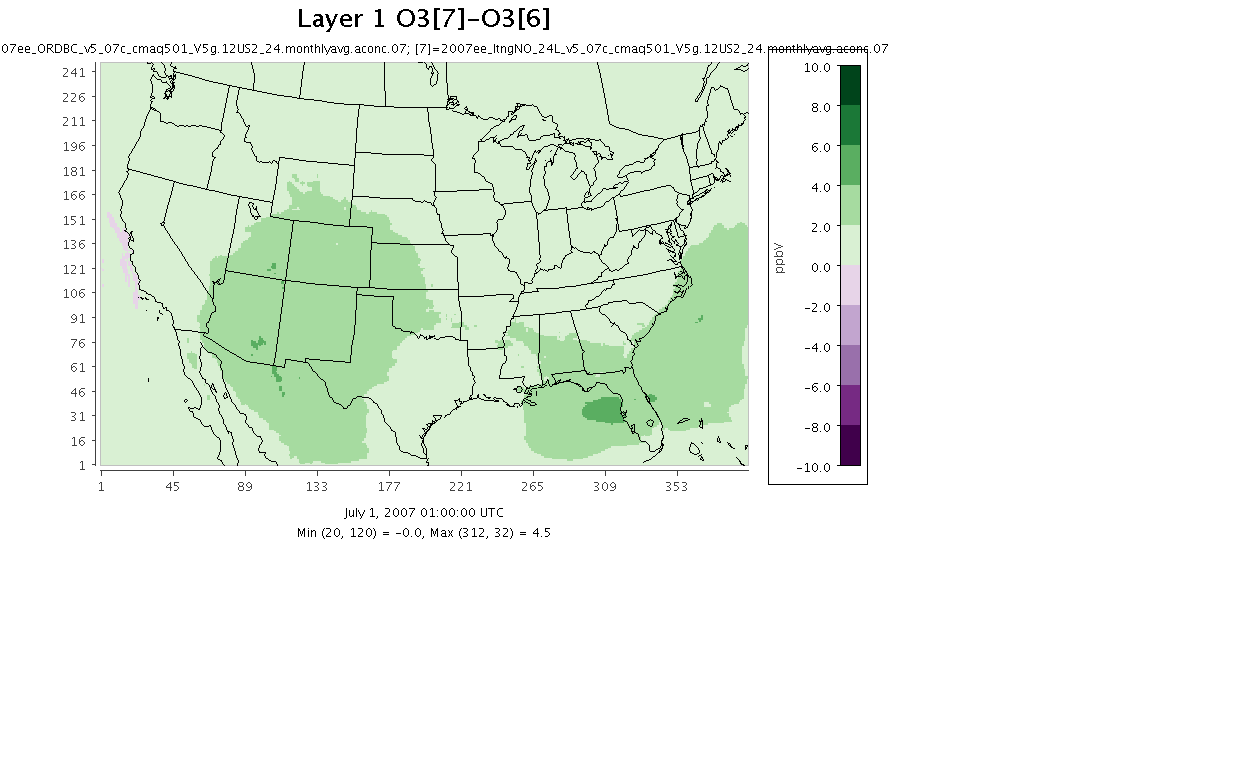 9
July 8-hr max Daily Ozone
∆ Absolute Bias
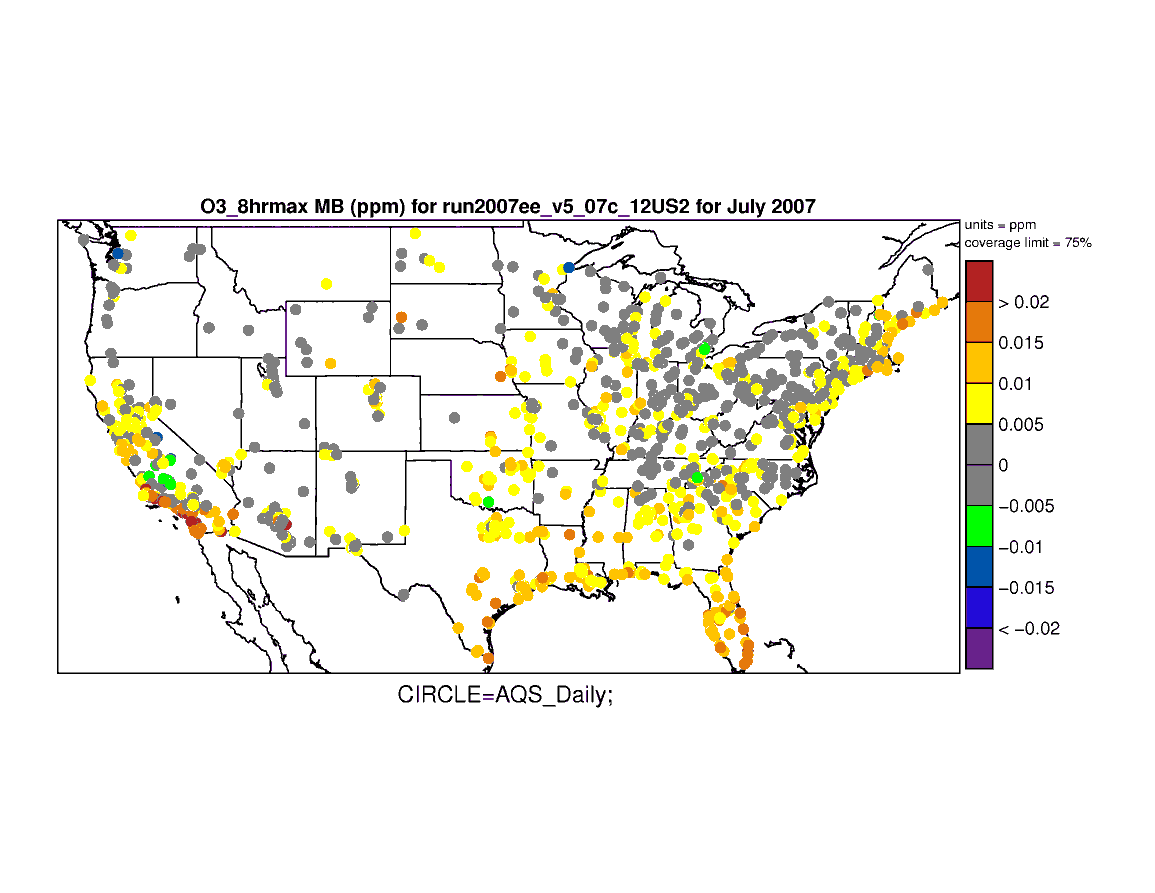 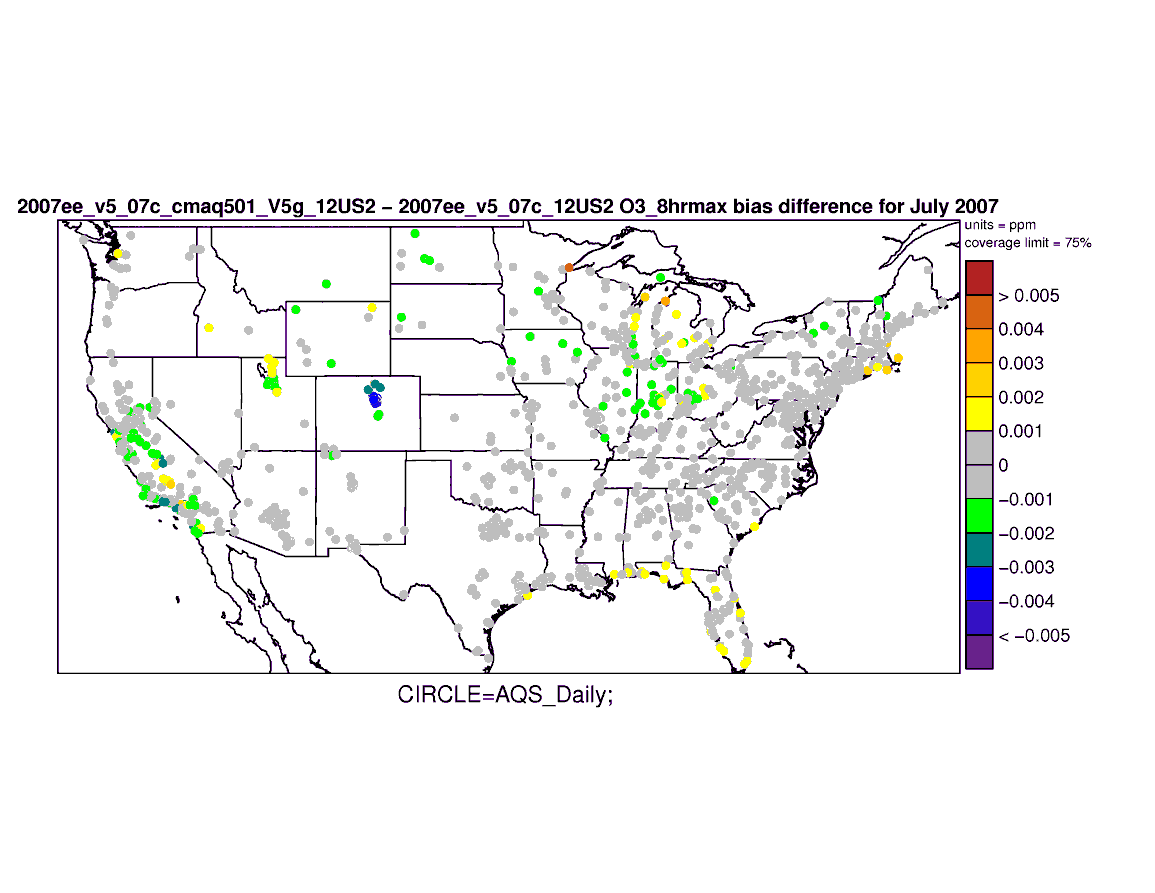 Mean Bias 2007 Benchmark v4.7.1
v5.0.1 - v4.7.1
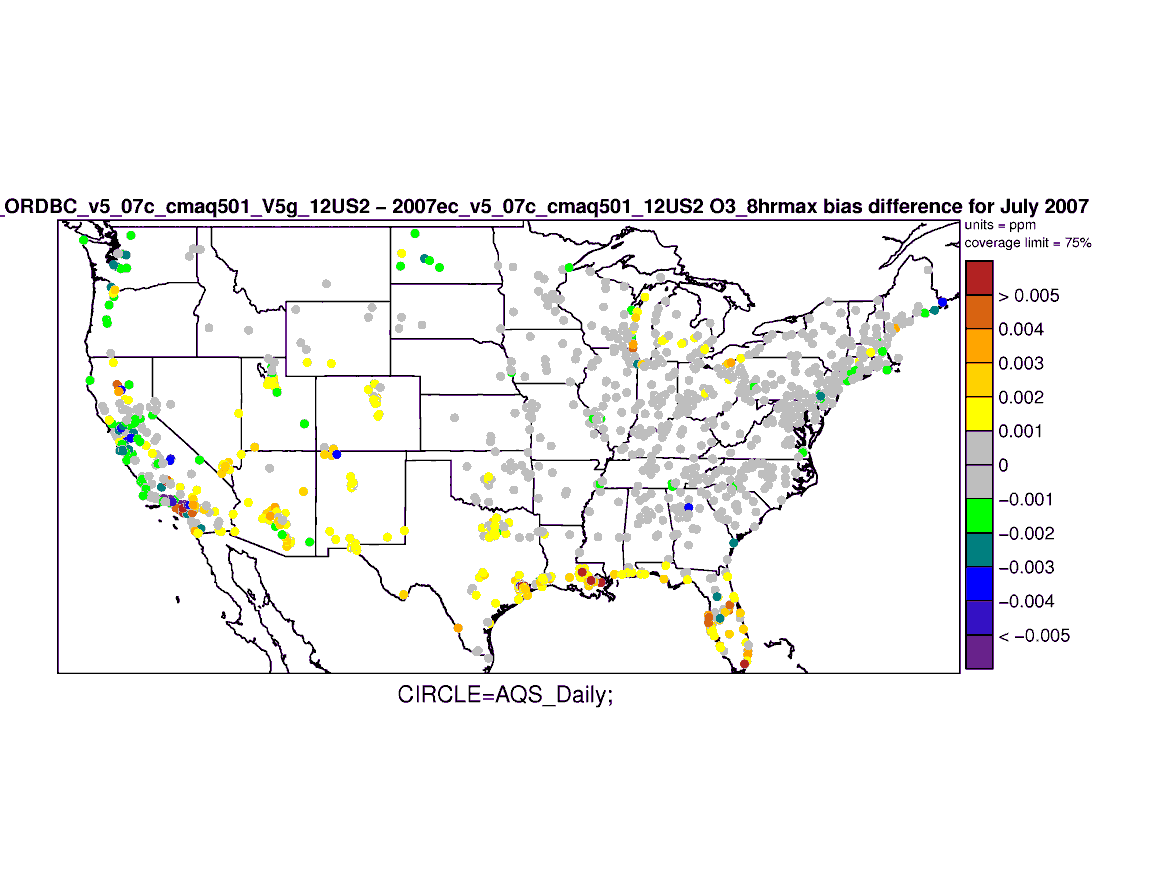 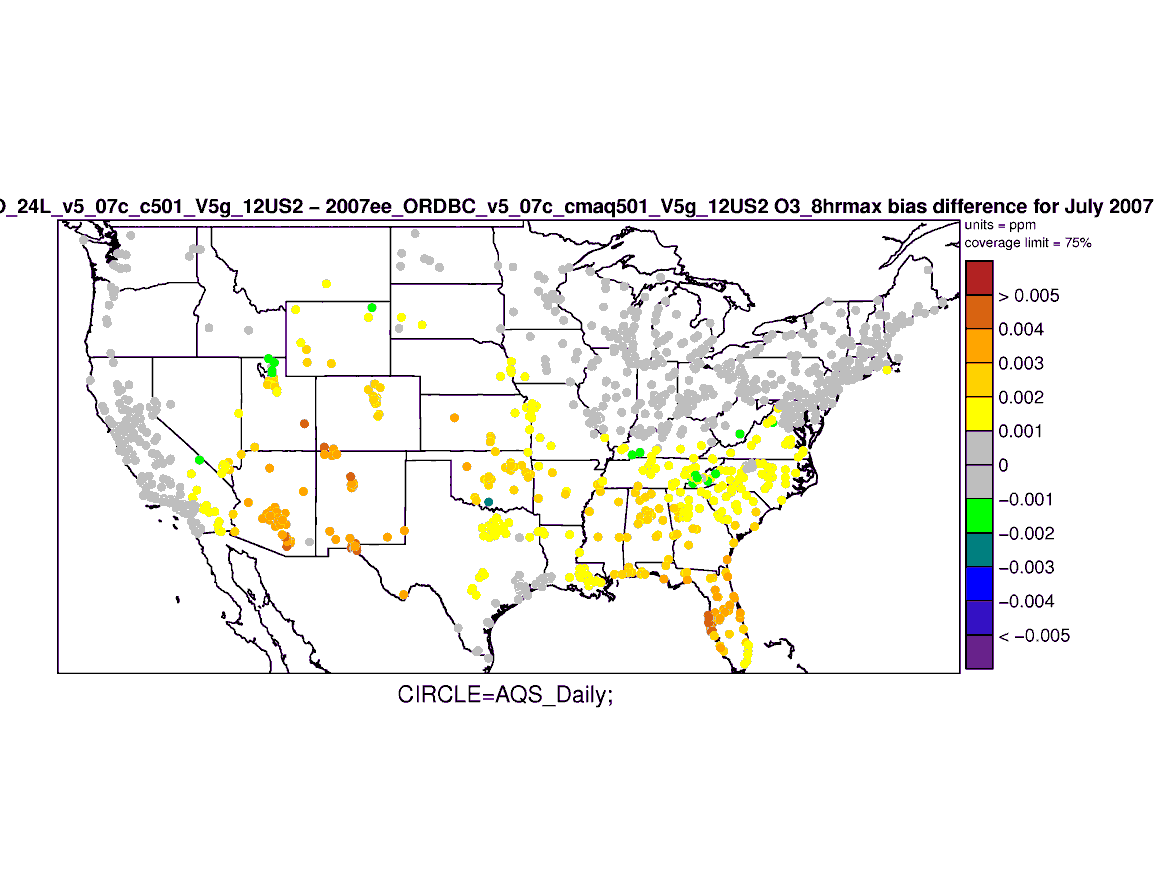 New IC/BC -  v5.0.1
LTNG NO - New IC/BC
10
[Speaker Notes: Note: this model eval is on 8 hr max daily ozone versus the previous slide which showed July Monthly avg ozone 
Change in Absolute Bias – warm colors mean degradation in MB; cool colors mean improvement in MB]
July Monthly Avg Ozone (2 specific day/hours)
Effect of  CMAQ v5.0.1
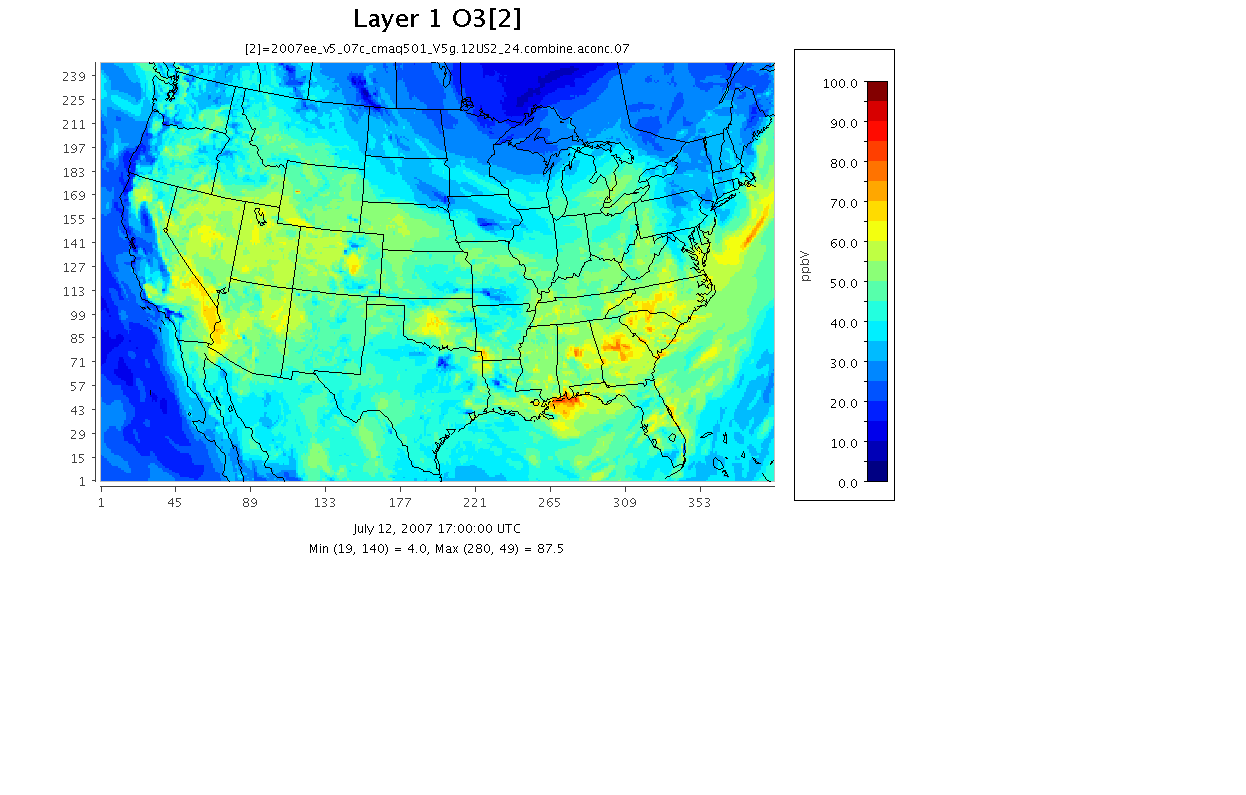 v5.0.1– July 12th 17 UTC
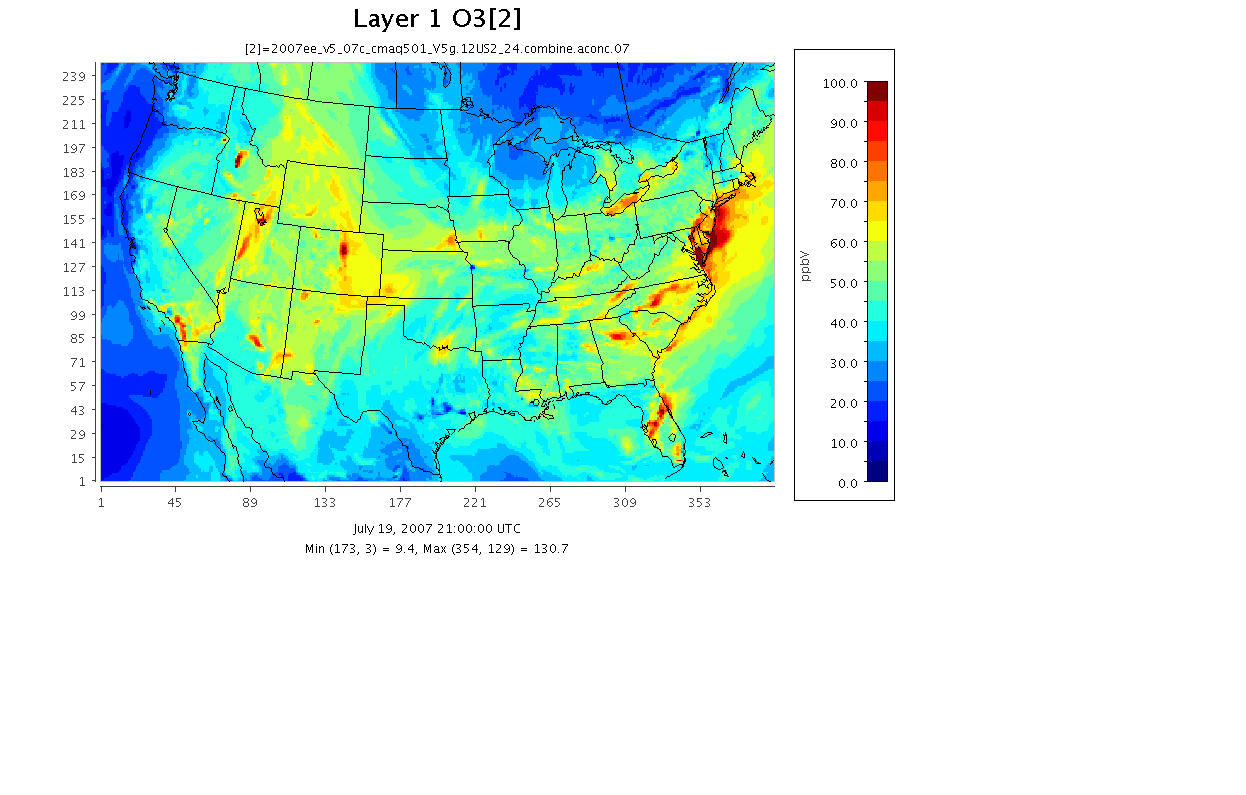 v5.0.1 – July 19th  21 UTC
(v5.0.1 – v4.7.1) – July 12th 17 UTC
(v5.0.1 – v4.7.1) – July 19th 21 UTC
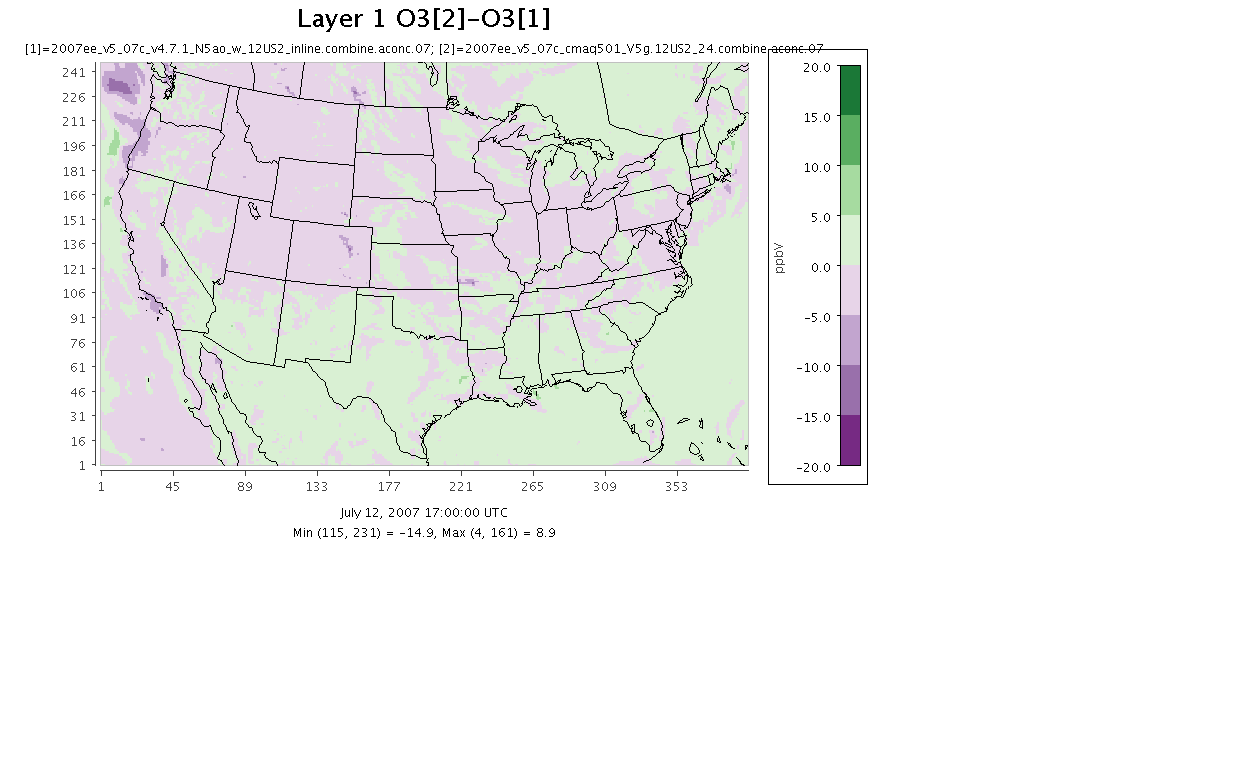 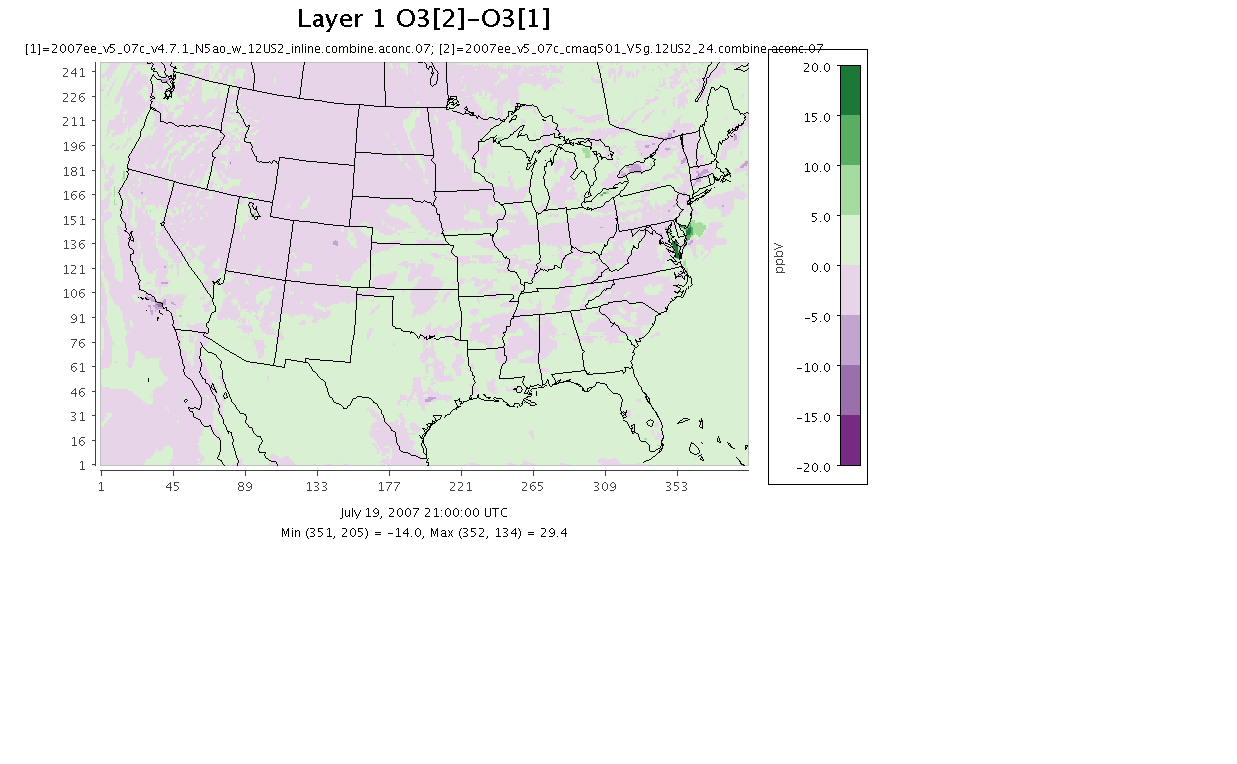 11
July Monthly Avg Ozone (2 specific days/hours)
Effect of  new IC/BC
New IC/BC – July 2nd  0 UTC
New IC/BC – July 22nd  20 UTC
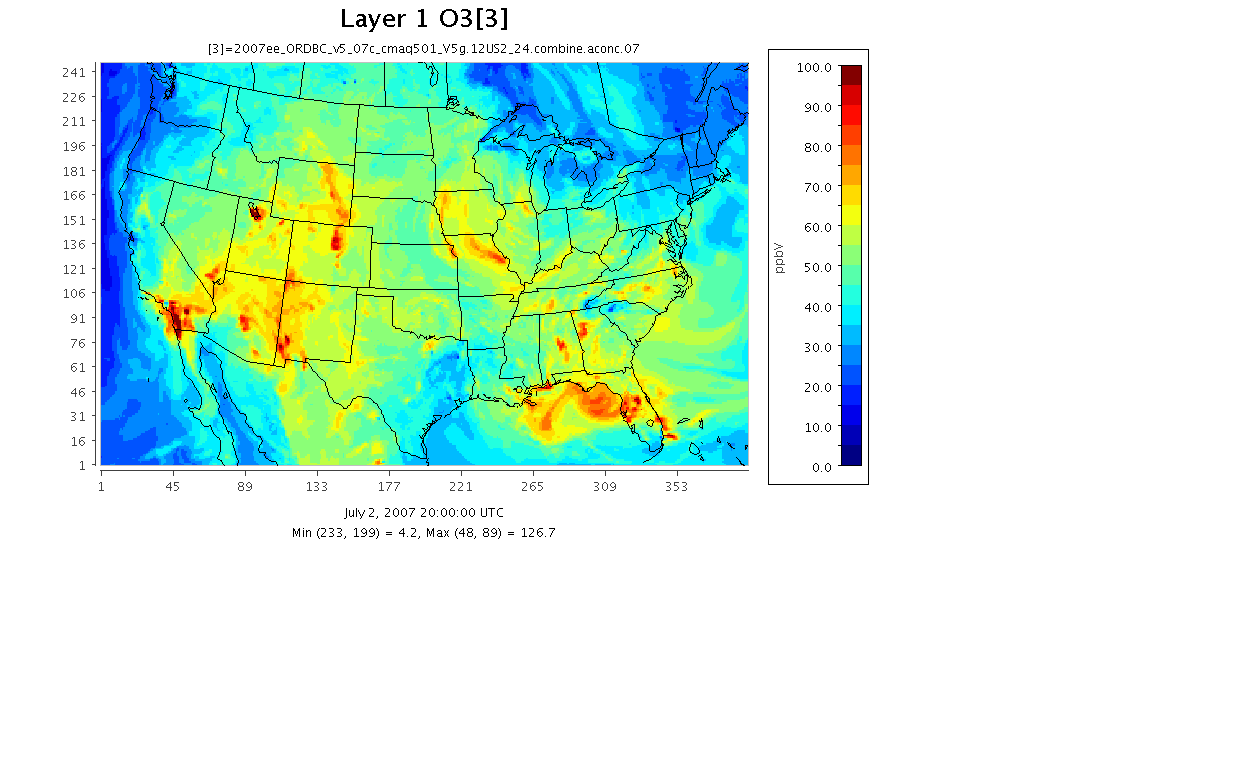 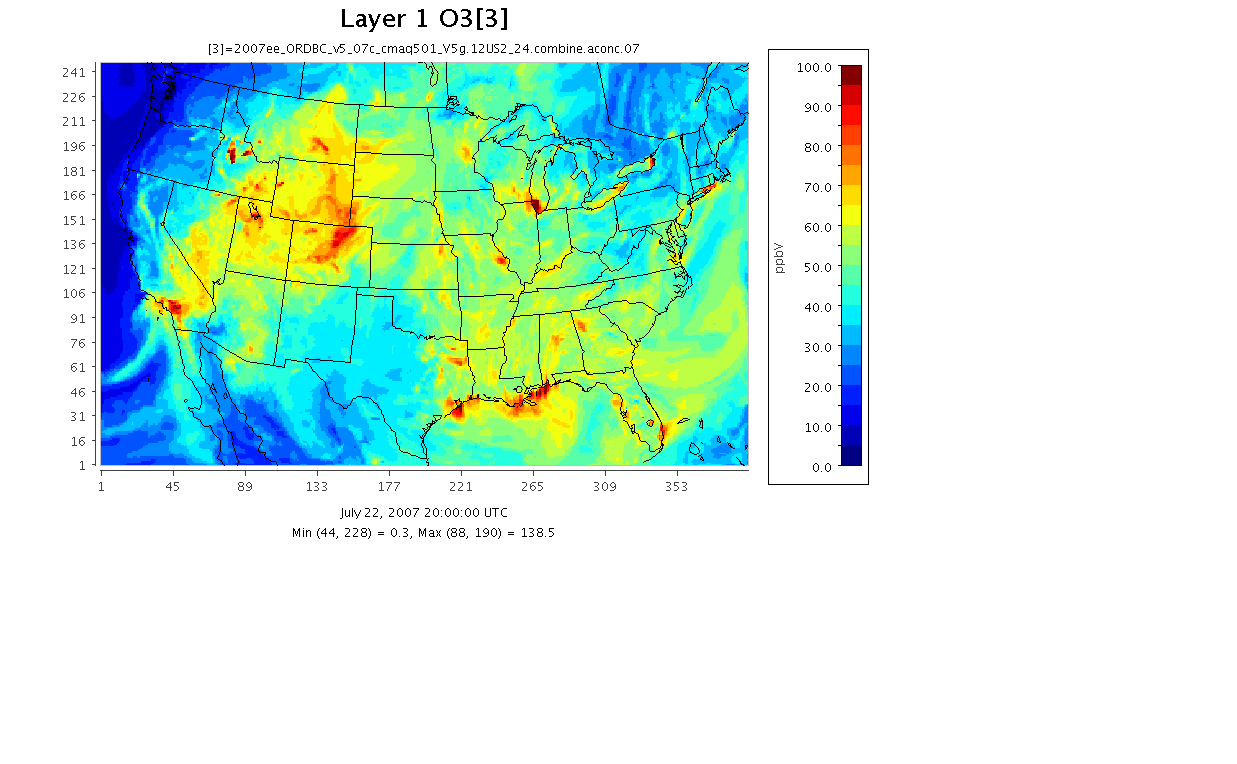 (New IC/BC – v5.0.1) – July 2nd  0 UTC
(New IC/BC – v5.0.1) – July 22nd 20 UTC
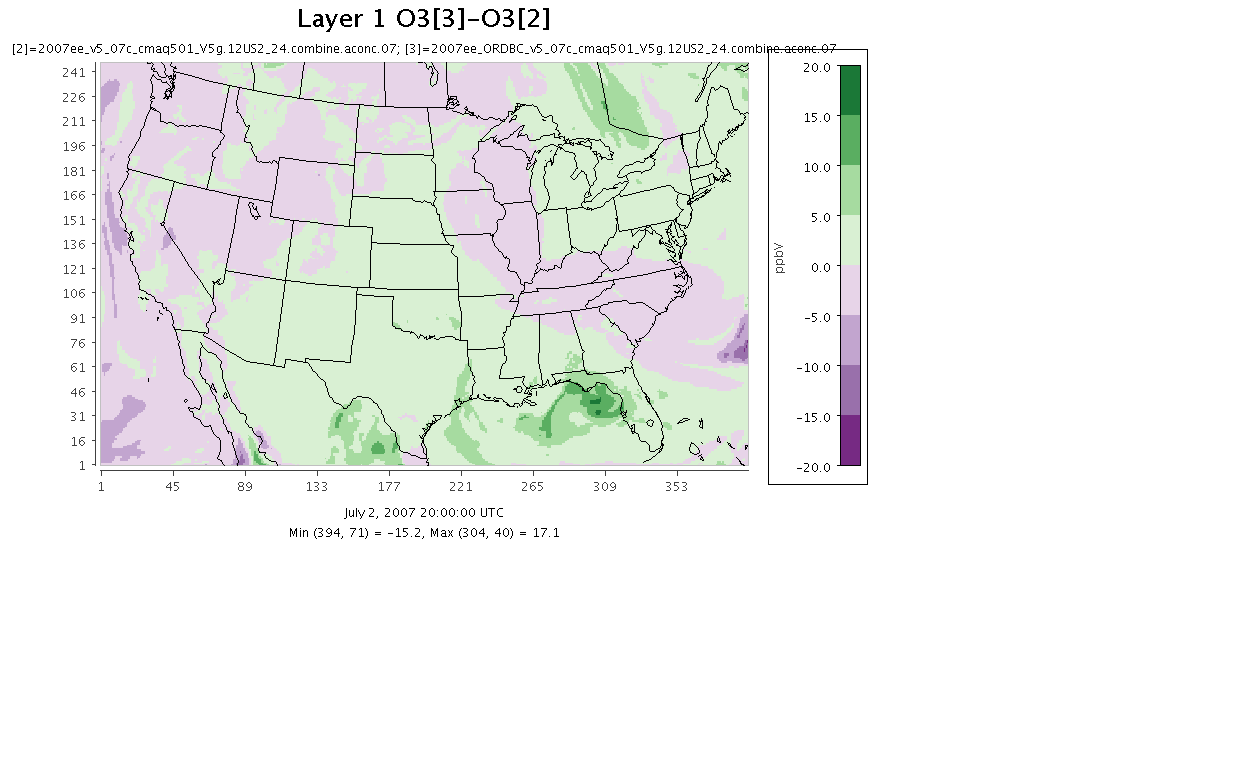 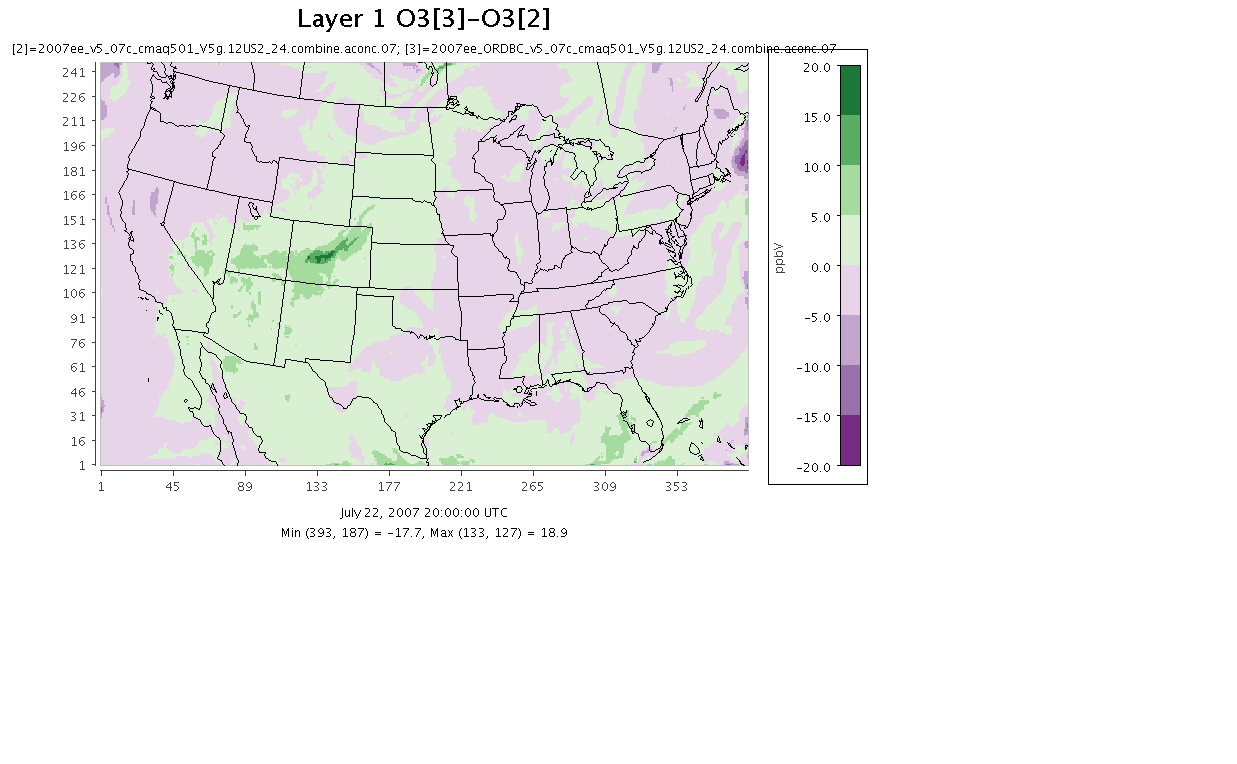 12
July Monthly Avg Ozone (2 specific days/hours)
Effect of Lightning NO
LTNG NO – July 24th 19 UTC
LTNG NO – July 1st 19 UTC
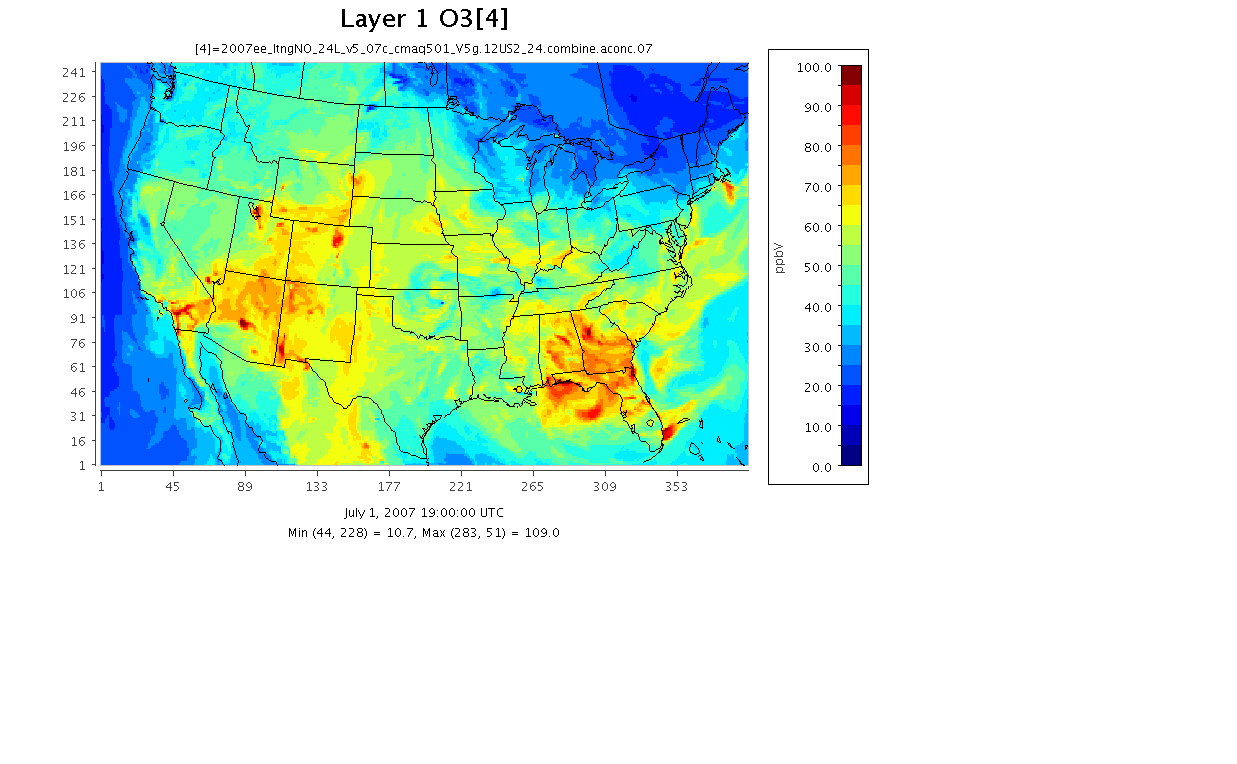 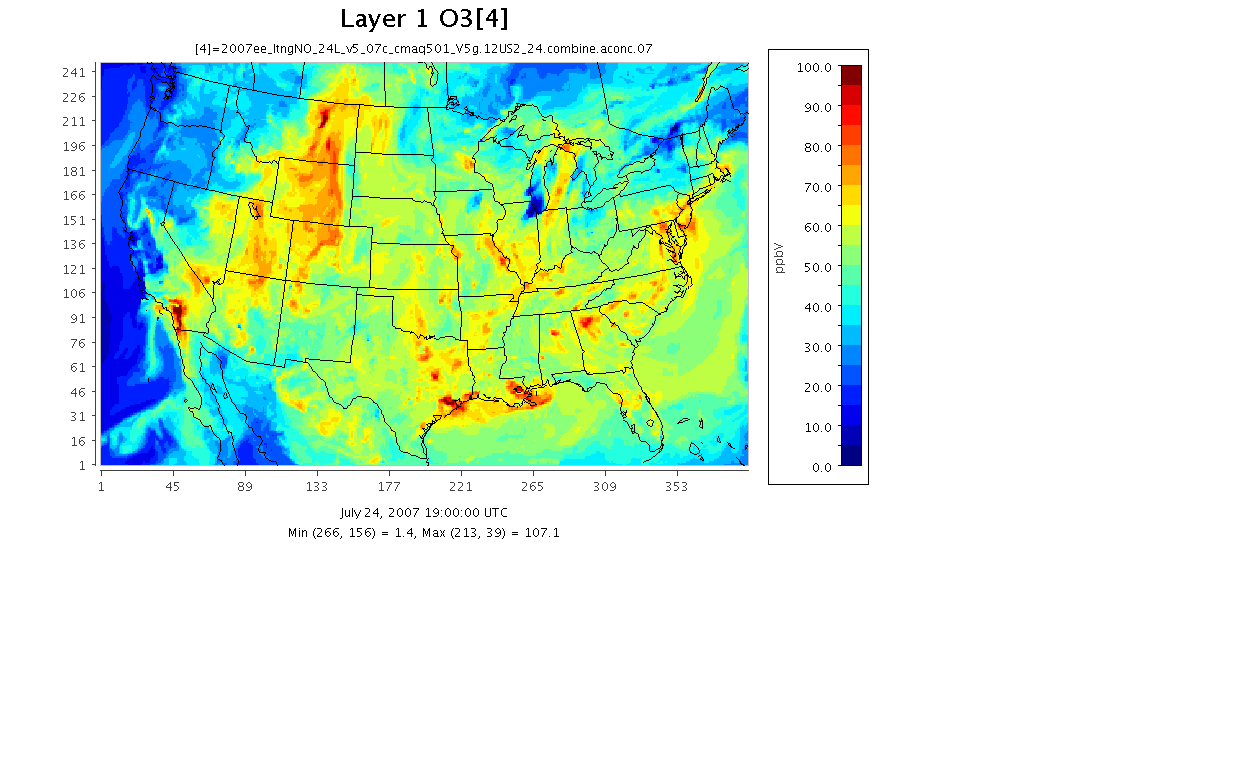 (LGTN NO – new BC) – July 1st 19 UTC
(LGTN NO – new BC) – July 24th 19 UTC
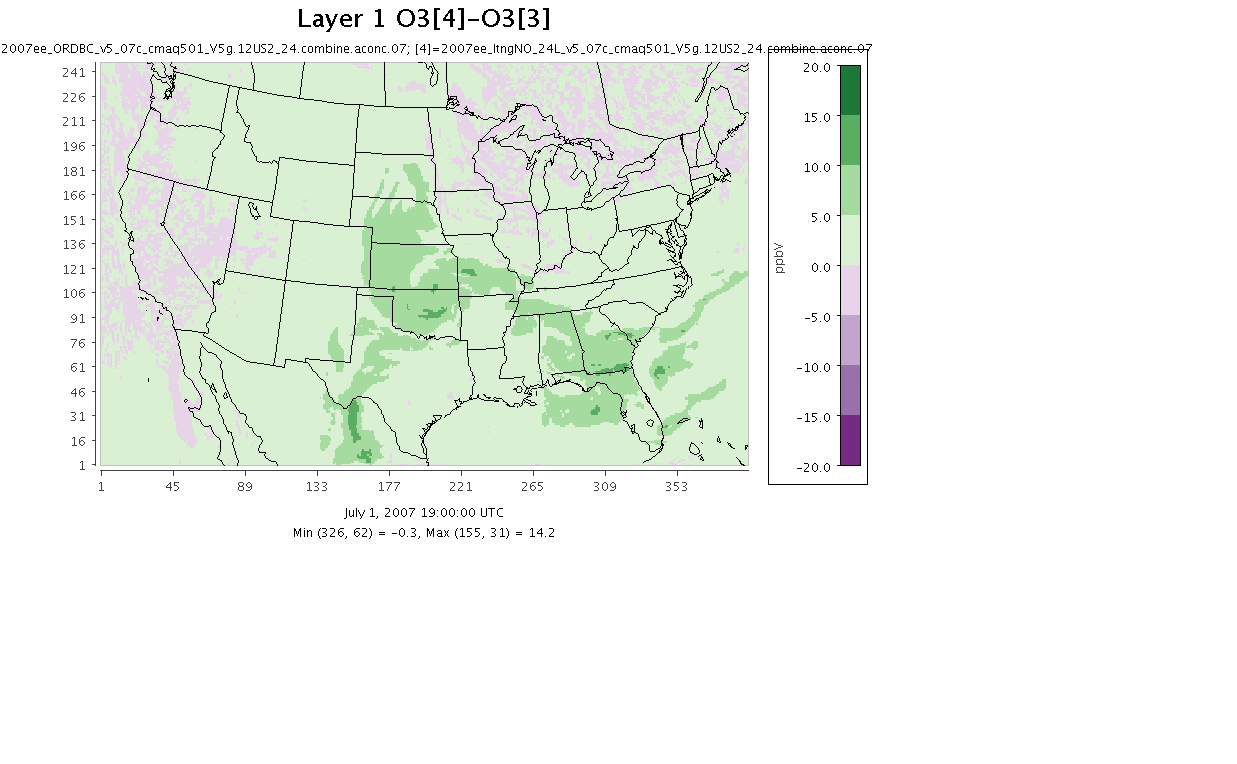 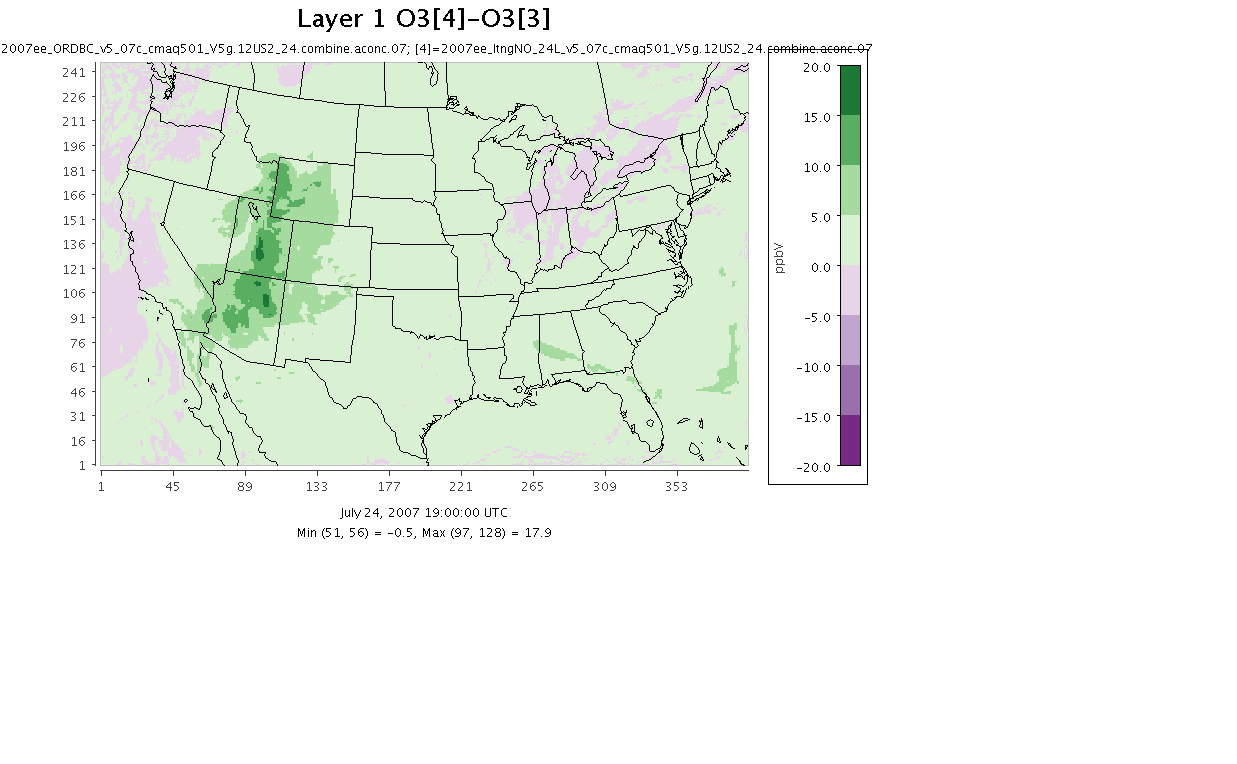 13
Atlanta - 2007 July Hourly Ozone
v4.7.1 vs v5.0.1 vs new IC/BC vs LTNG NO
July 1st – 9th
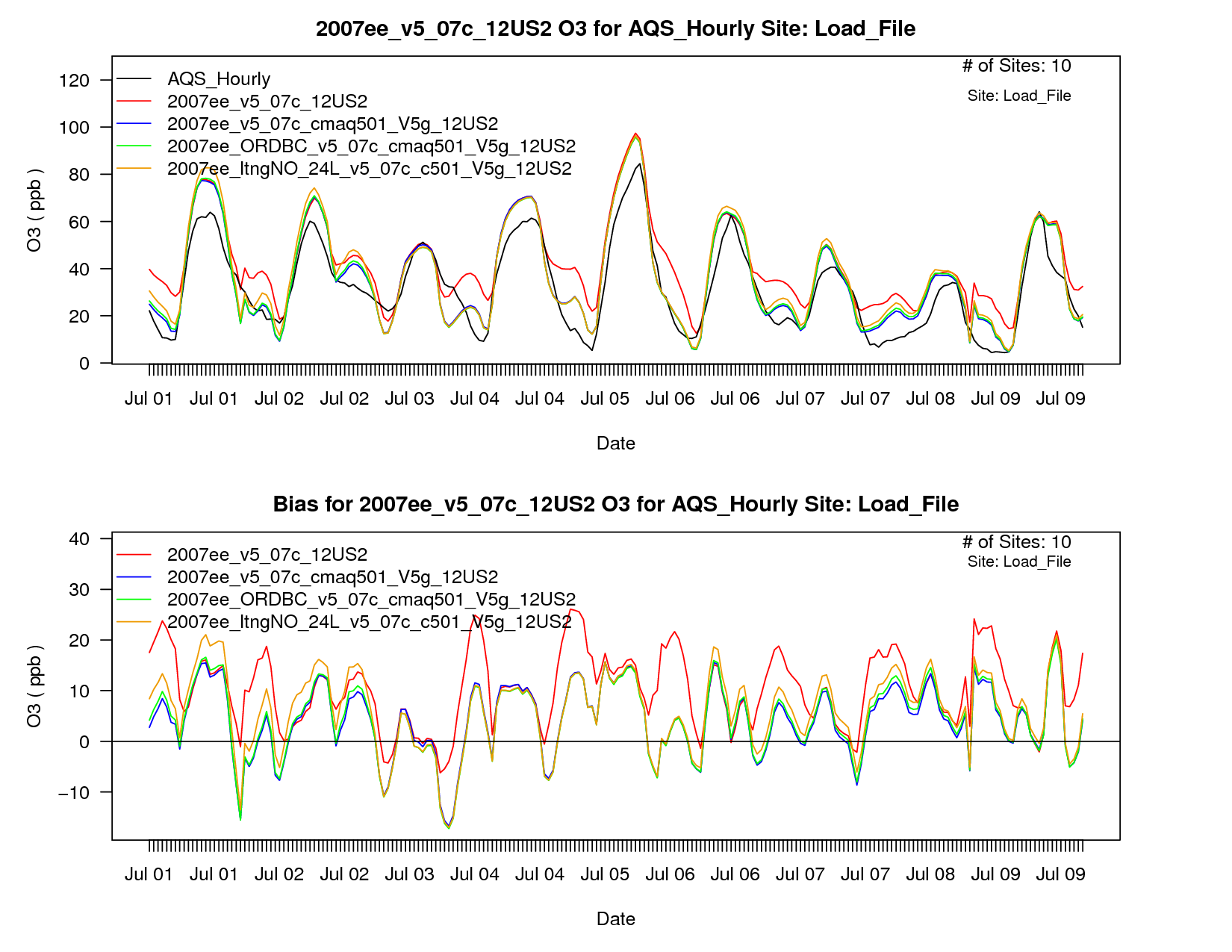 Model performance for hourly ozone is similar for the three CMAQ v5.0.1 sensitivity runs.

  Nighttime differences between v5.0.1 and v4.7.1 runs reflect changes in the mixing in v5.0.1.  

 Daytime differences are much smaller between all the model runs.
July 14th – 21st
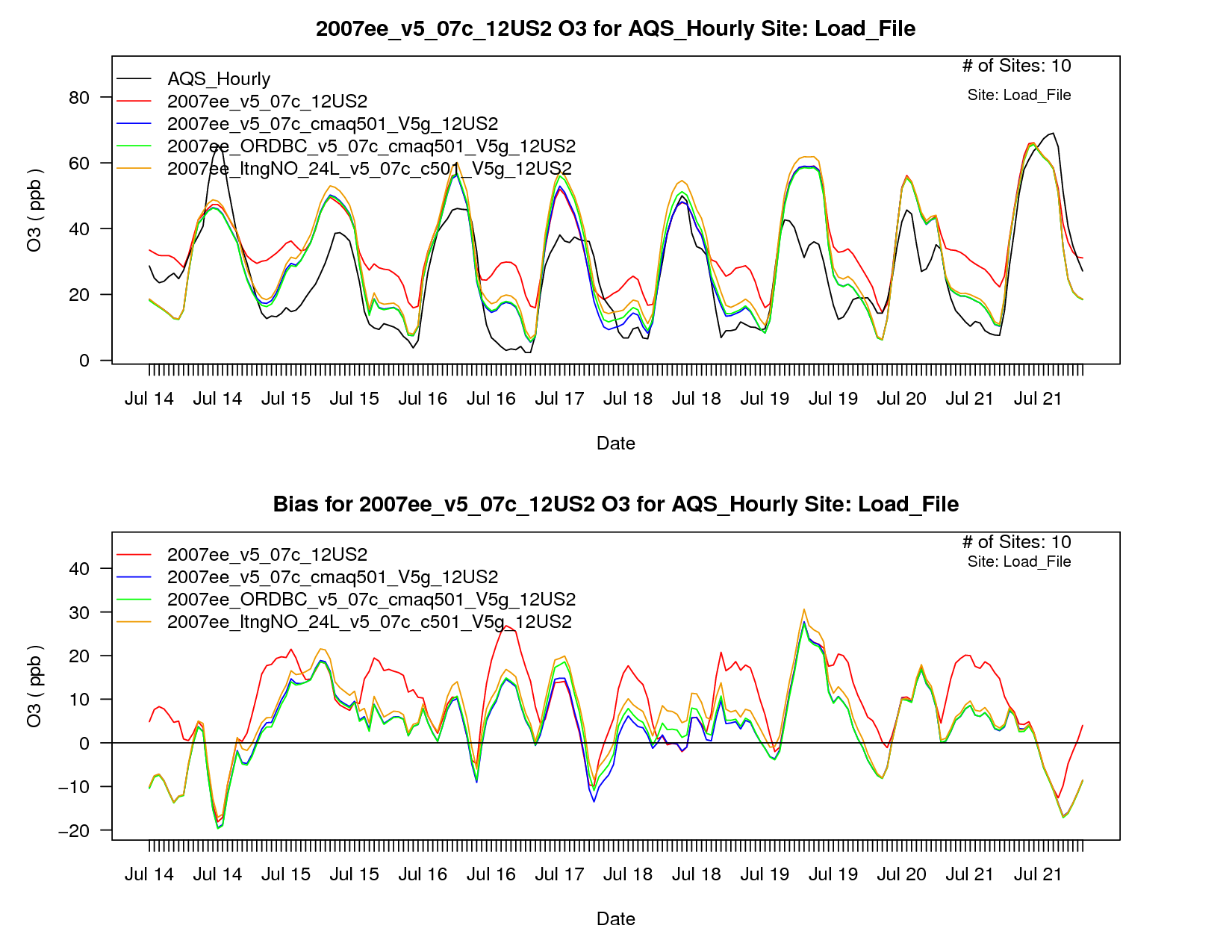 14
2007 July Ozone – Mean Bias (ppb)v4.7.1 vs v5.0.1 vs new IC/BC vs LTNG NO
Hourly Ozone
8-hr max daily Ozone
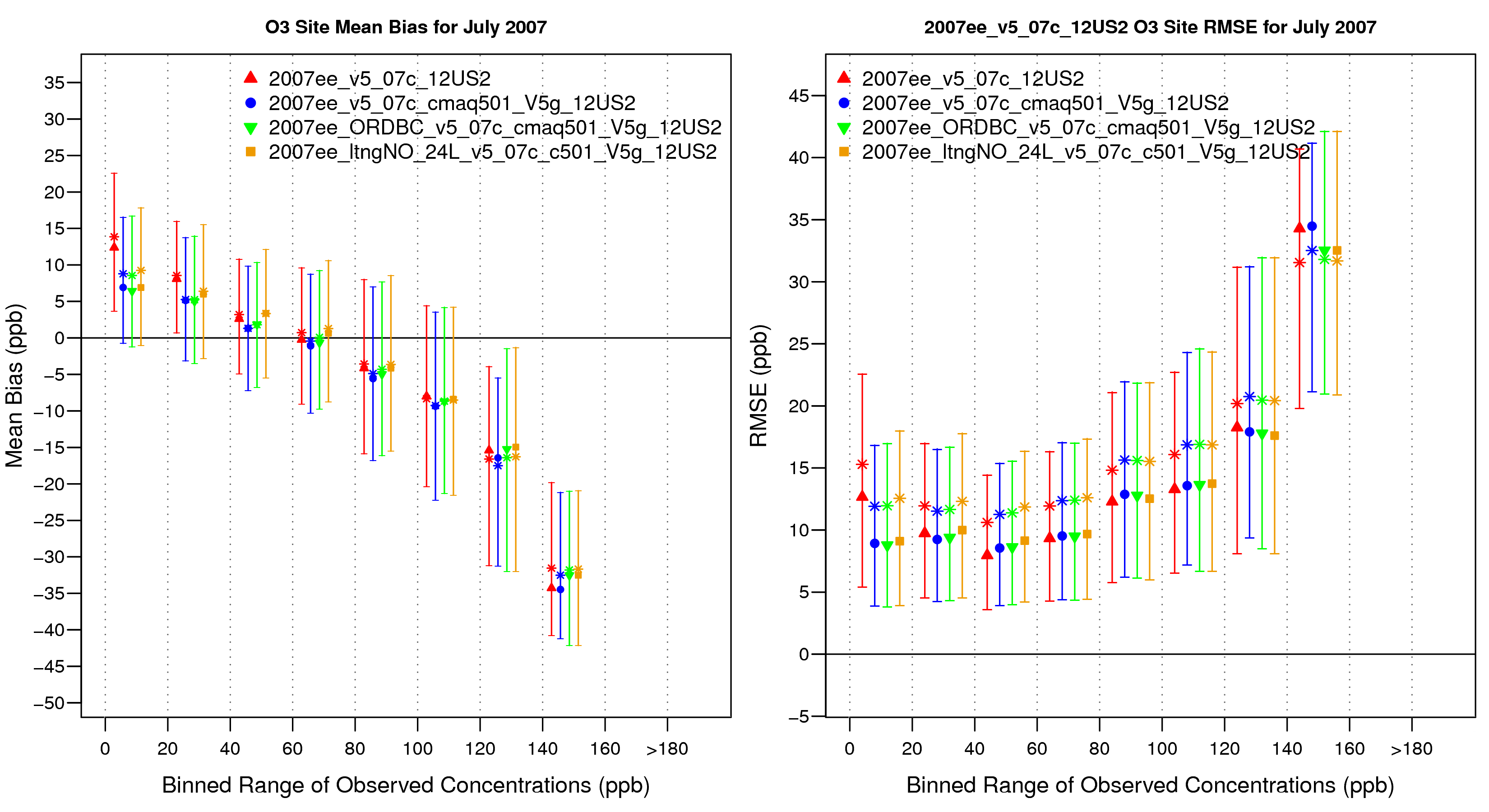 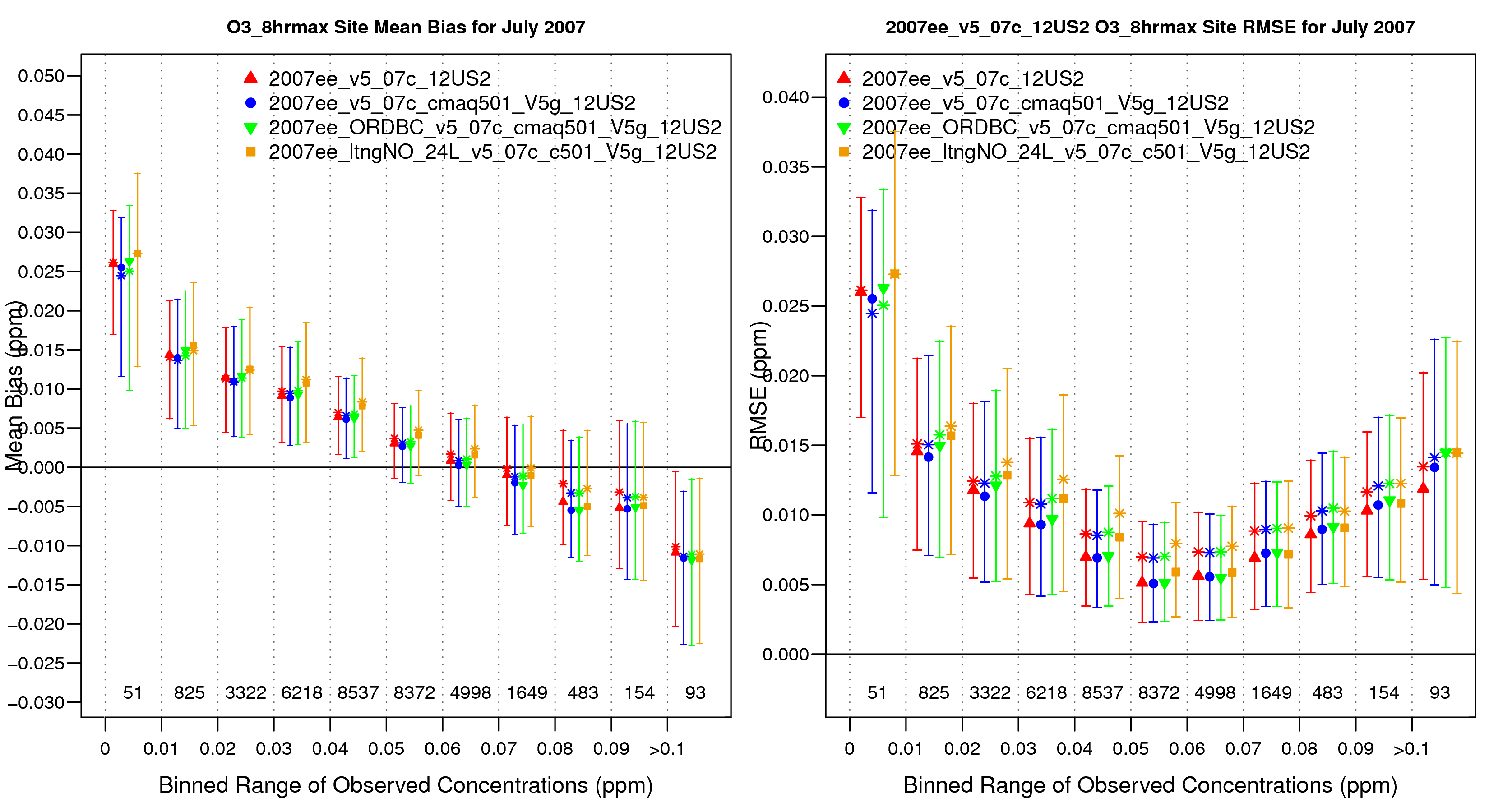 15
[Speaker Notes: Improvements in hourly ozone predictions in 3 CMAQ v5.0.1 runs due to mixing at nighttime]
elemental Carbon
16
Benchmark v4.7.1
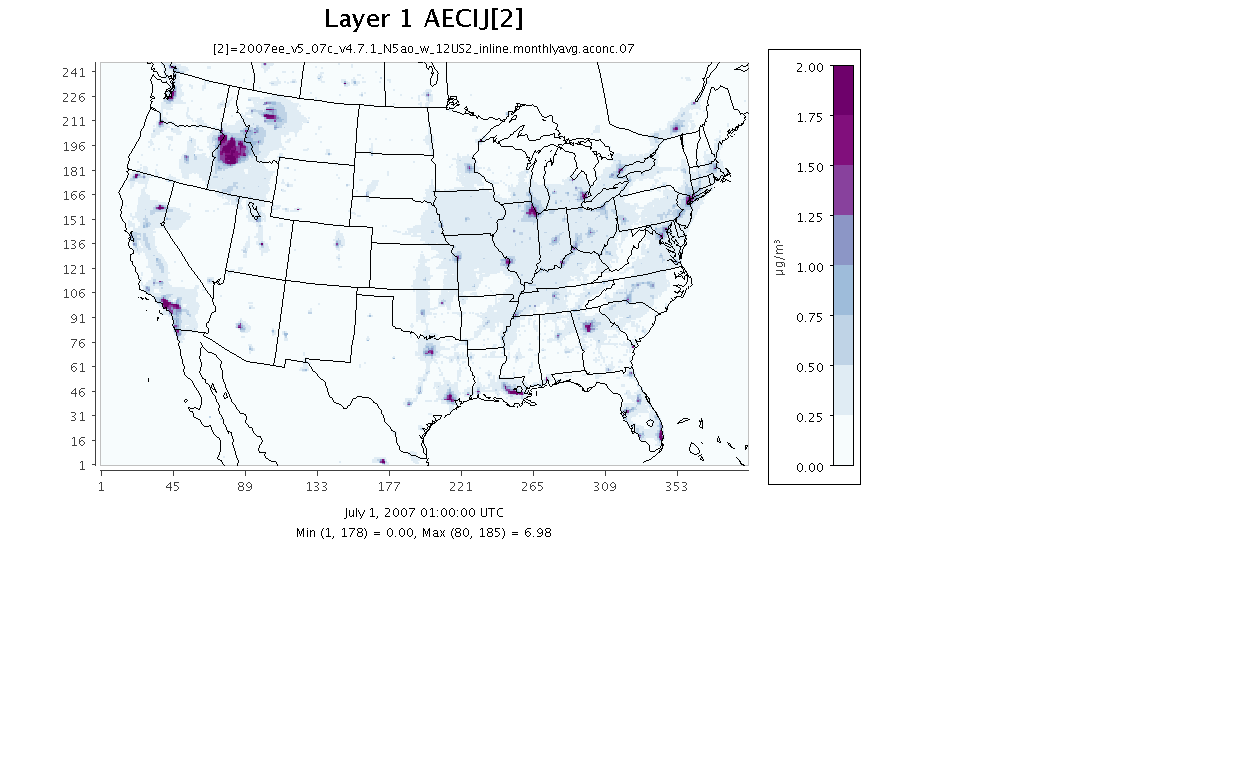 2007 July Monthly Avg
Elemental Carbon
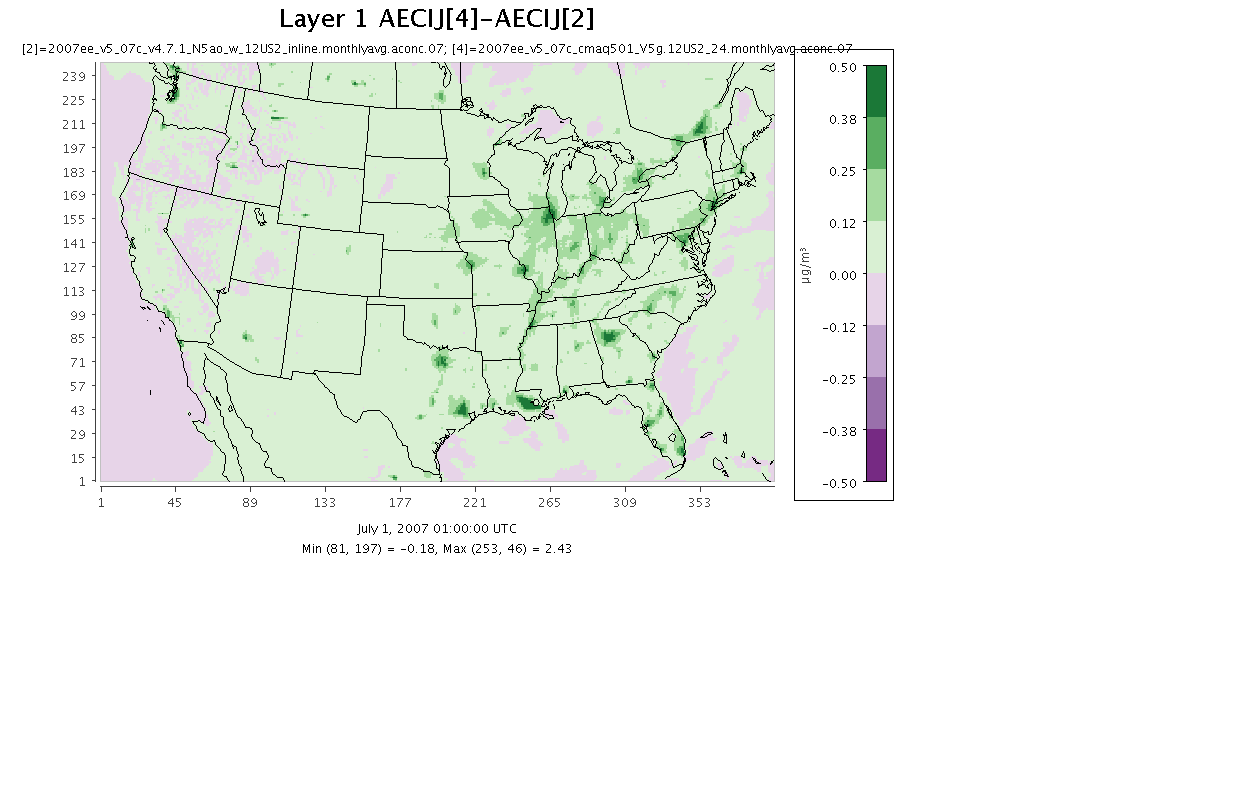 v5.0.1 – v4.7.1
July Elemental Carbon
∆ Absolute Bias
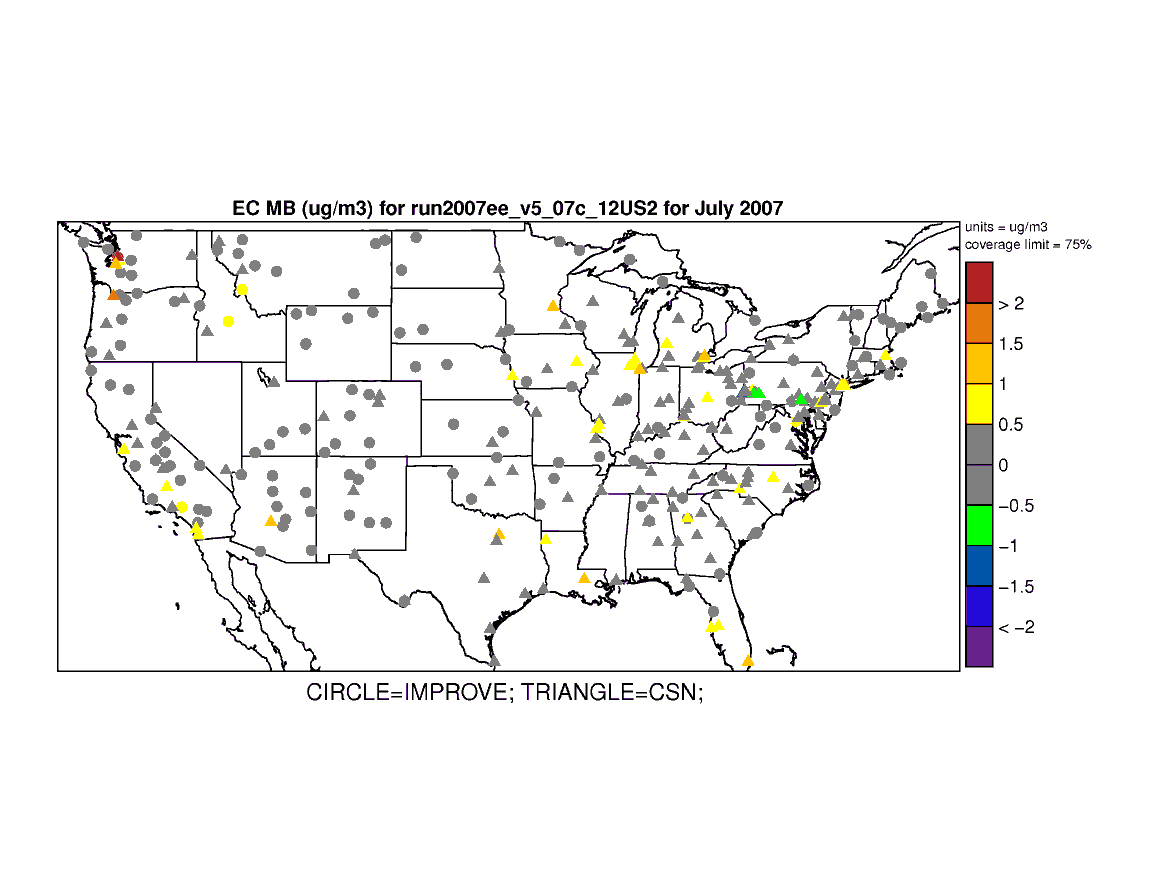 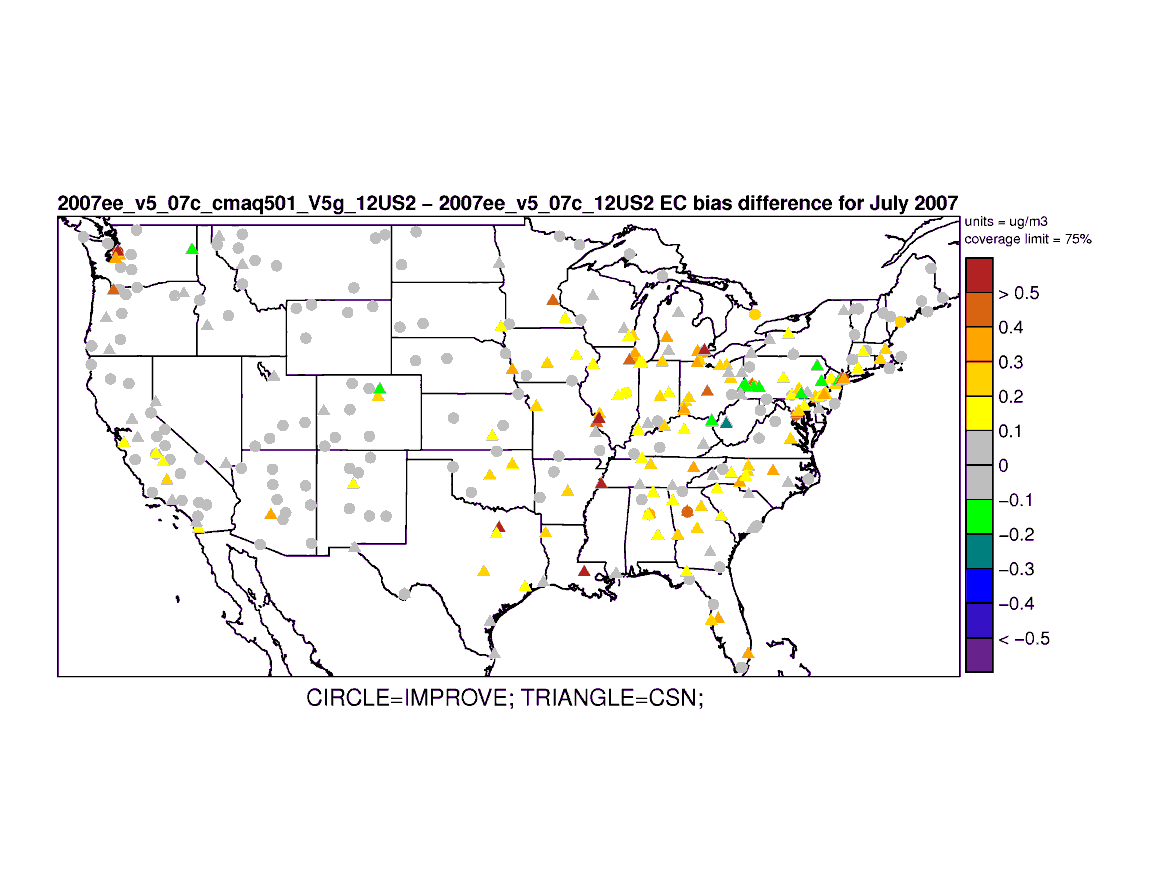 v5.0.1 - v4.7.1
Mean Bias 2007 Benchmark v4.7.1
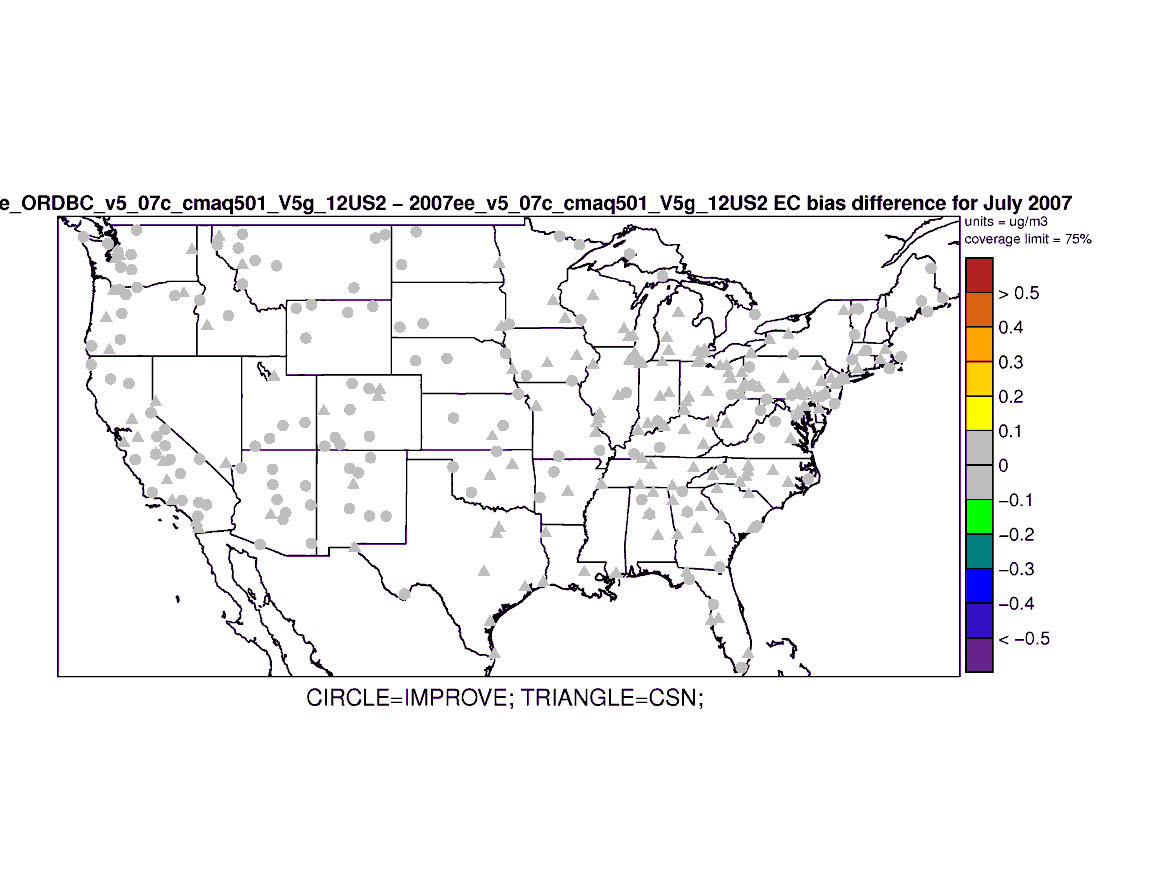 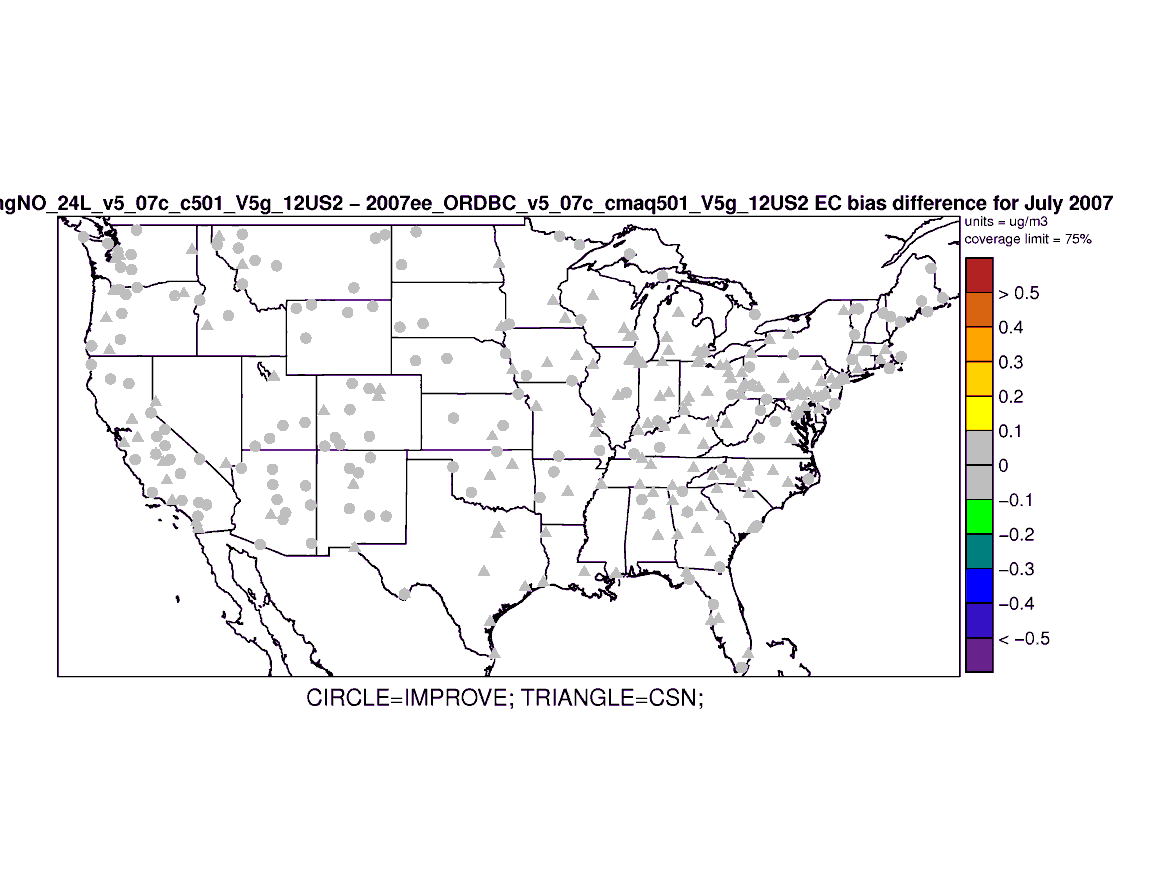 New IC/BC -  v5.0.1
LTNG NO - New IC/BC
18
[Speaker Notes: Change in Absolute Value Bias – warm colors mean degradation in MB; cool colors mean improvement in MB]
Benchmark v4.7.1
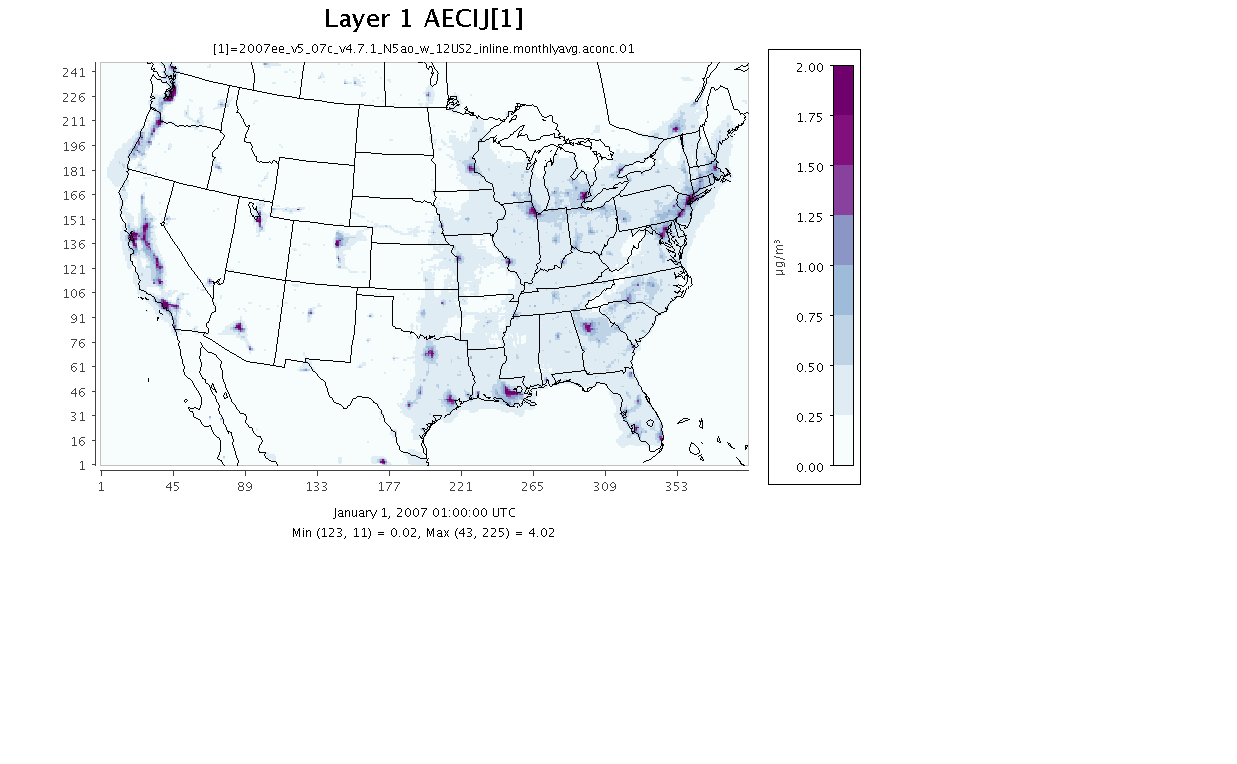 2007 January Monthly Avg
Elemental Carbon
v5.0.1 – v4.7.1
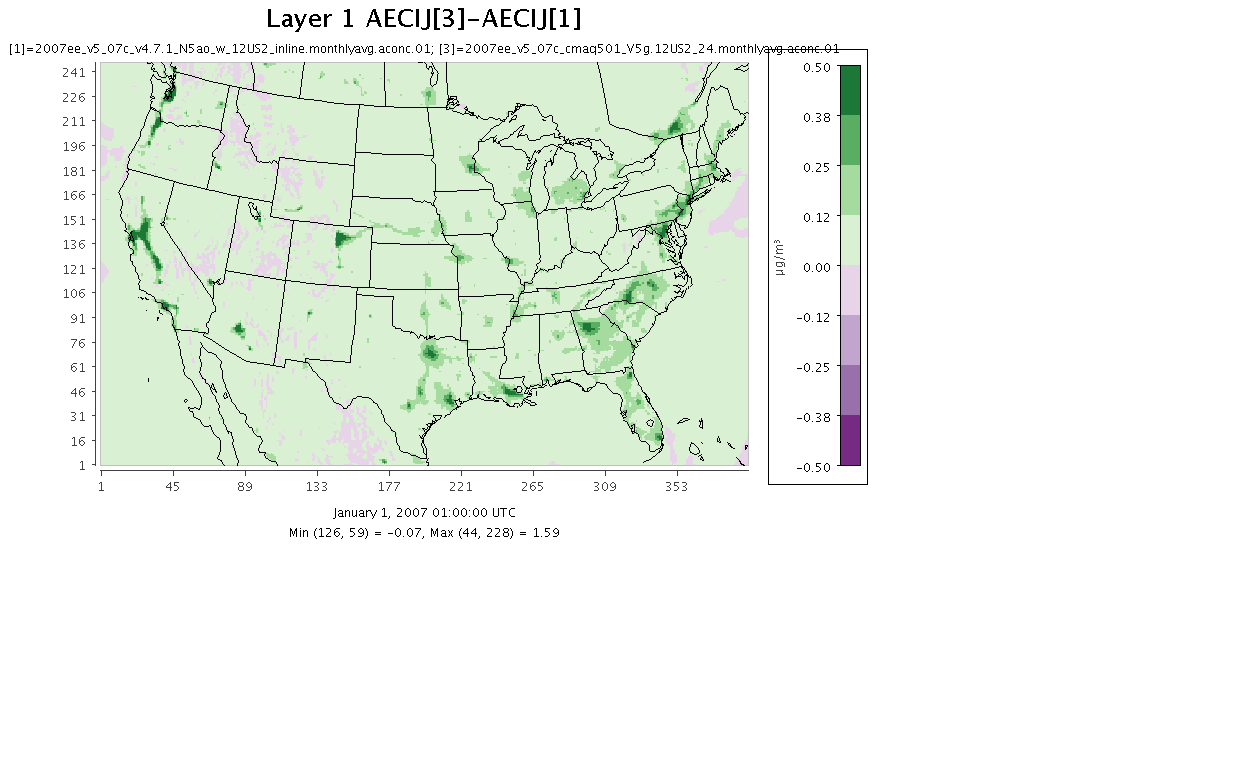 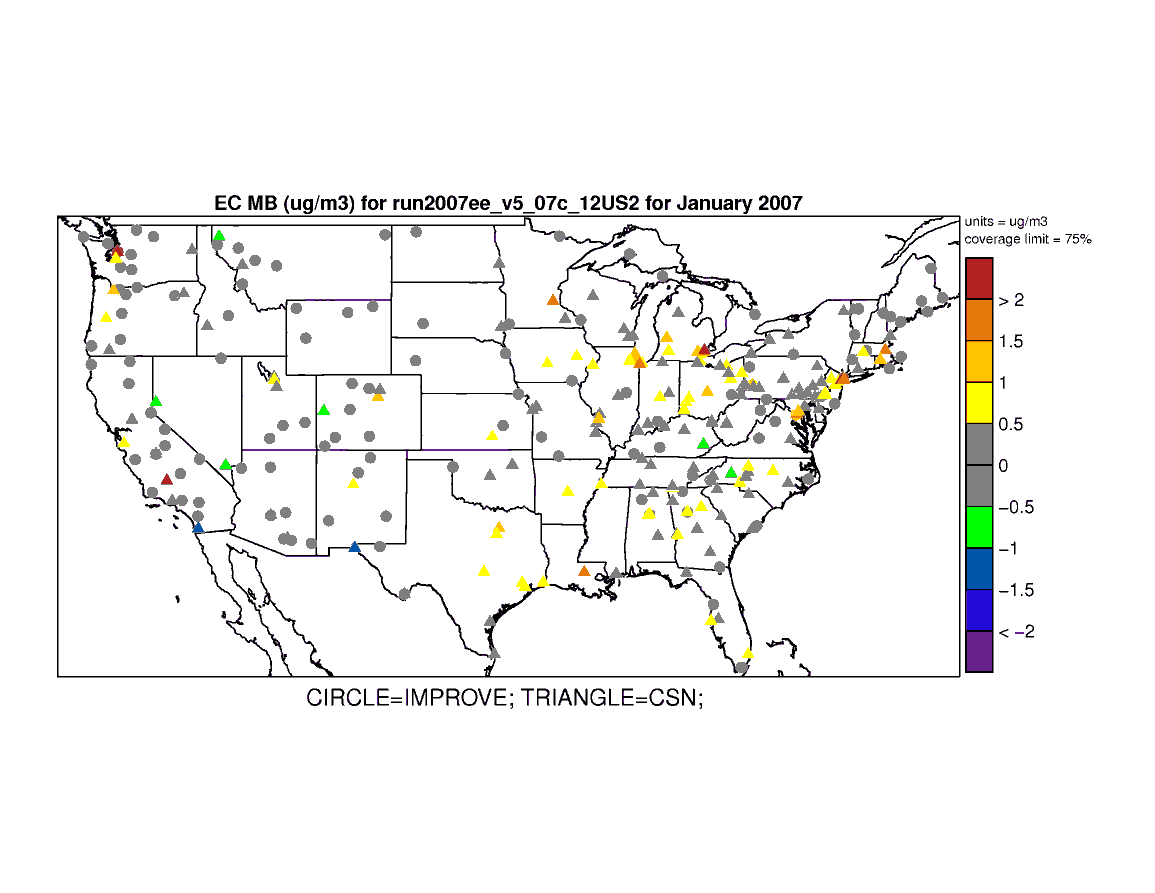 Mean Bias 
Benchmark v4.7.1
2007 January 
Elemental Carbon
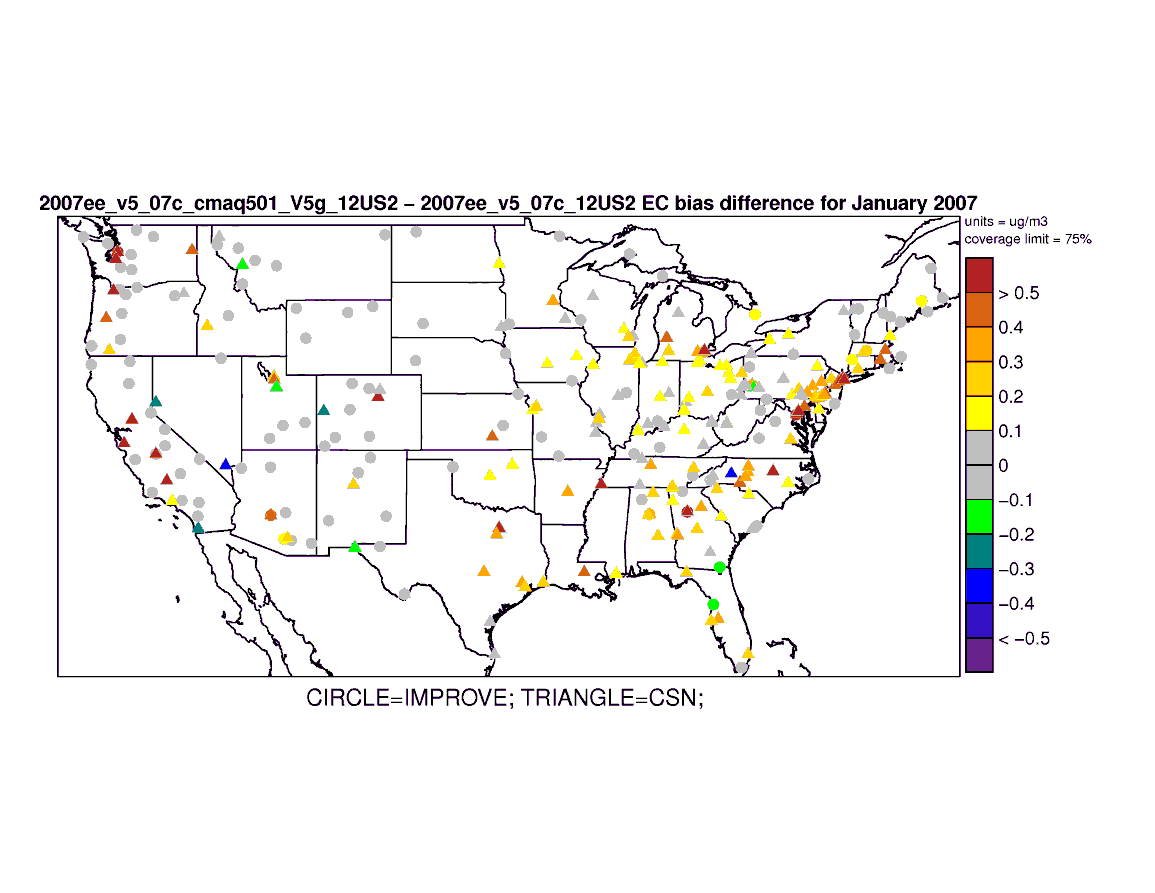 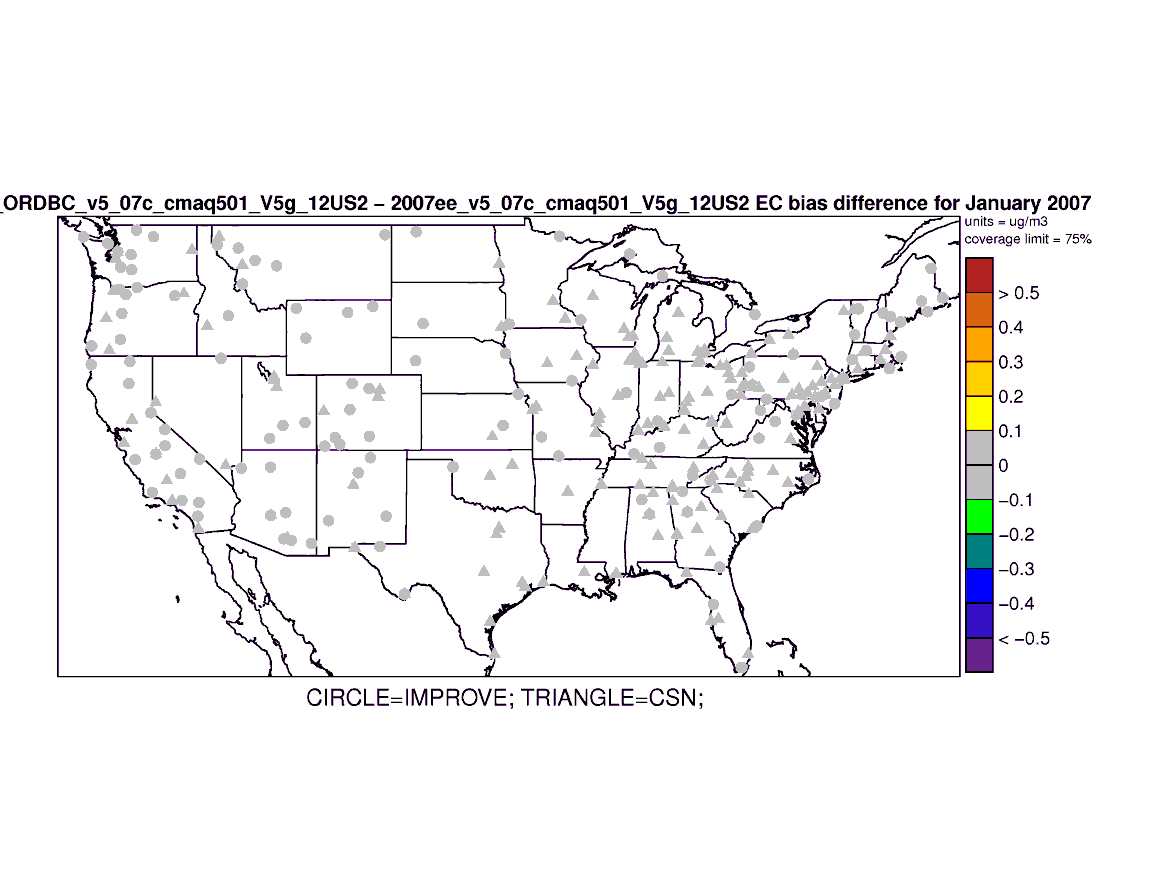 ∆ Absolute Bias
v5.0.1 - v4.7.1
New IC/BC -  v5.0.1
20
[Speaker Notes: Change in Absolute Bias – warm colors mean degradation in MB; cool colors mean improvement in MB]
Sulfate PM
21
Benchmark v4.7.1
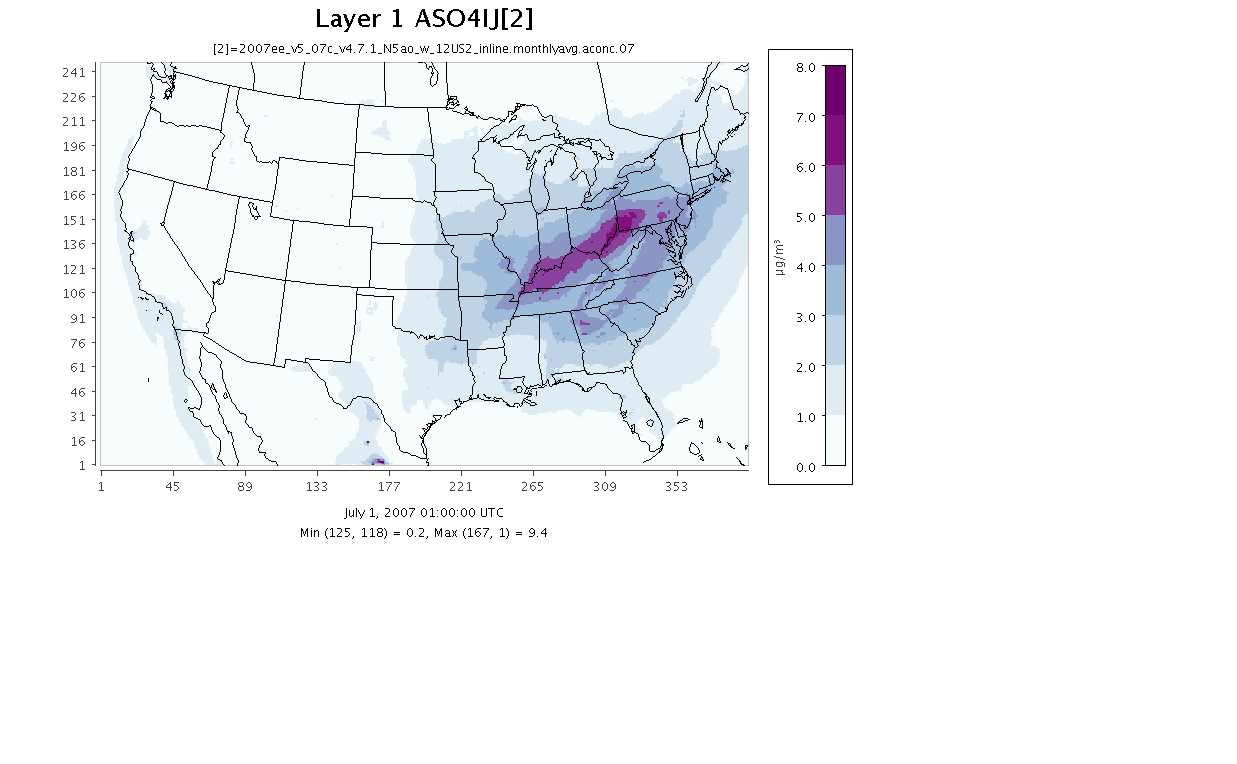 2007 July Monthly Avg
Sulfate PM
New IC/BC -  v5.0.1
v5.0.1 – v4.7.1
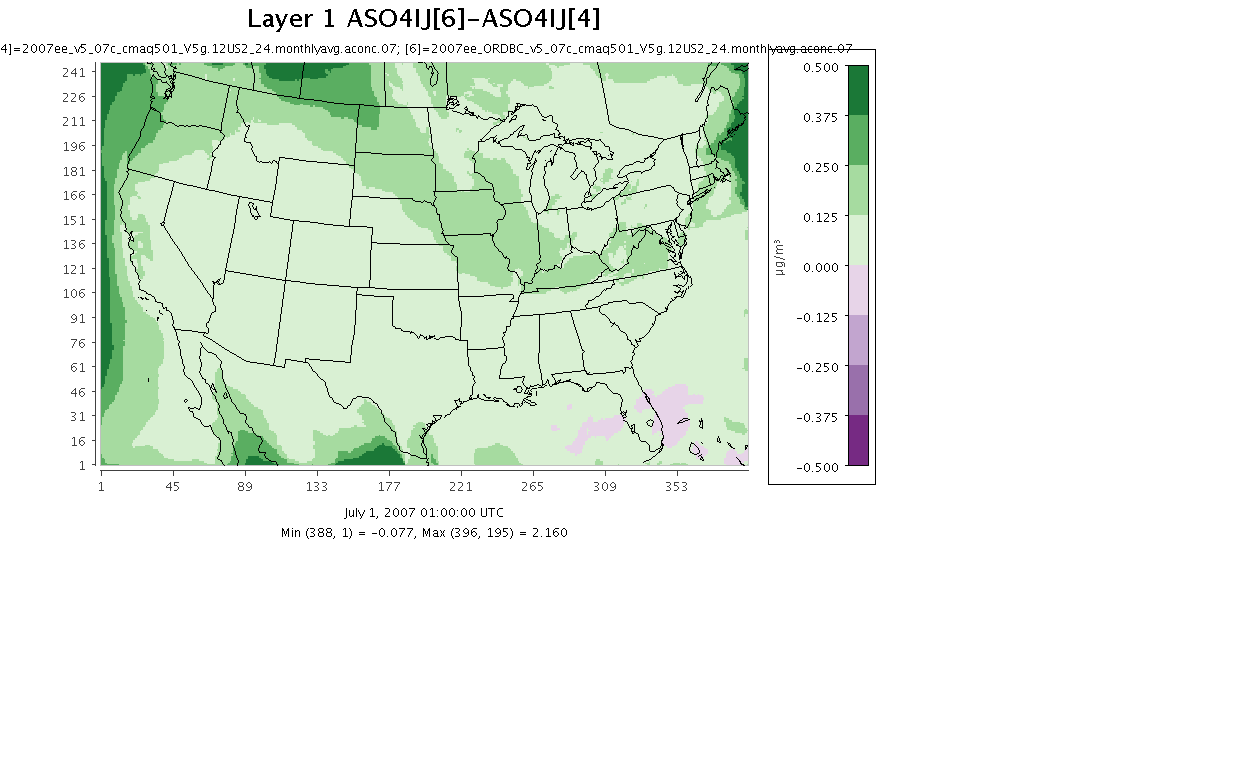 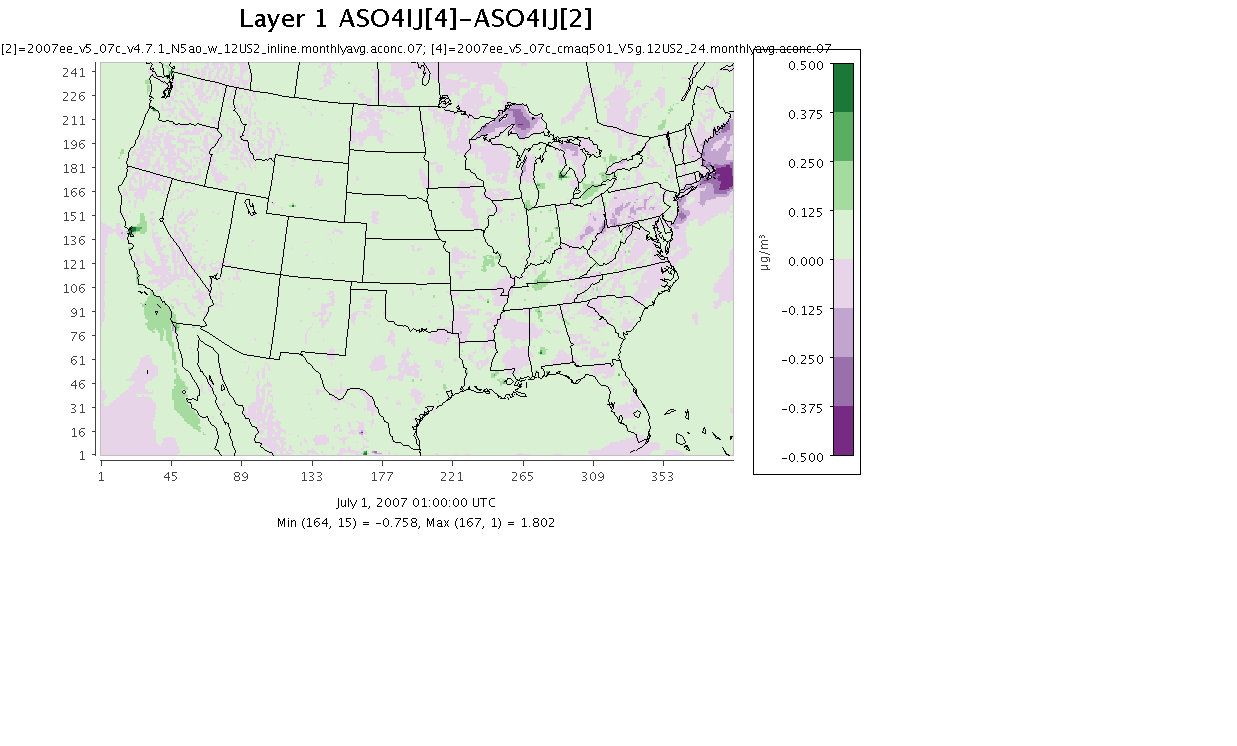 July Sulfate PM
∆ Absolute Bias
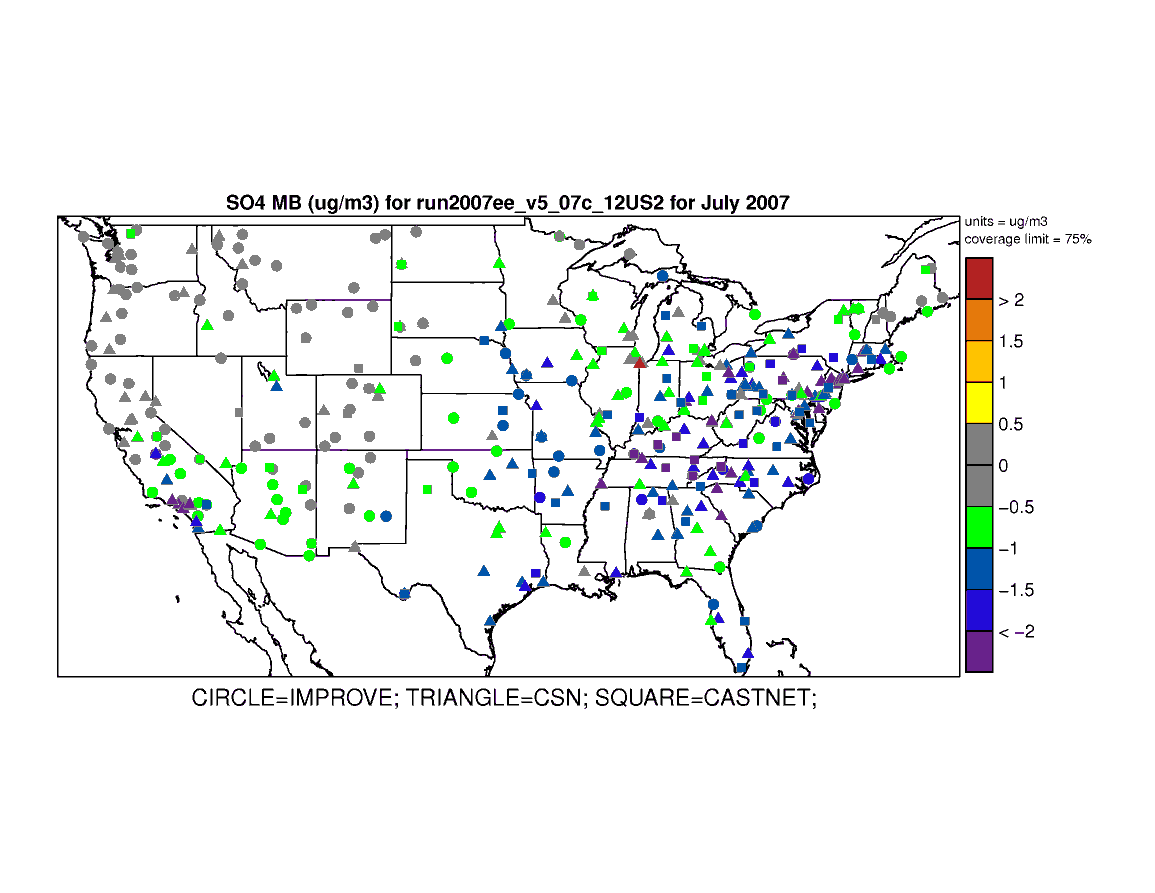 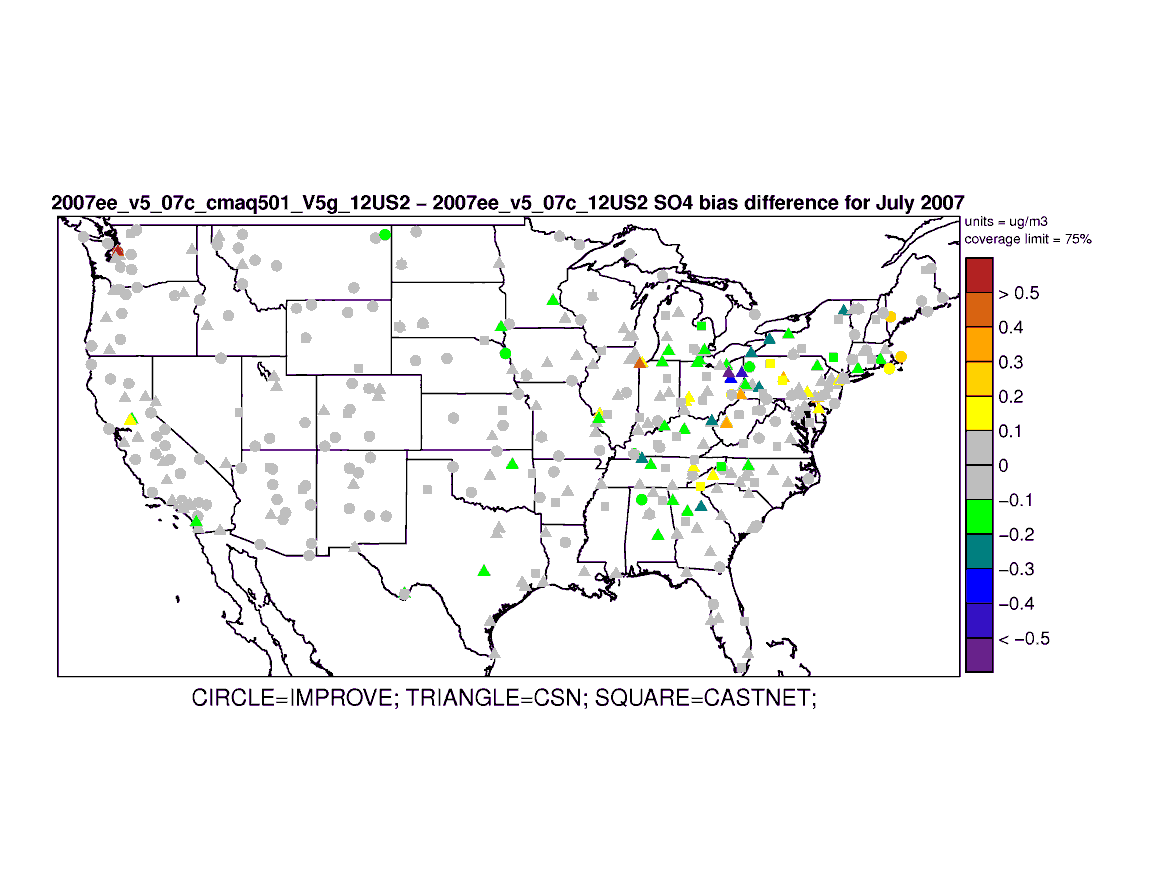 Mean Bias 2007 Benchmark v4.7.1
v5.0.1 - v4.7.1
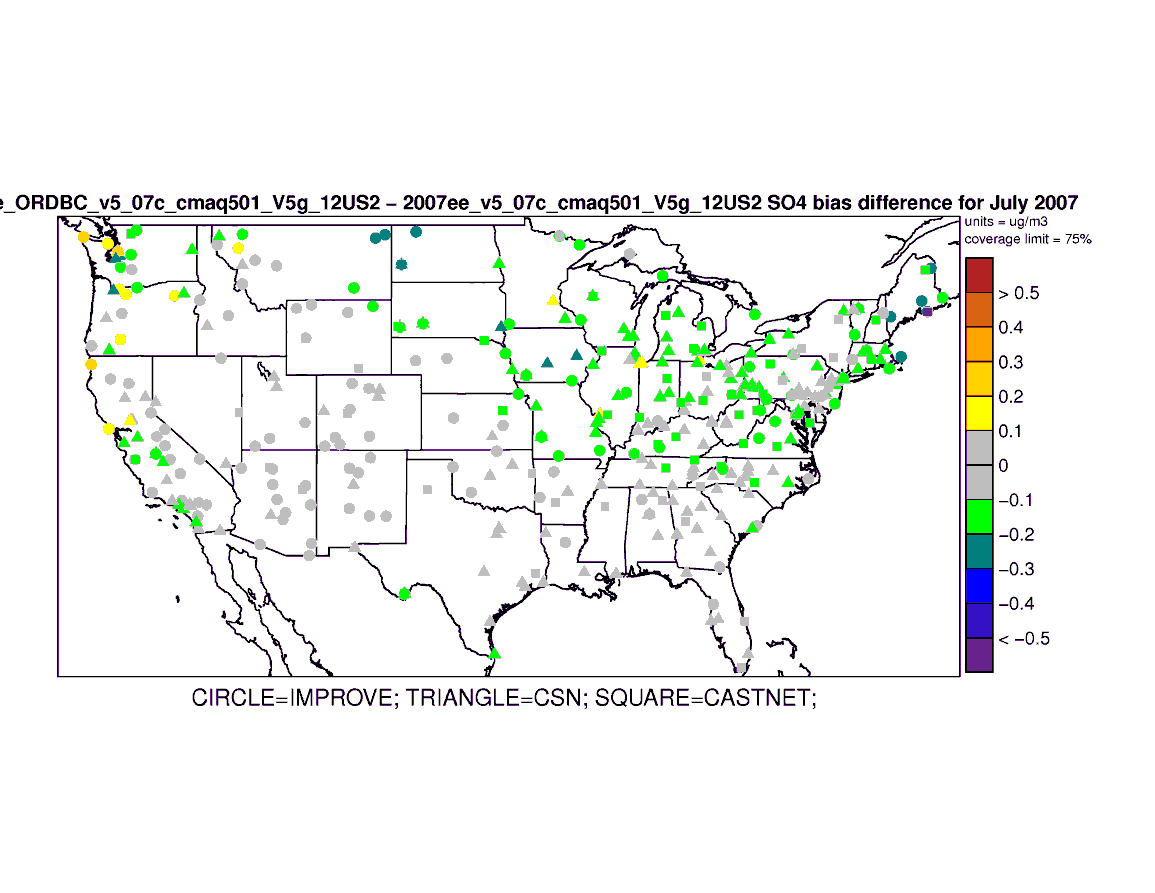 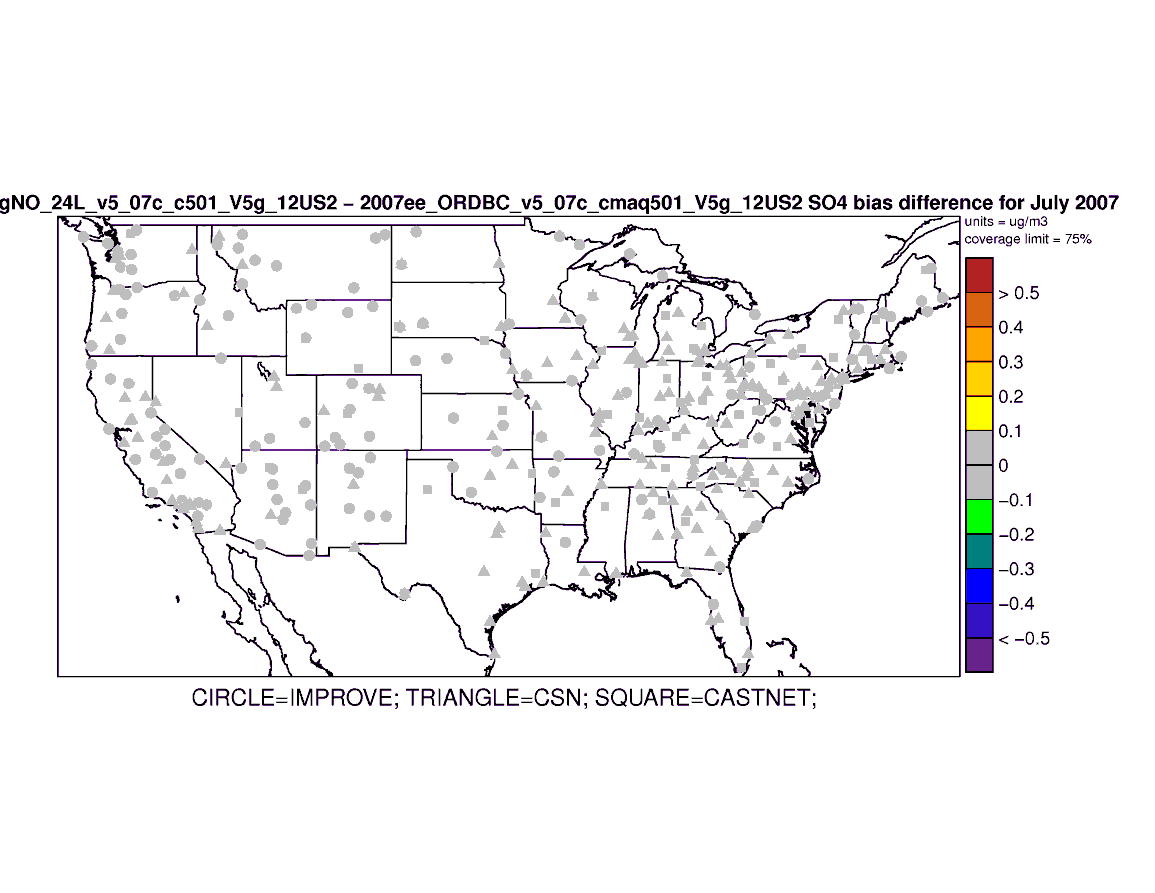 New IC/BC -  v5.0.1
LTNG NO - New IC/BC
23
[Speaker Notes: Change in Absolute Value Bias – warm colors mean degradation in MB; cool colors mean improvement in MB]
Nitrate PM
24
Benchmark v4.7.1
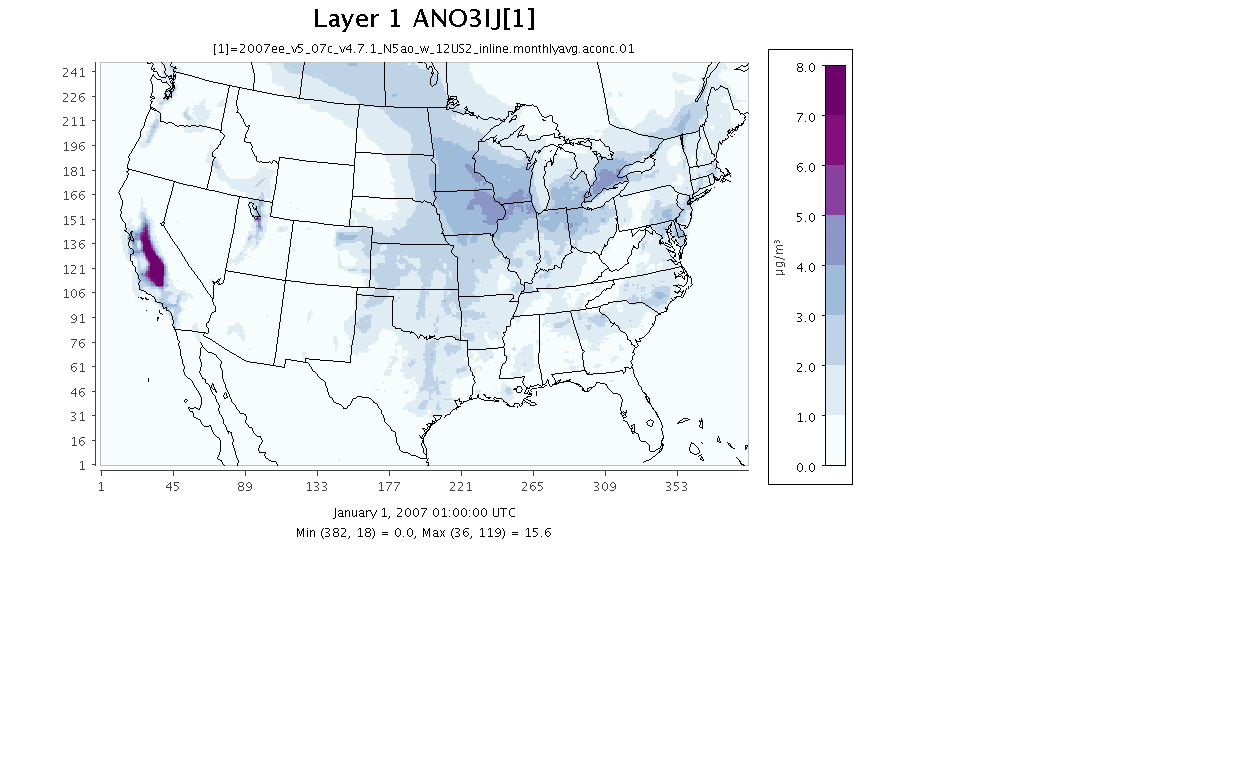 2007 January Monthly Avg
Nitrate PM
v5.0.1 – v4.7.1
New IC/BC – v 5.0.1
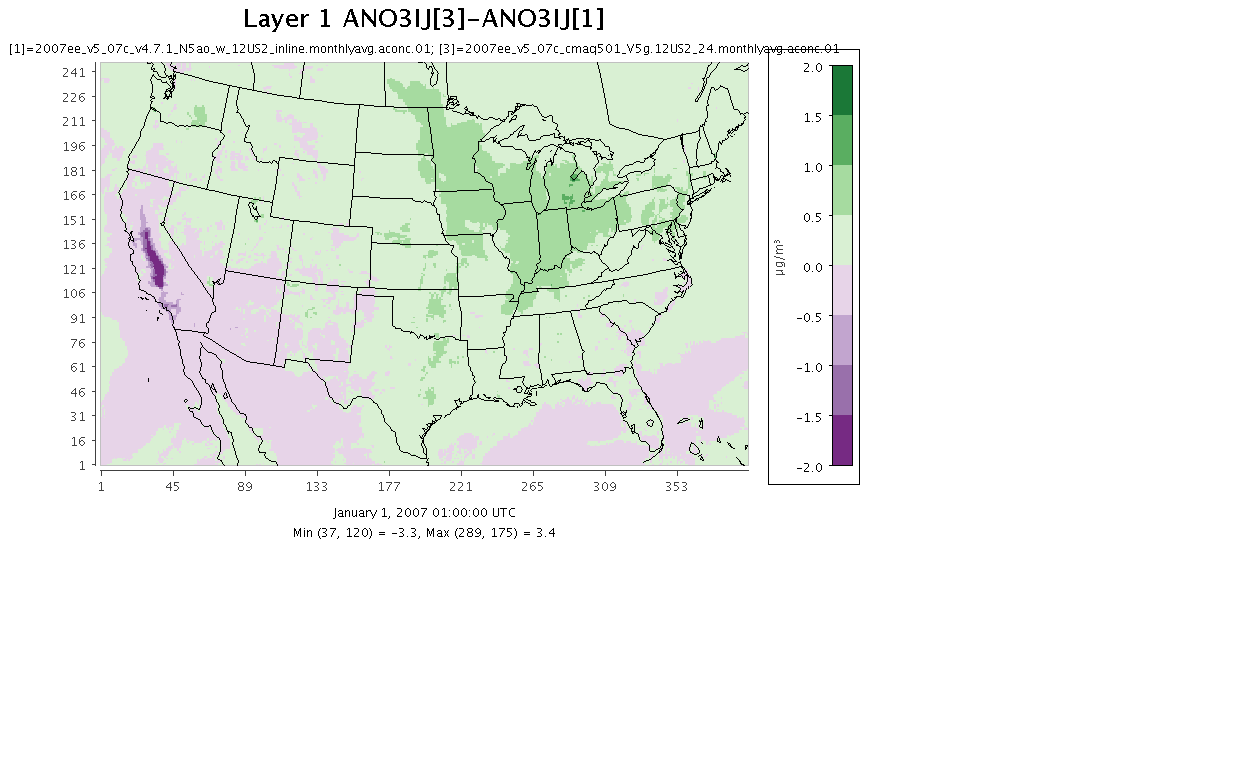 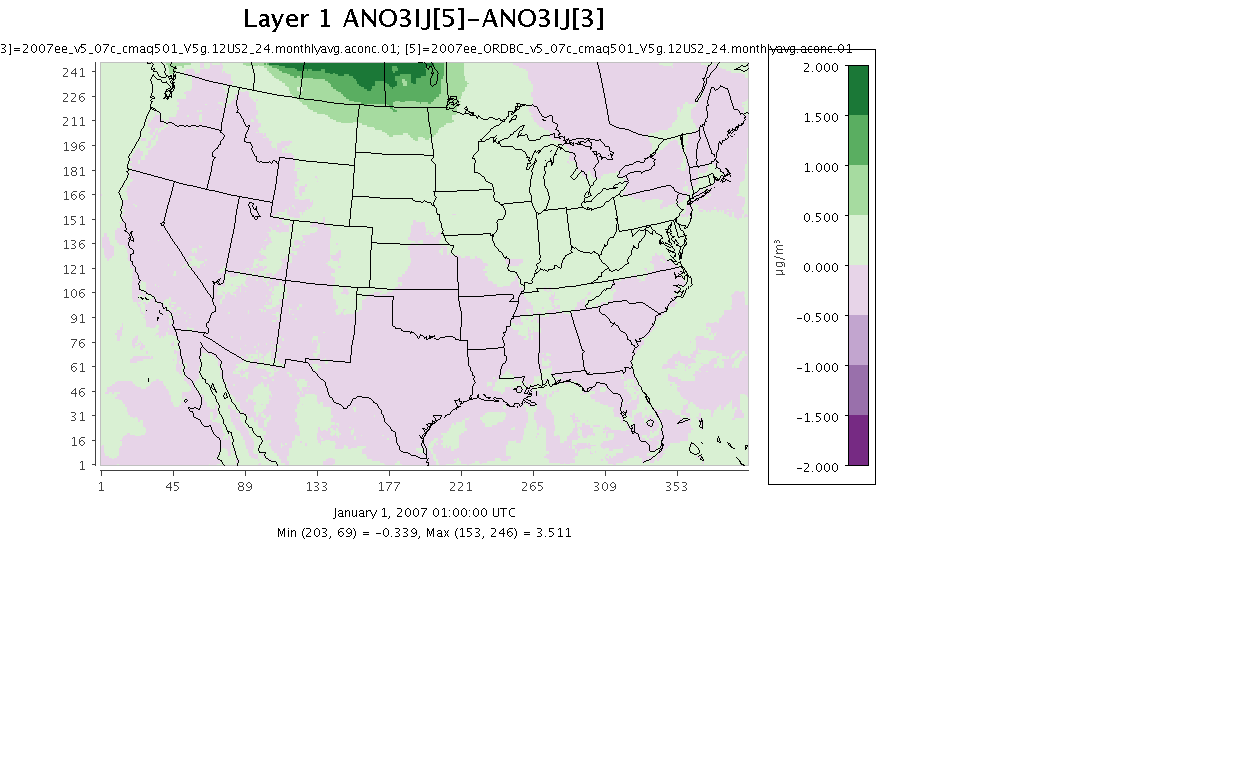 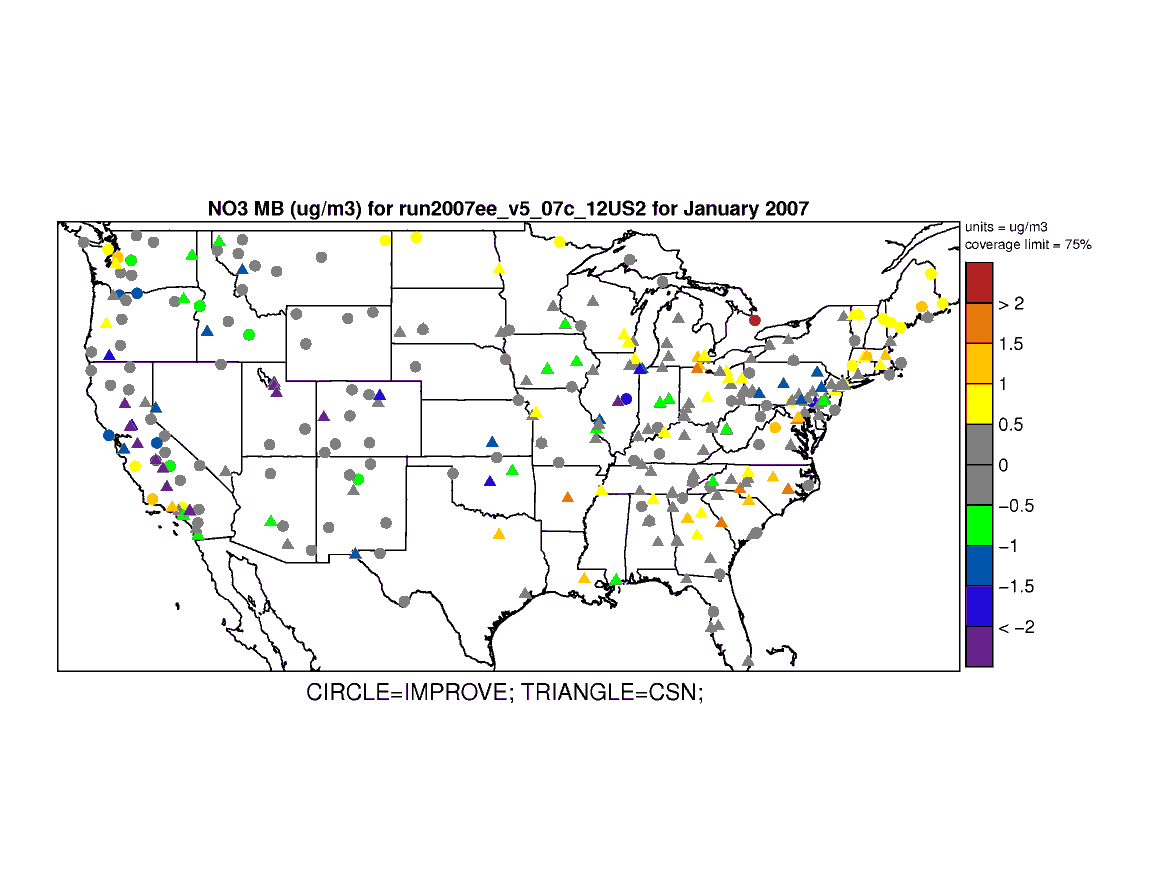 Mean Bias 
Benchmark v4.7.1
2007 January Nitrate PM
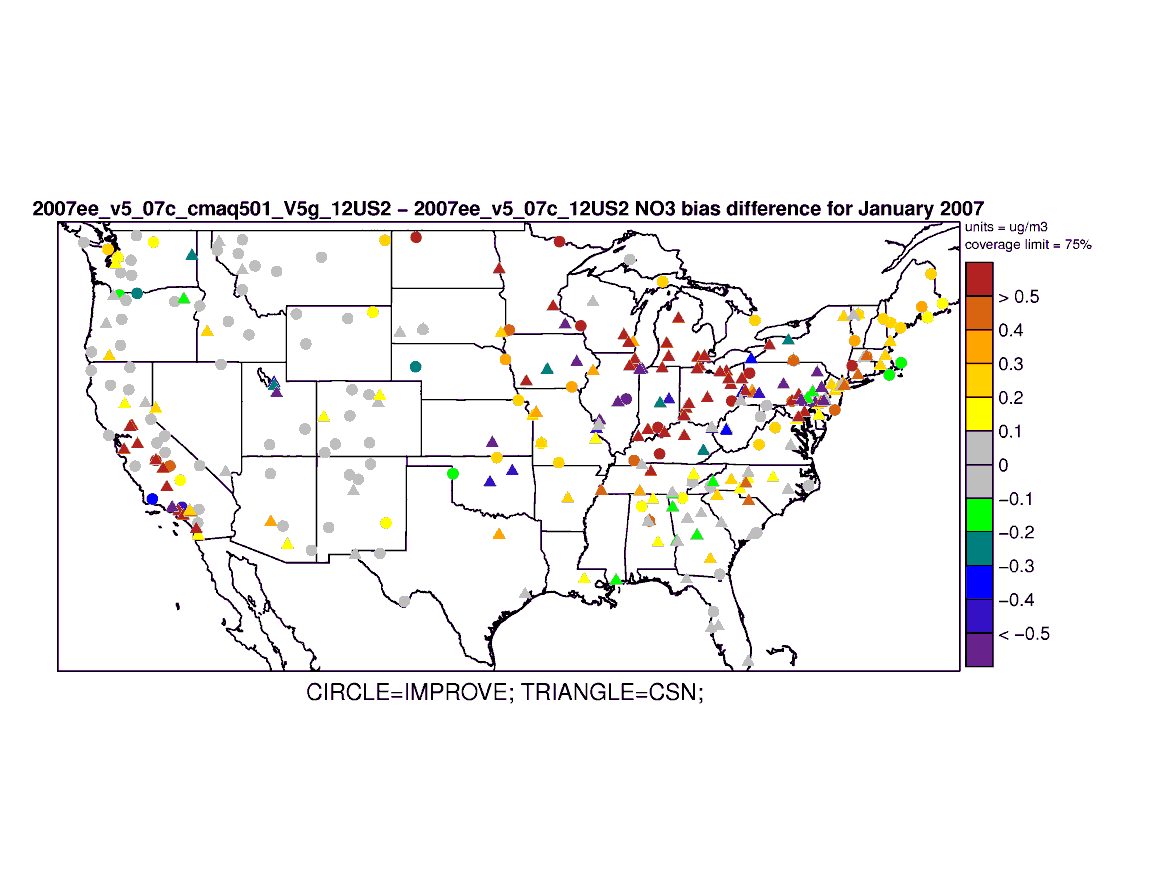 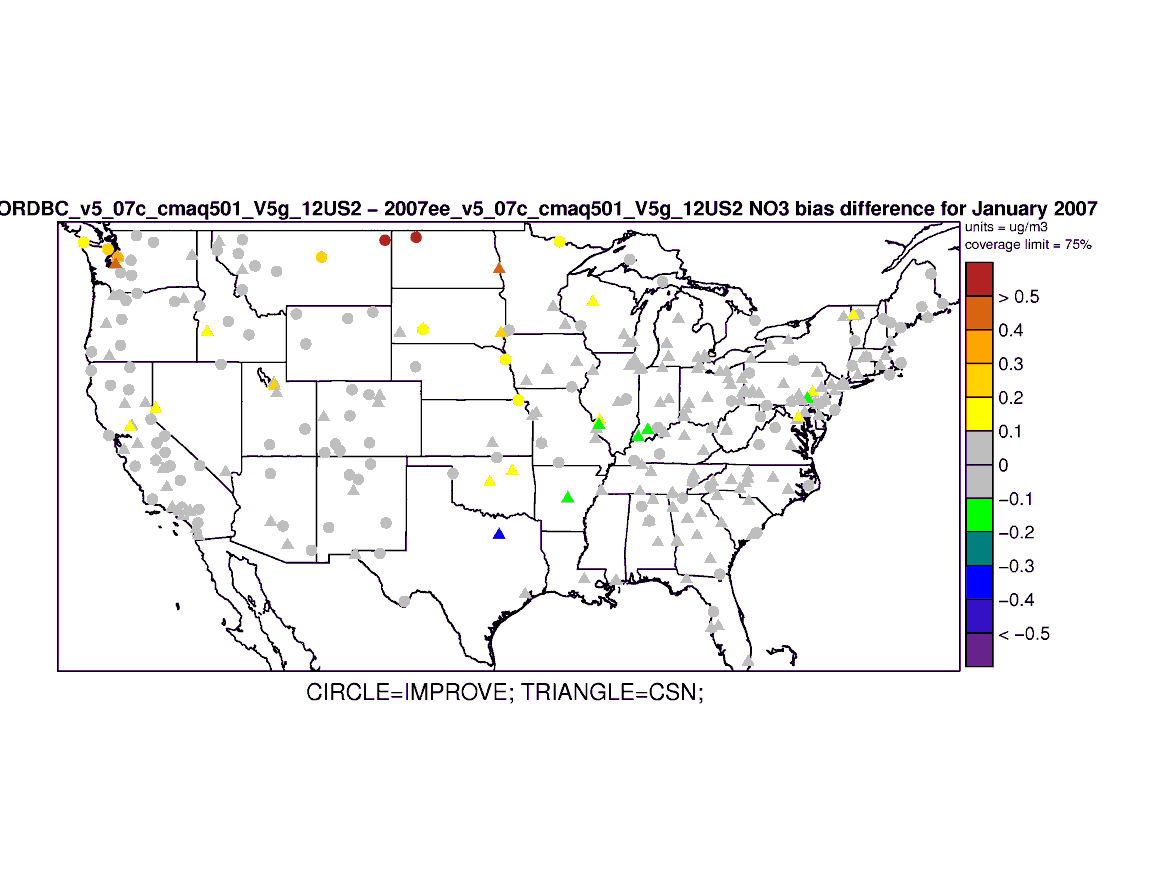 ∆ Absolute Bias
v5.0.1 - v4.7.1
New IC/BC -  v5.0.1
26
[Speaker Notes: Change in Absolute Value Bias – warm colors mean degradation in MB; cool colors mean improvement in MB]
Summary of Findings
Updates to mixing in v5.0.1 produced large effects in model predictions
Mostly at nighttime
Overall, new BCs and Lightning NO emissions produced small changes in model predictions
substantial changes at isolated locations and times (sporadic)
Future work will evaluate
WRF v3.3 meteorology
20 meter 1st layer thickness
Bi-directional flux for fertilizer NH3 emissions
Wind-blown dust emissions
27
APPENDIX
28
Characterization of new BCs for 2007 platform
Compare old and new 24 layer BCs July Monthly Maximum
New BCs
Old BCs
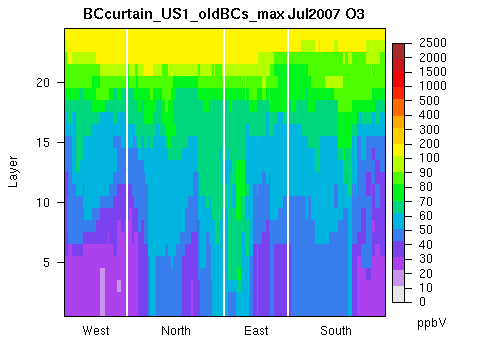 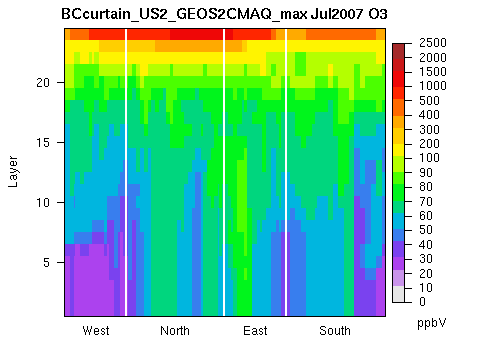 Benchmark v4.7.1
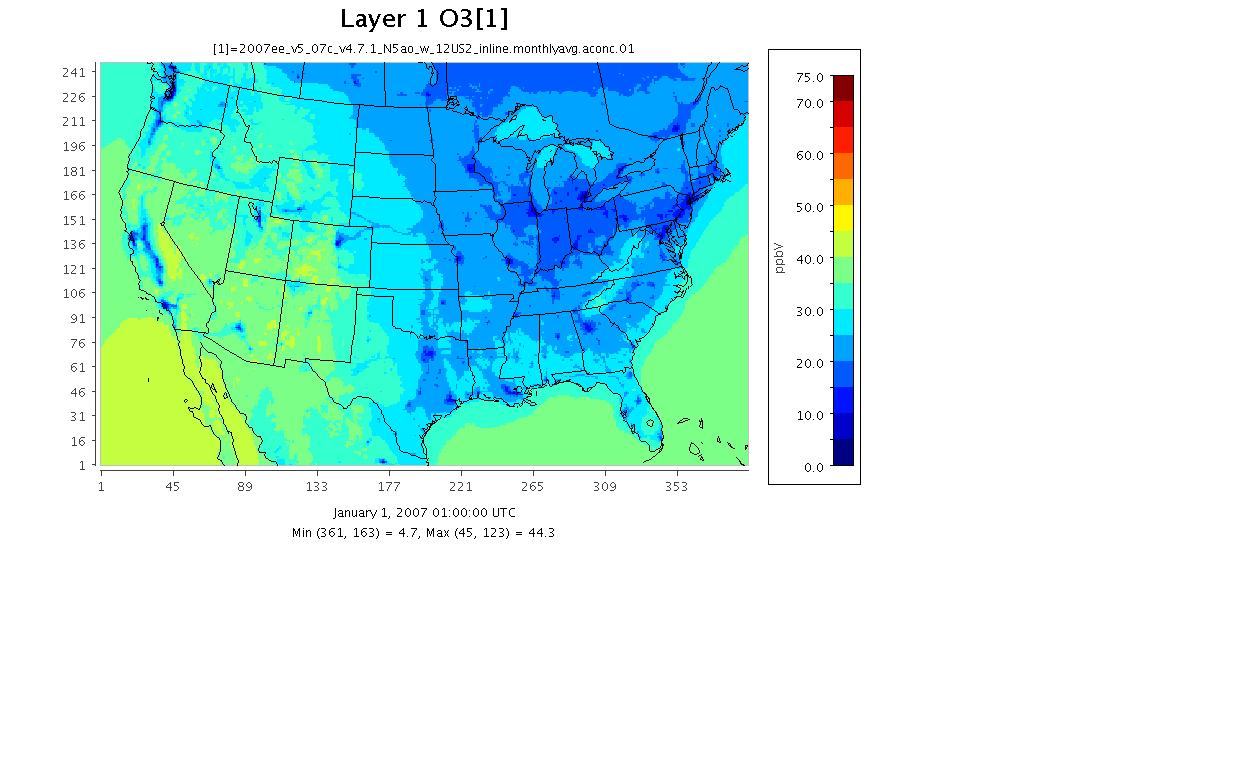 2007 January Monthly Avg Ozone (all hours)
v5.0.1 – v4.7.1
New IC/BC – v 5.0.1
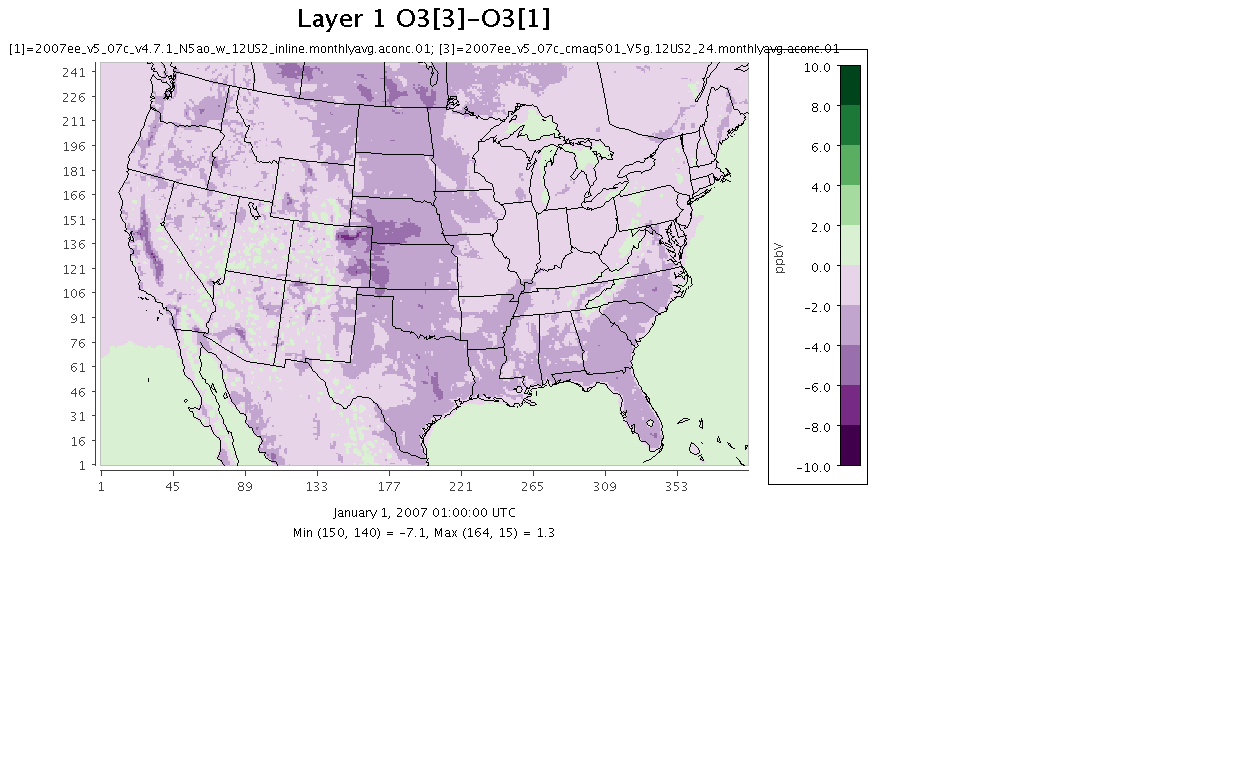 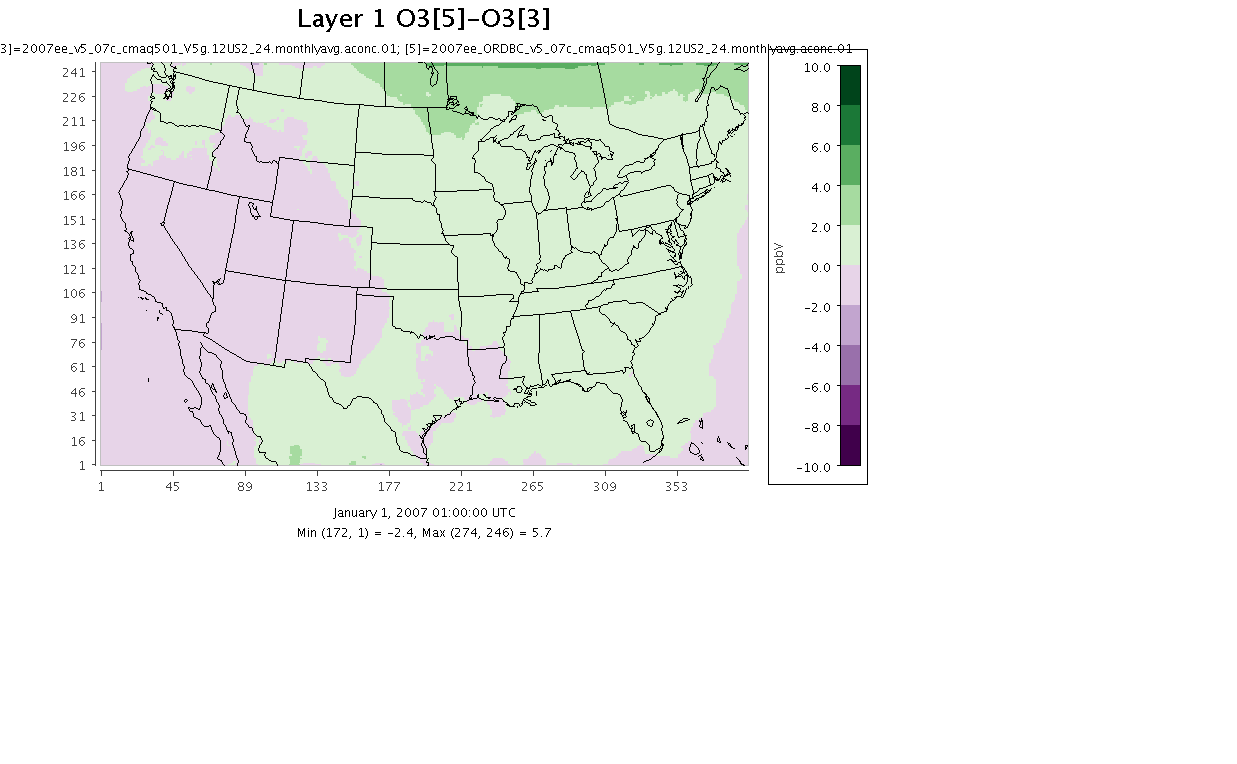 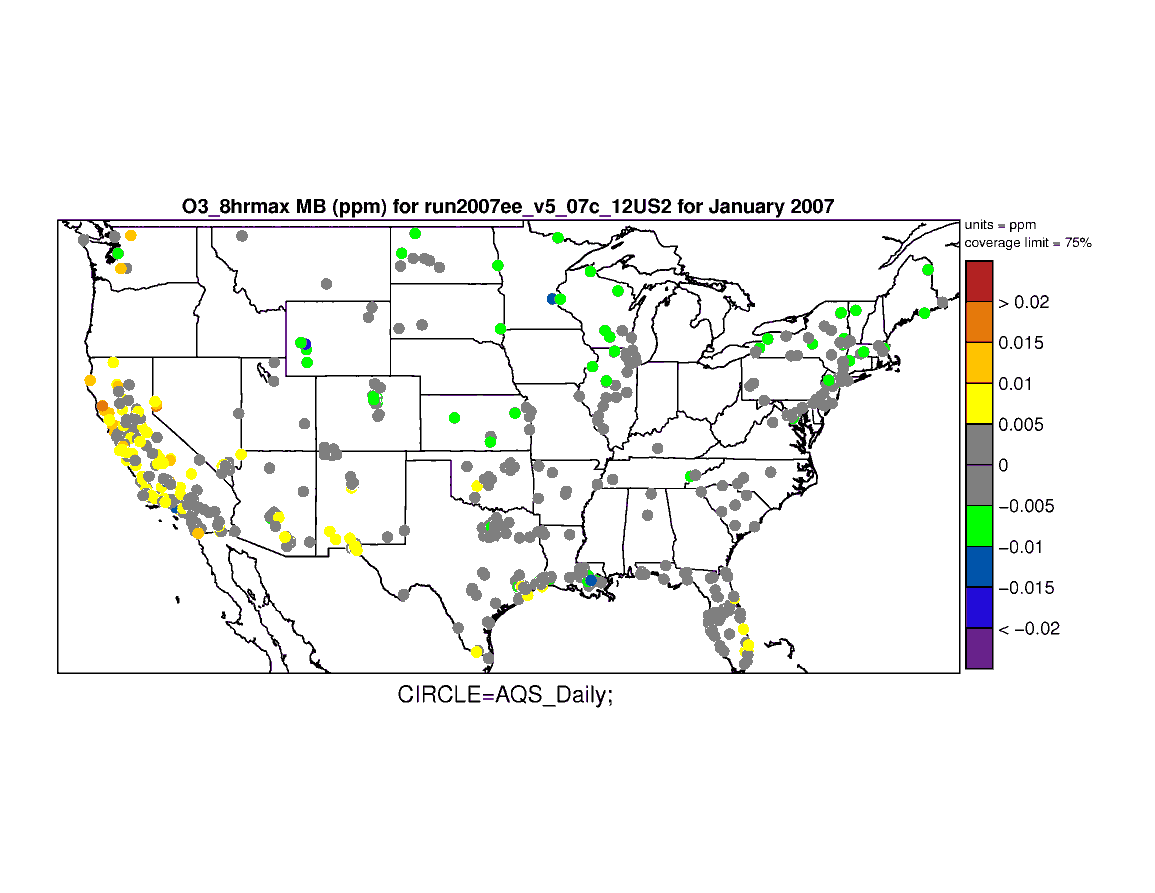 Mean Bias 
Benchmark v4.7.1
2007 January 8-hr max 
Daily Ozone
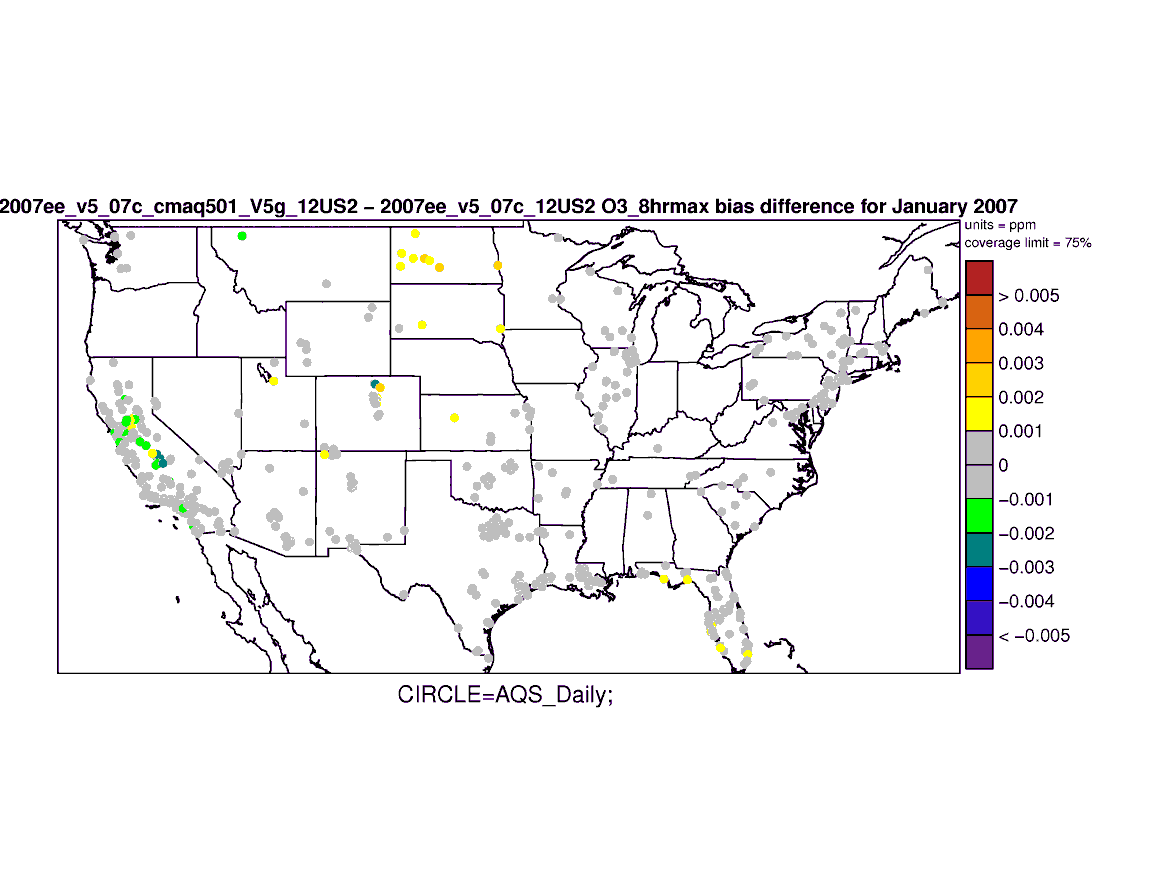 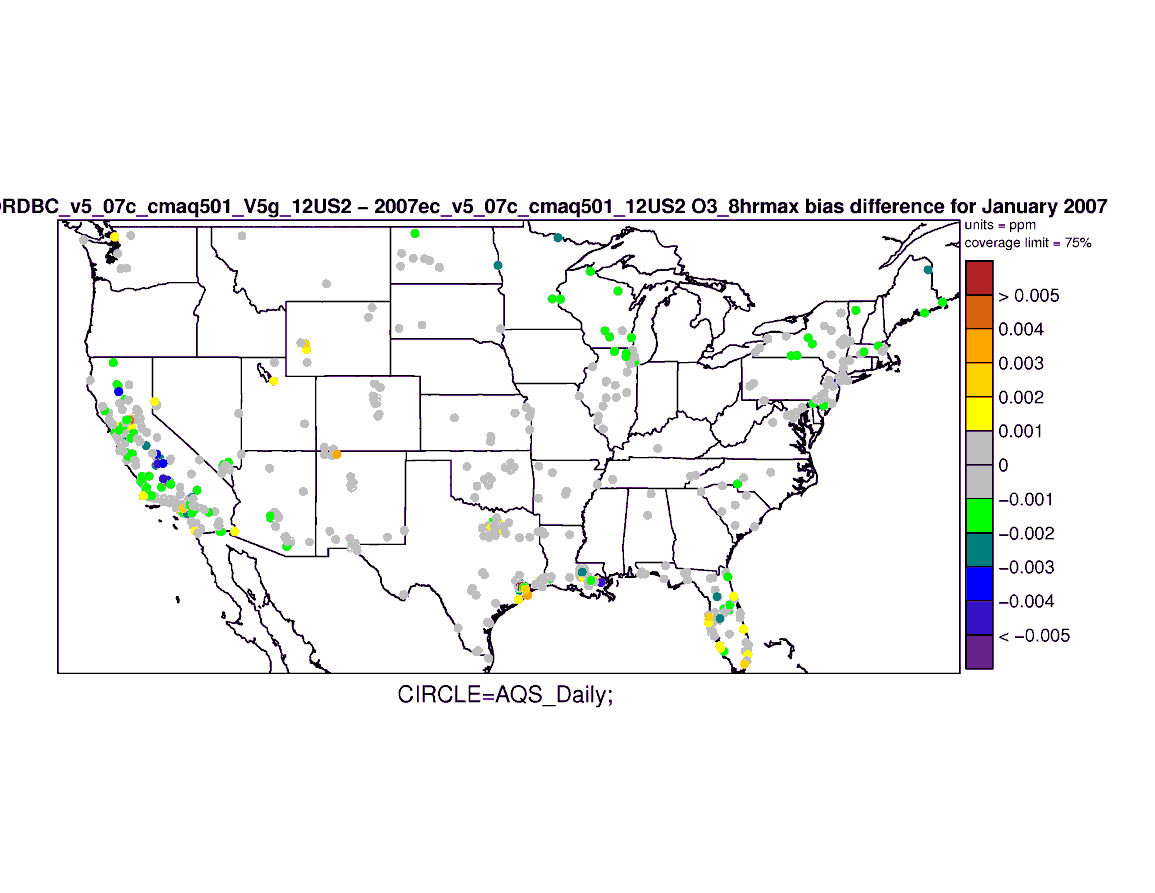 ∆ Absolute Bias
v5.0.1 - v4.7.1
New IC/BC -  v5.0.1
31
[Speaker Notes: Change in Absolute Bias – warm colors mean degradation in MB; cool colors mean improvement in MB]
Detroit - 2007 July Hourly Ozone
v4.7.1 vs v5.0.1 vs new IC/BC vs LTNG NO
July 1st – 9th
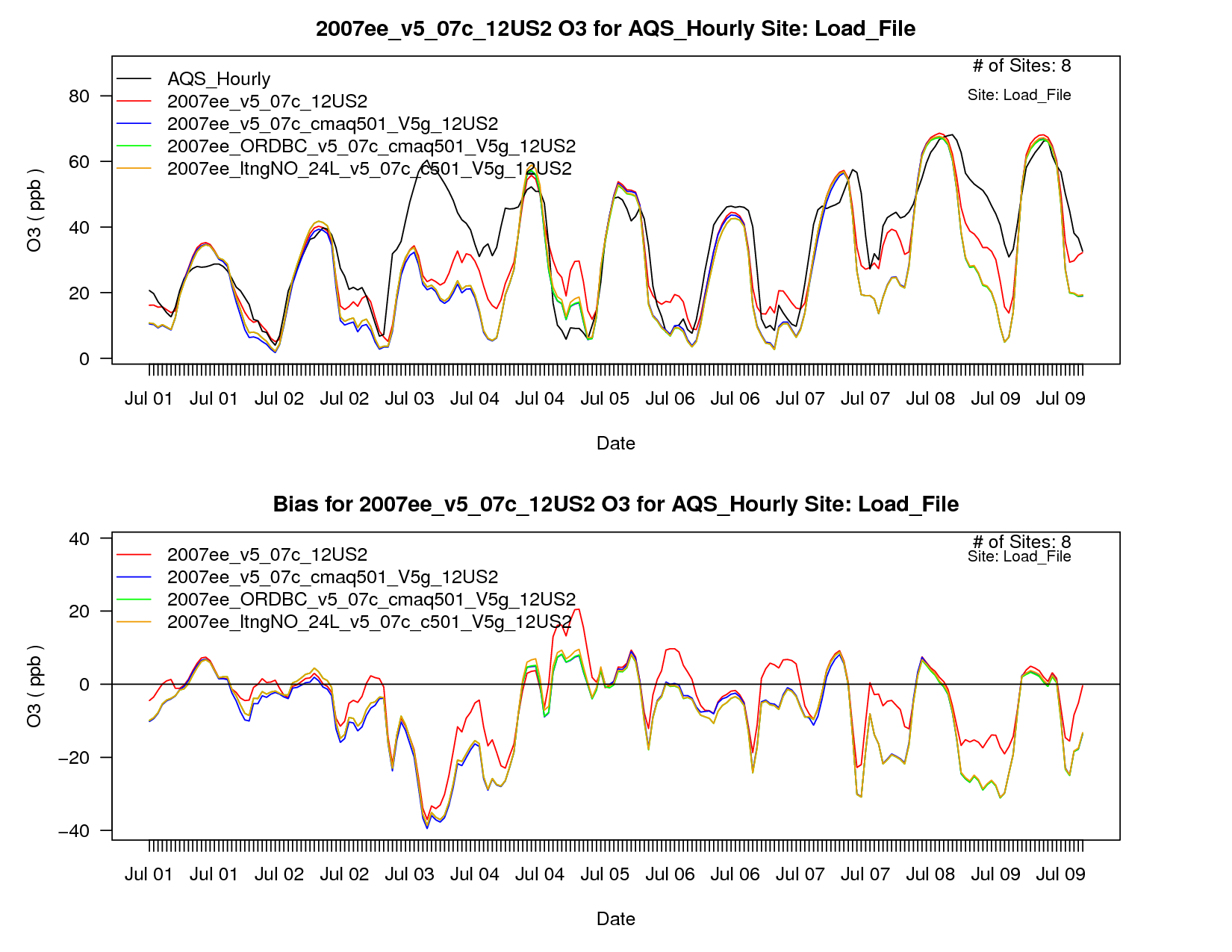 July 22nd – 31st
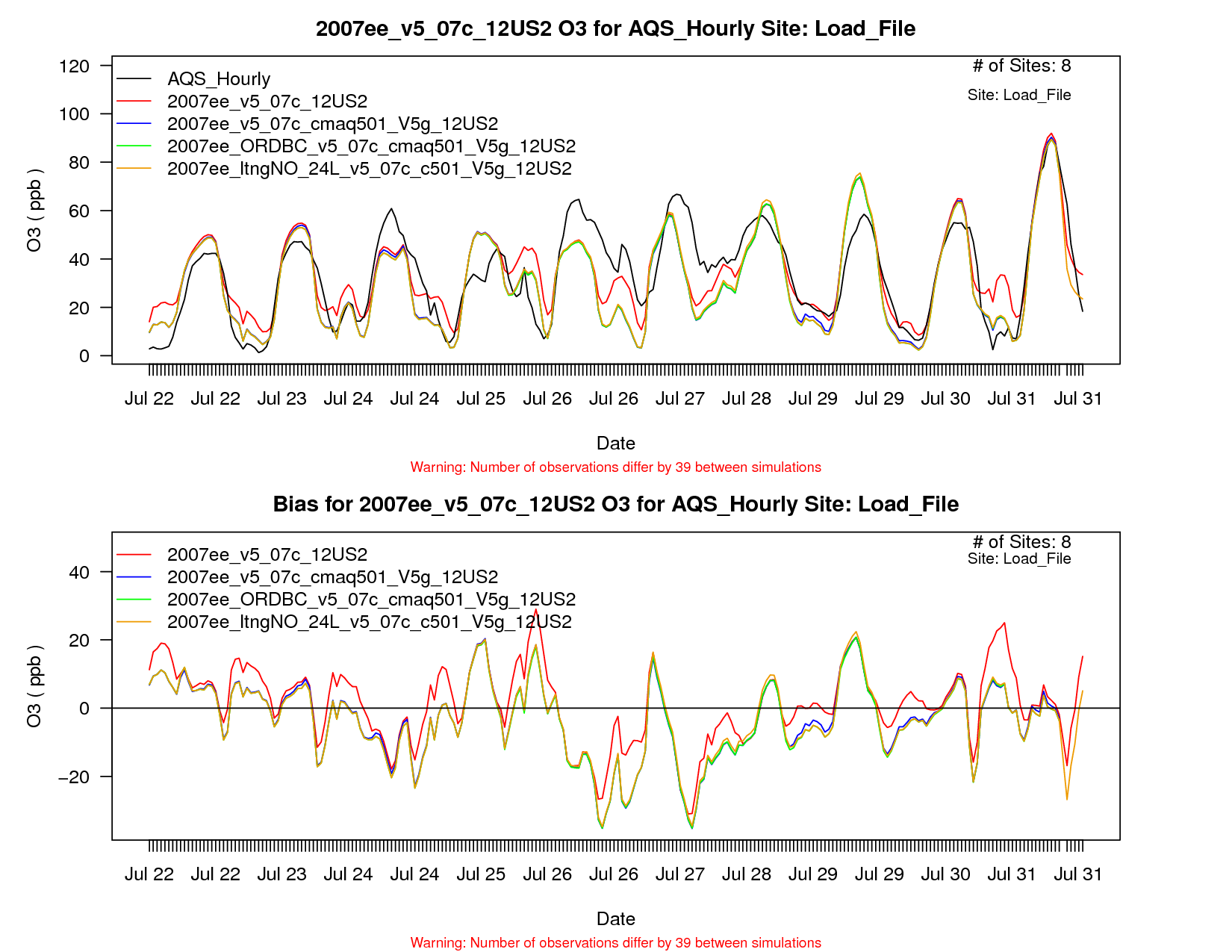 32
Los Angeles - 2007 July Hourly Ozone
v4.7.1 vs v5.0.1 vs new IC/BC vs LTNG NO
July 1st – 9th
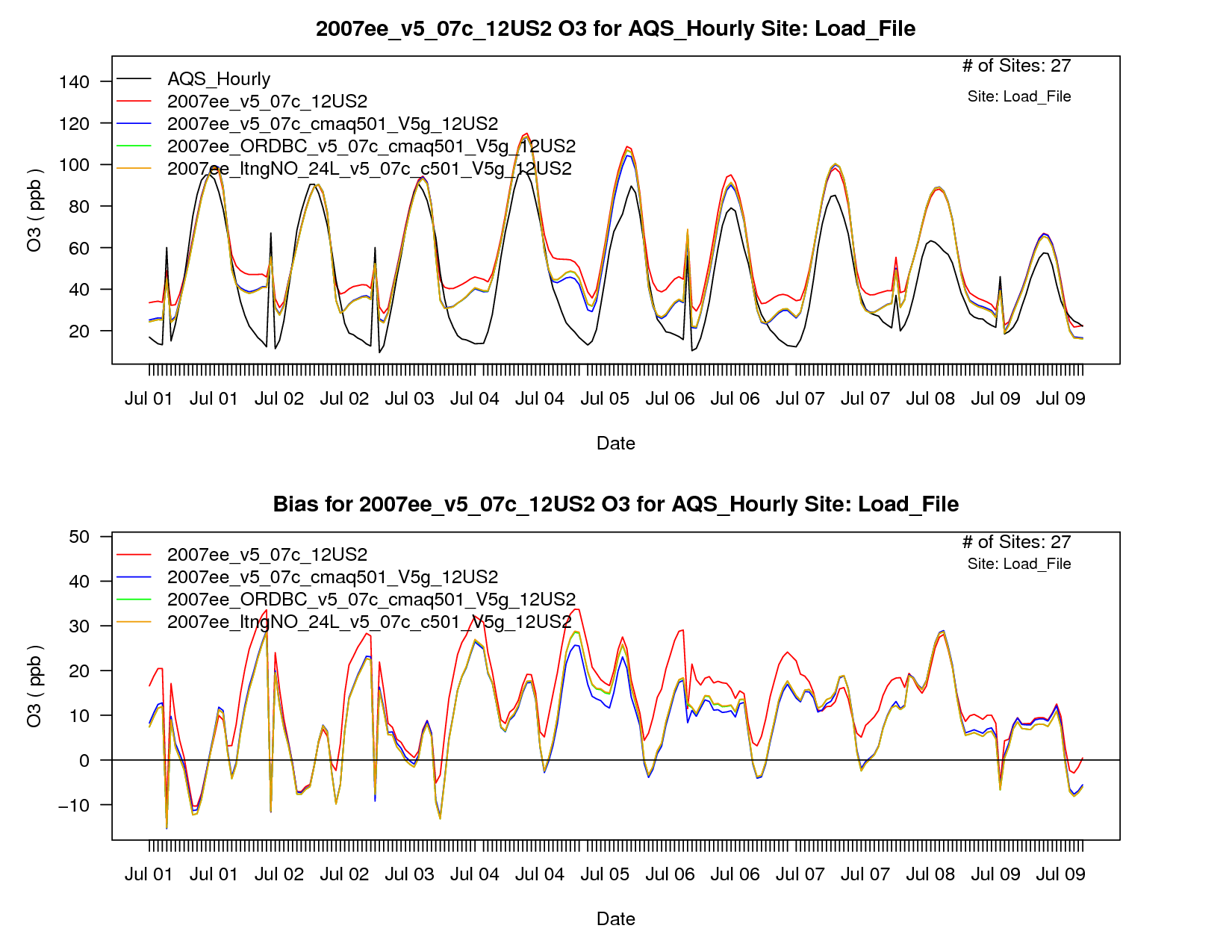 July 24th – 31st
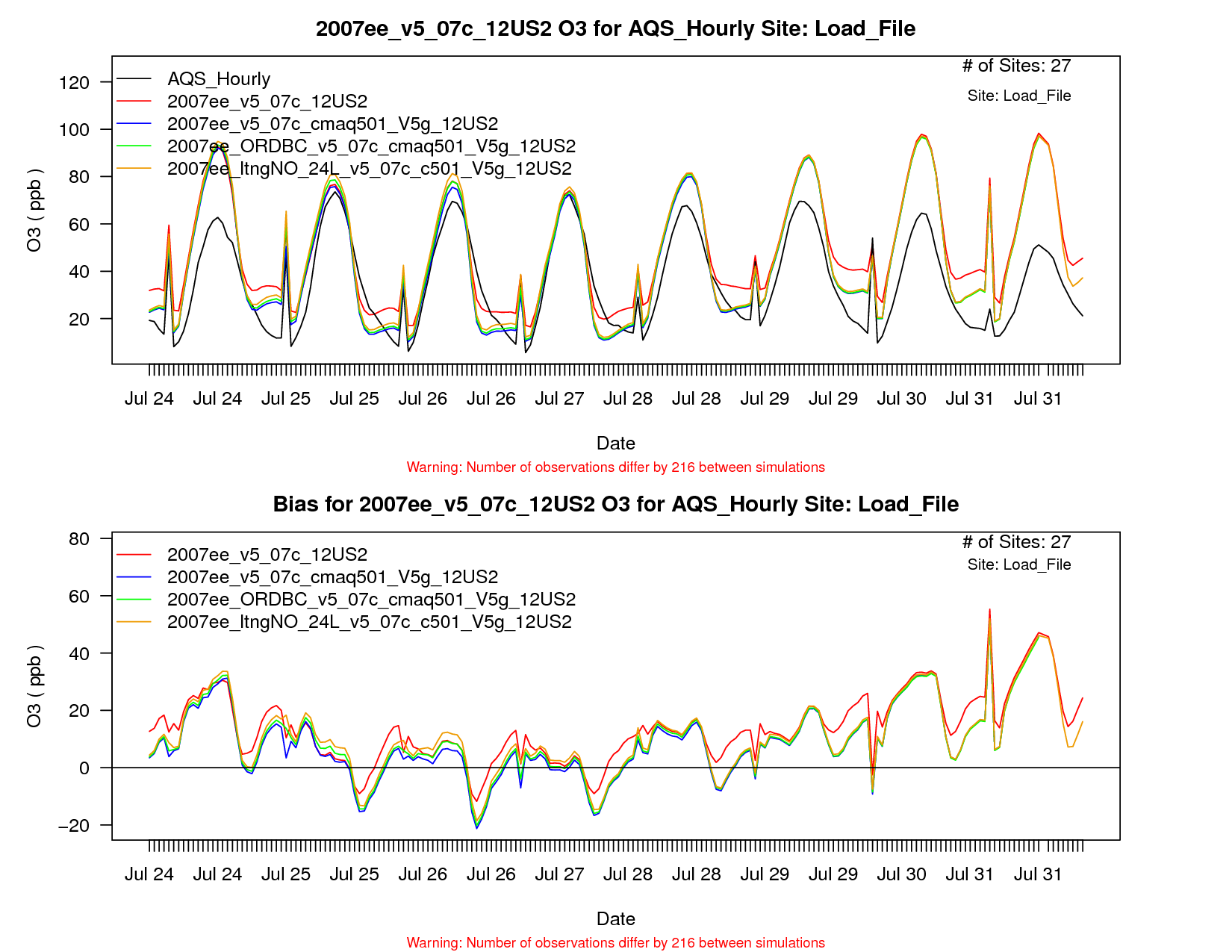 33
Denver - 2007 July Hourly Ozone
v4.7.1 vs v5.0.1 vs new IC/BC vs LTNG NO
July 1st – 9th
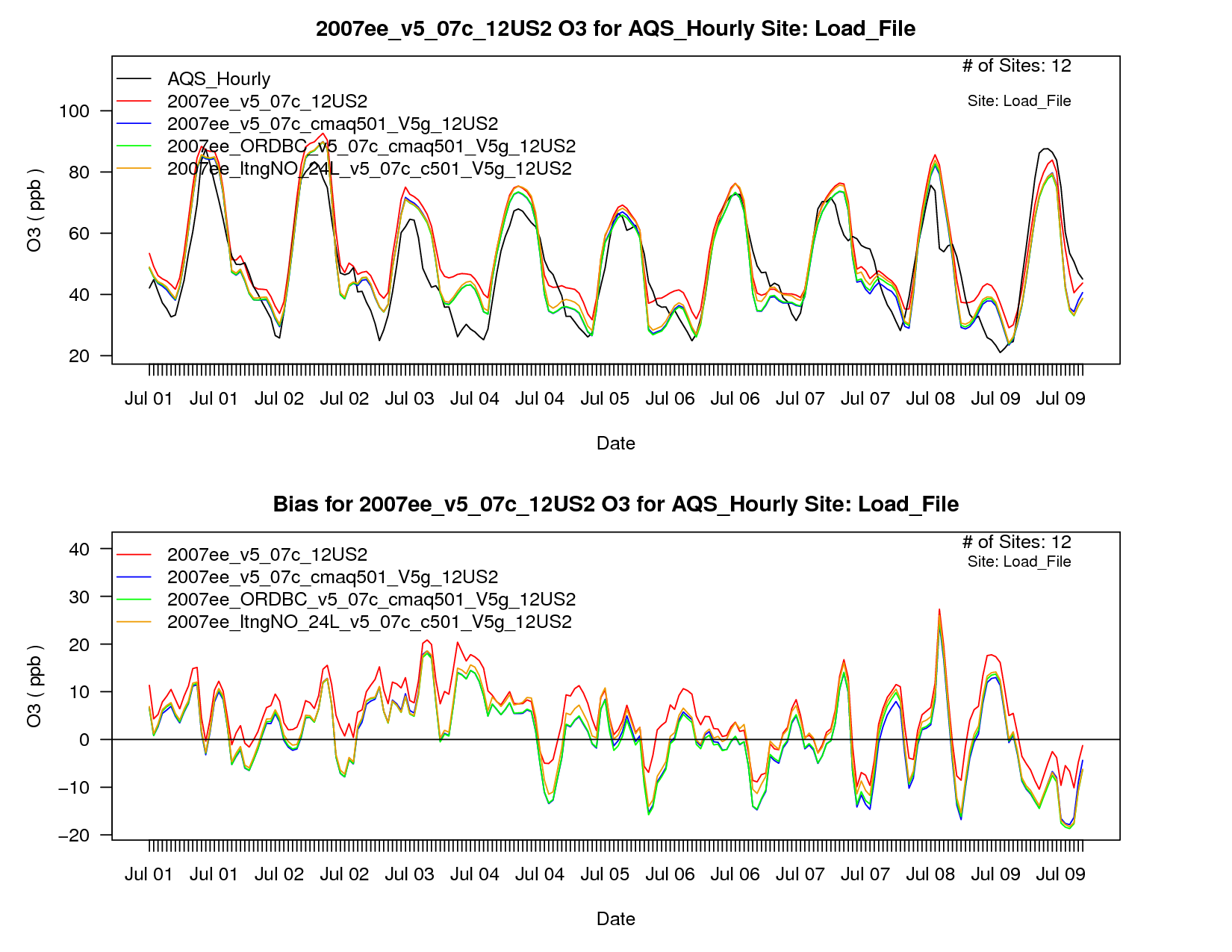 July 22nd – 31st
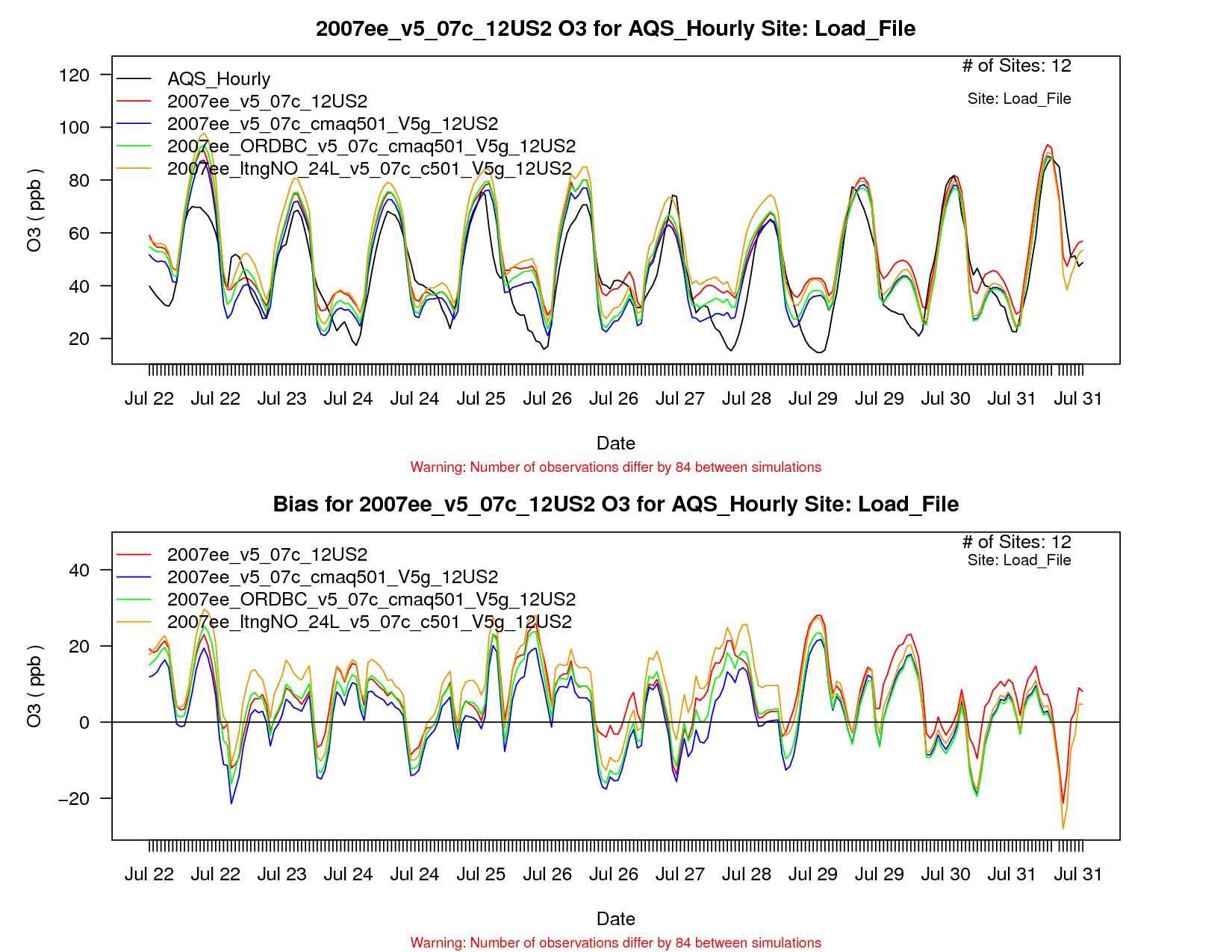 34
2007 July Hourly Ozone v4.7.1 vs v5.0.1 vs new IC/BC
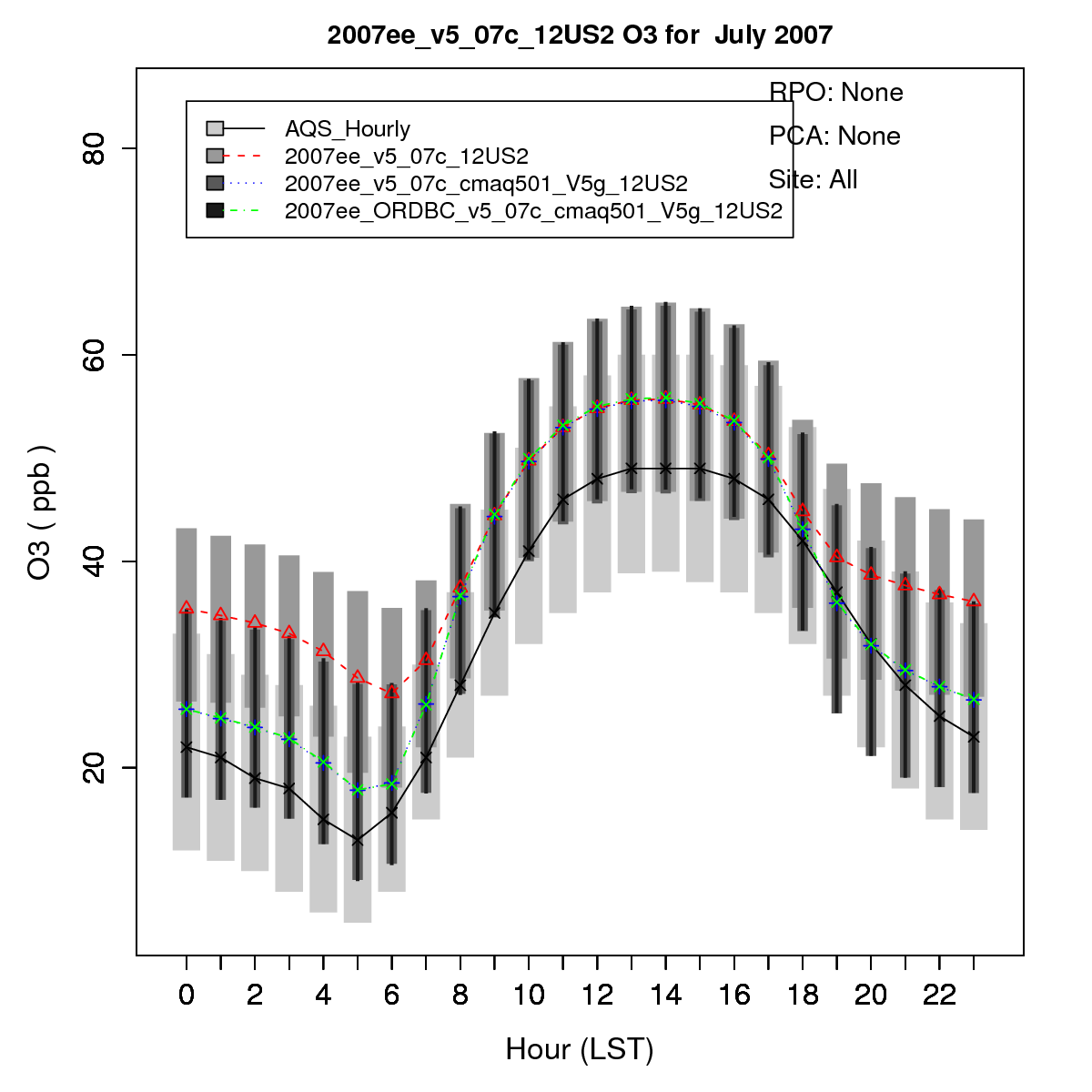 35
Benchmark v4.7.1
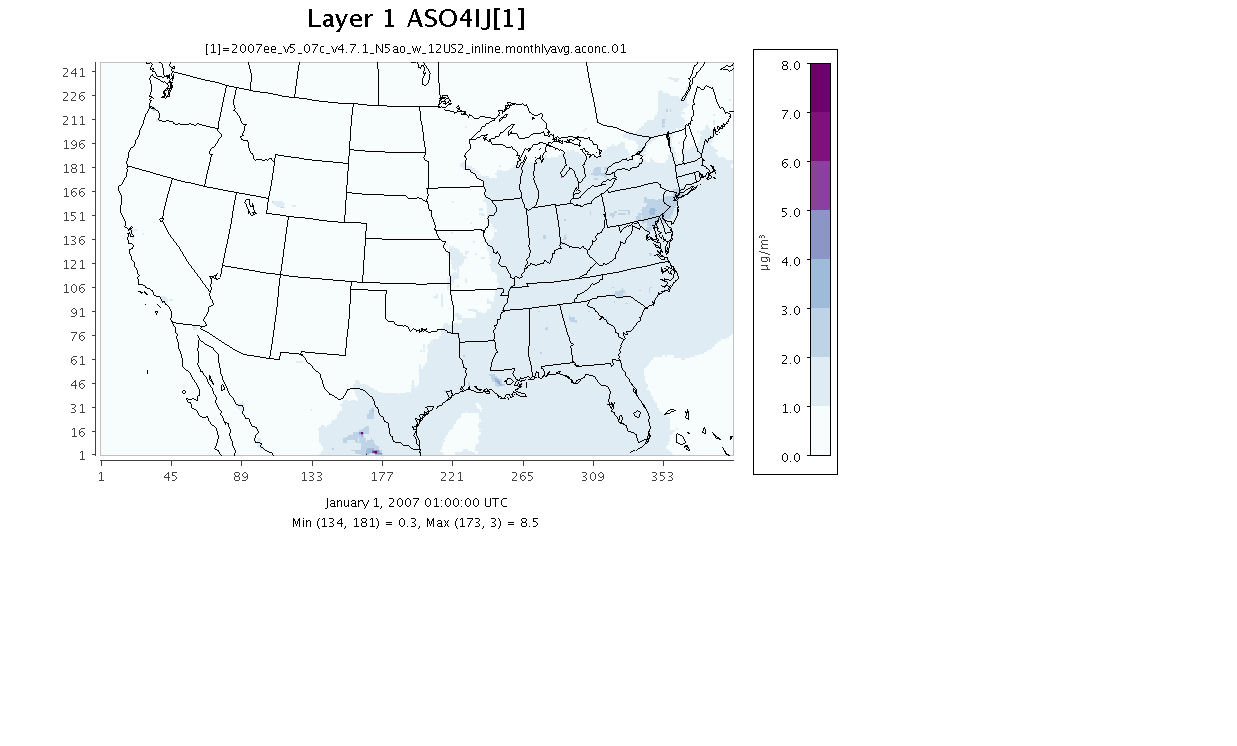 2007 January Monthly Avg
Sulfate PM
v5.0.1 – v4.7.1
New IC/BC -  v5.0.1
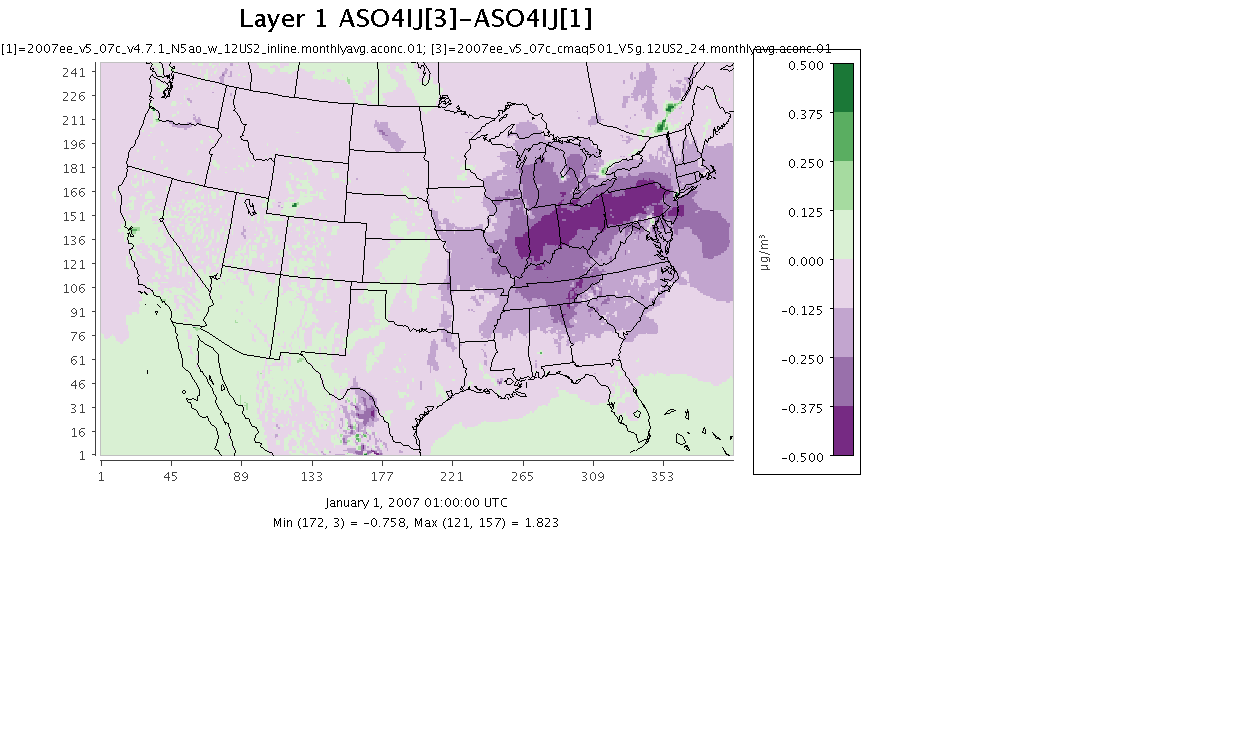 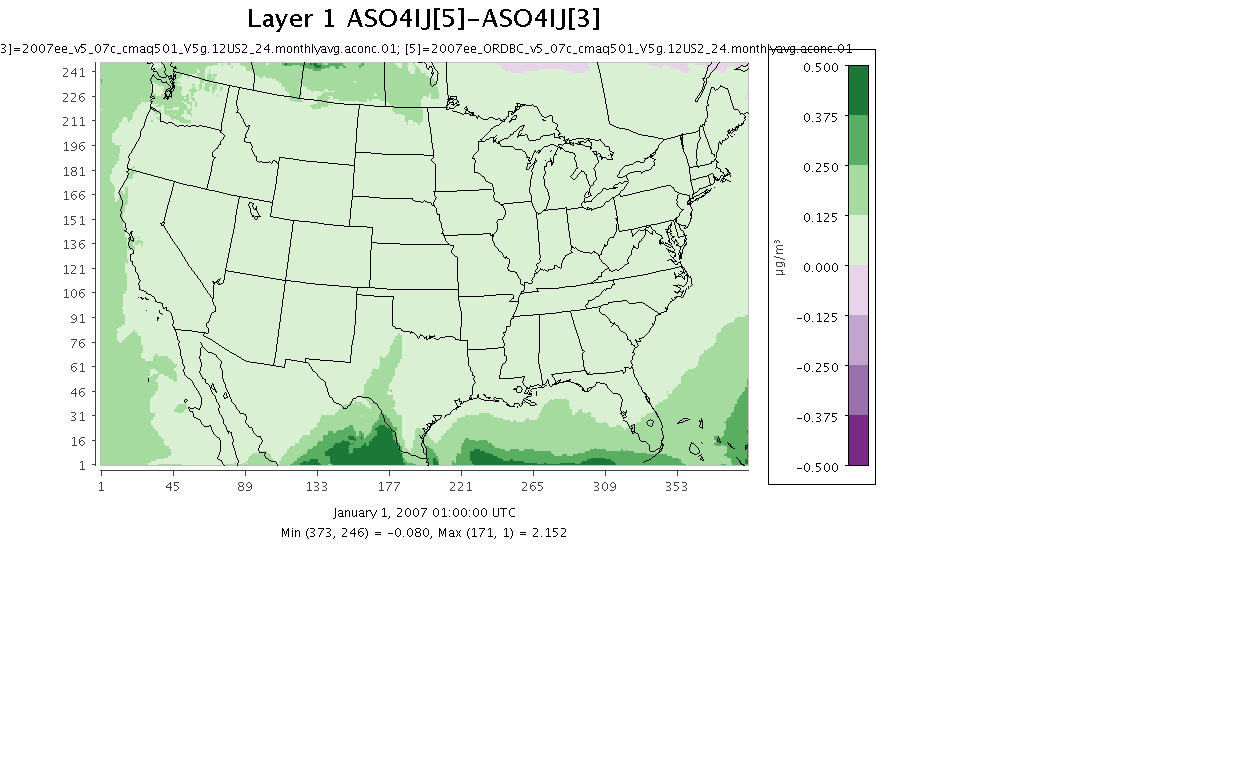 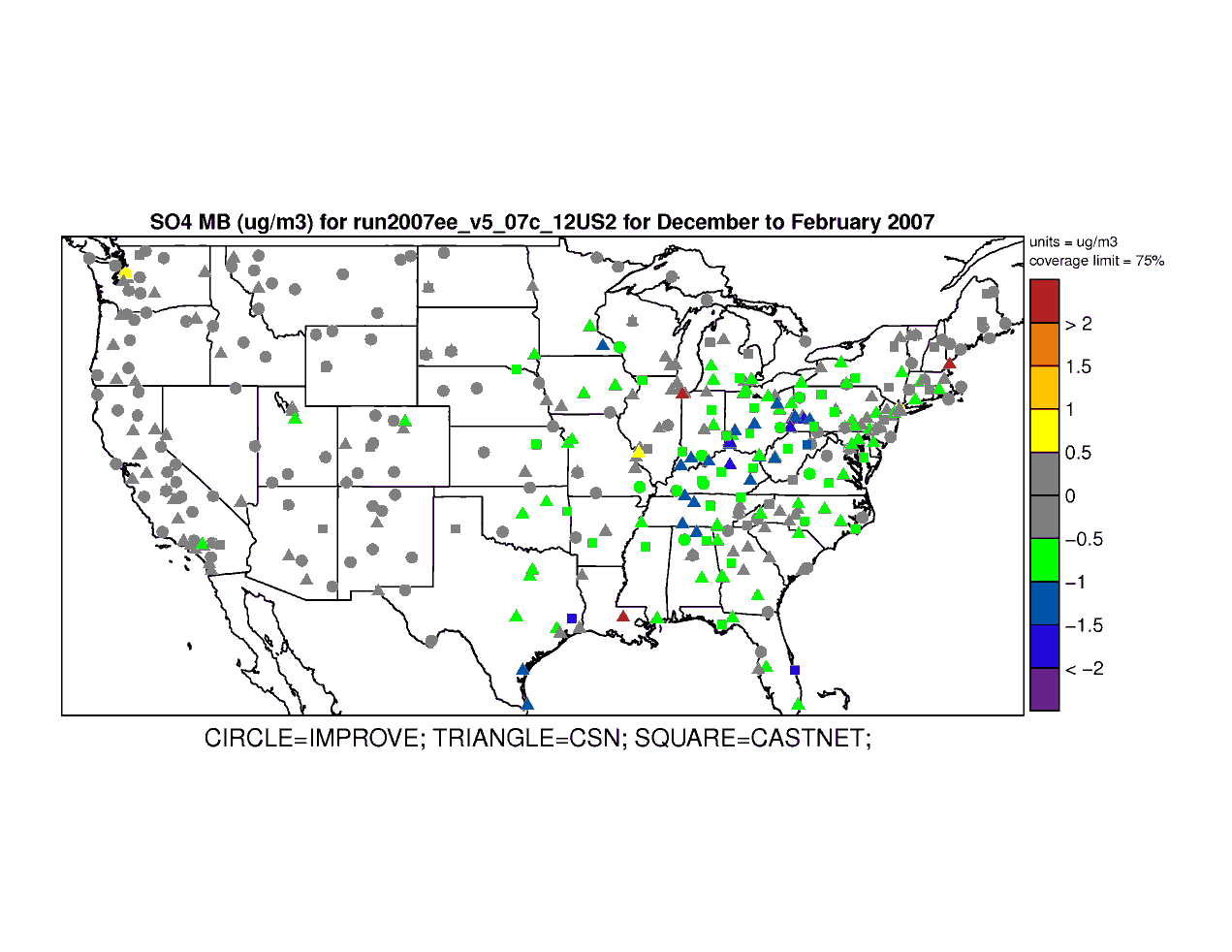 Mean Bias 
Benchmark v4.7.1
2007 January Sulfate PM
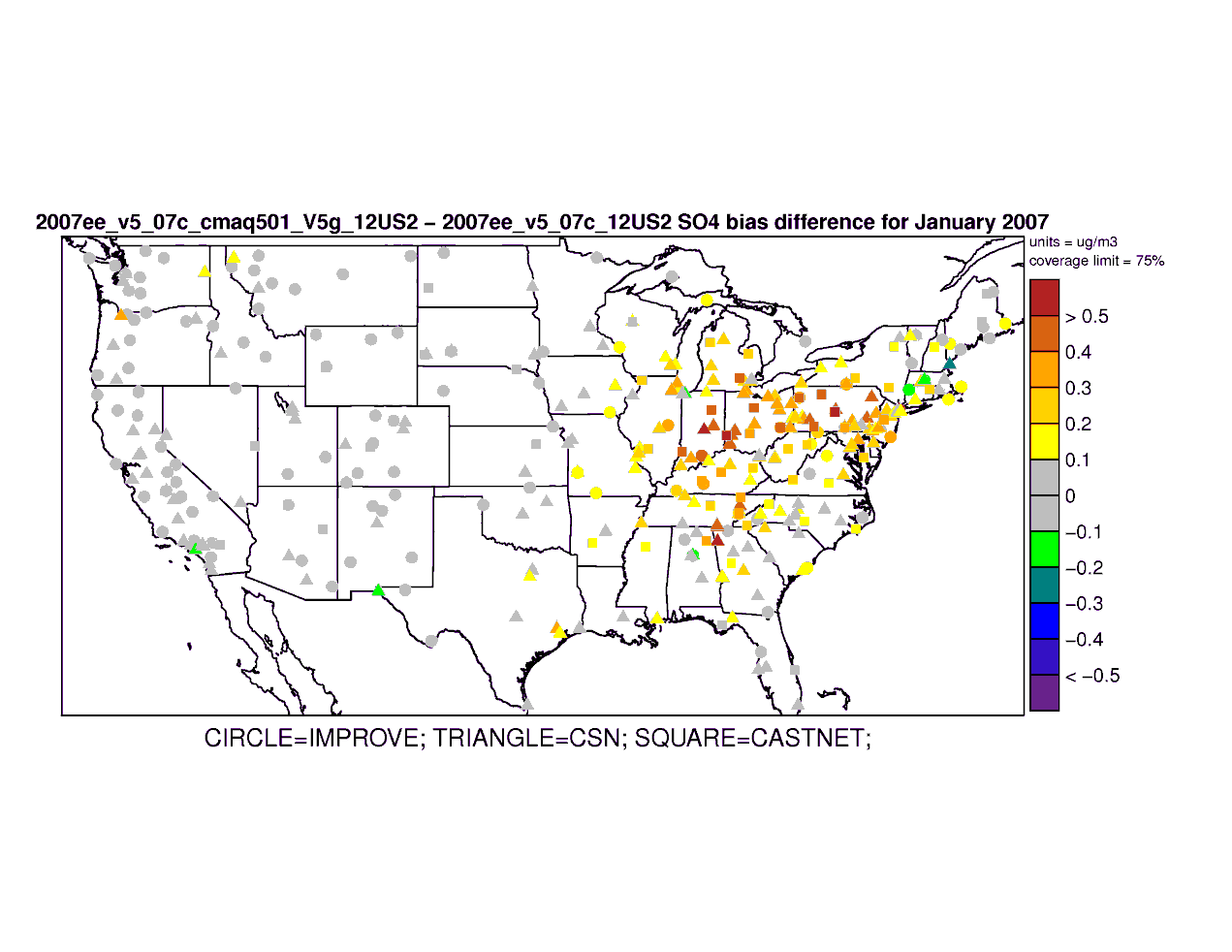 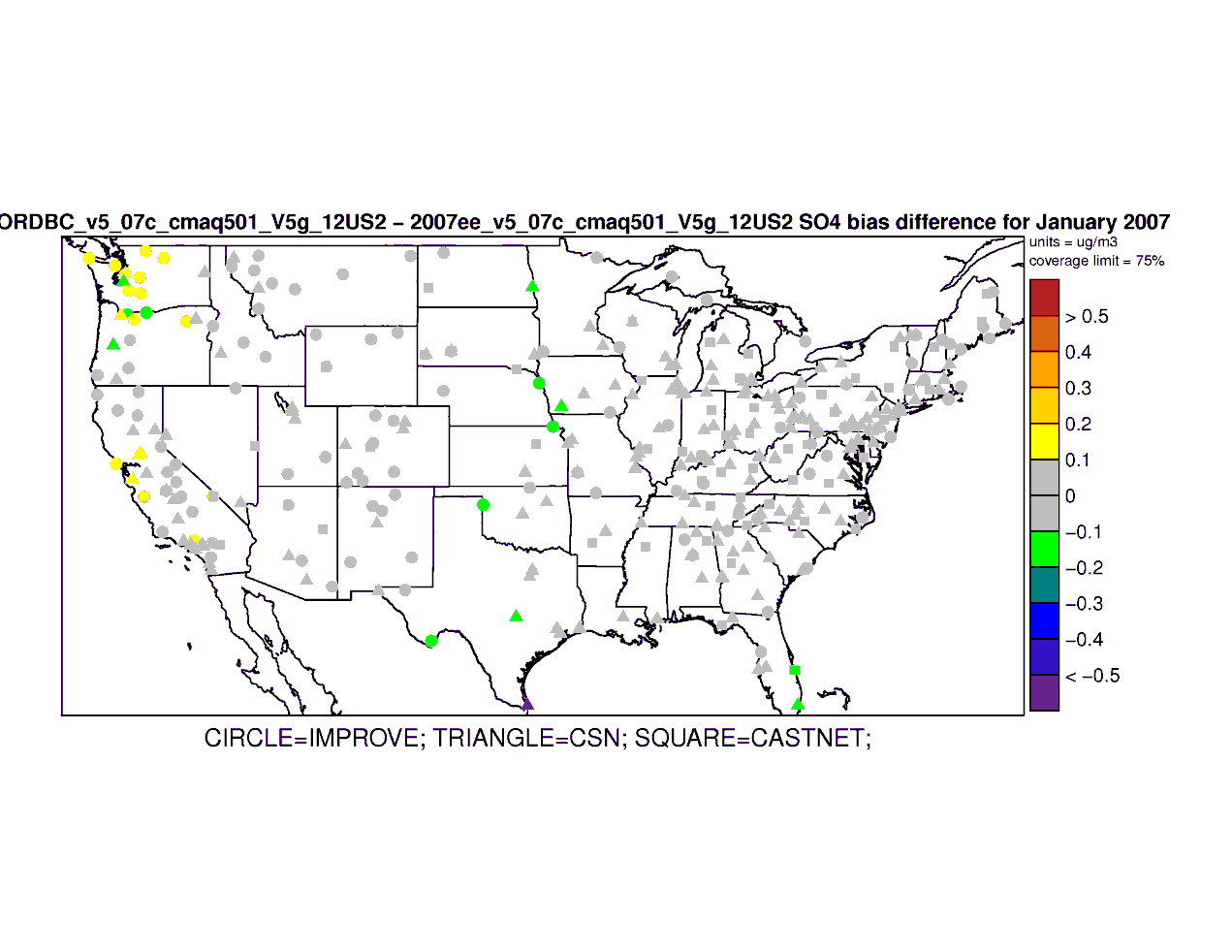 ∆ Absolute Bias
v5.0.1 - v4.7.1
New IC/BC -  v5.0.1
37
[Speaker Notes: Change in Absolute Bias – warm colors mean degradation in MB; cool colors mean improvement in MB]
Benchmark v4.7.1
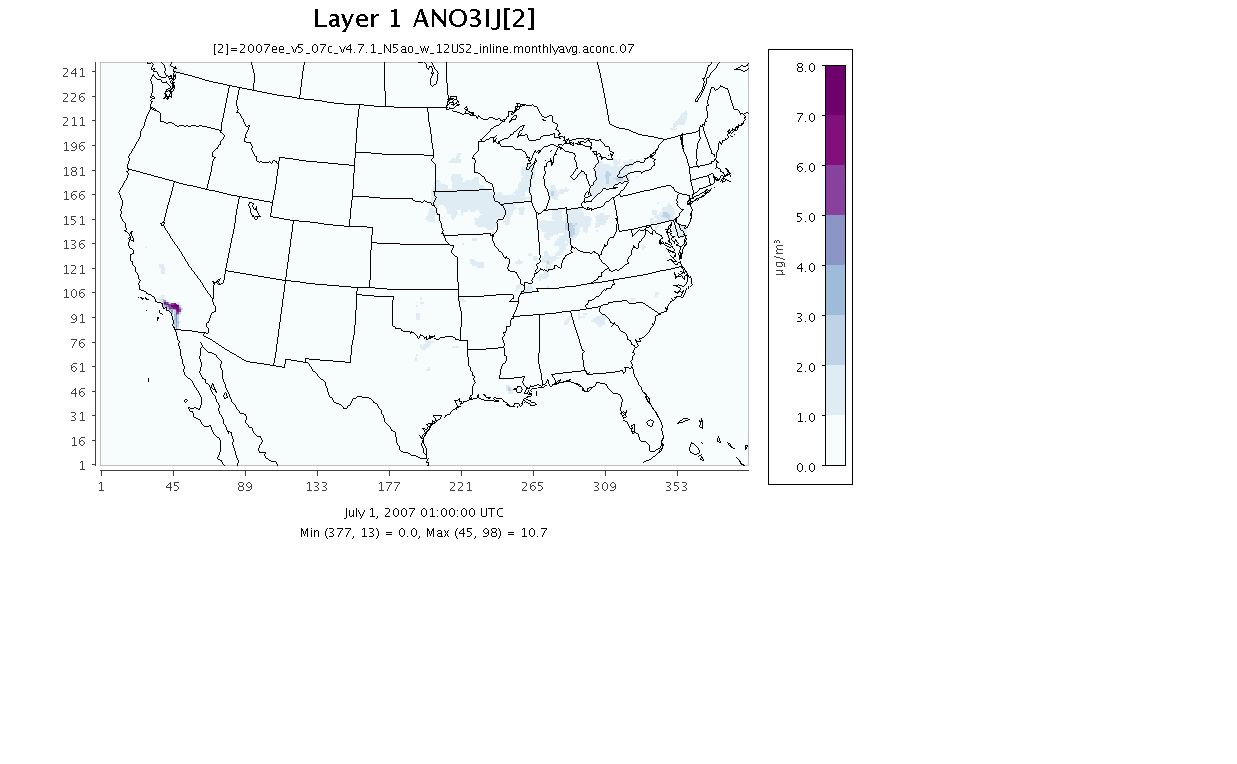 2007 July Monthly Avg
Nitrate PM
New IC/BC – v 5.0.1
v5.0.1 – v4.7.1
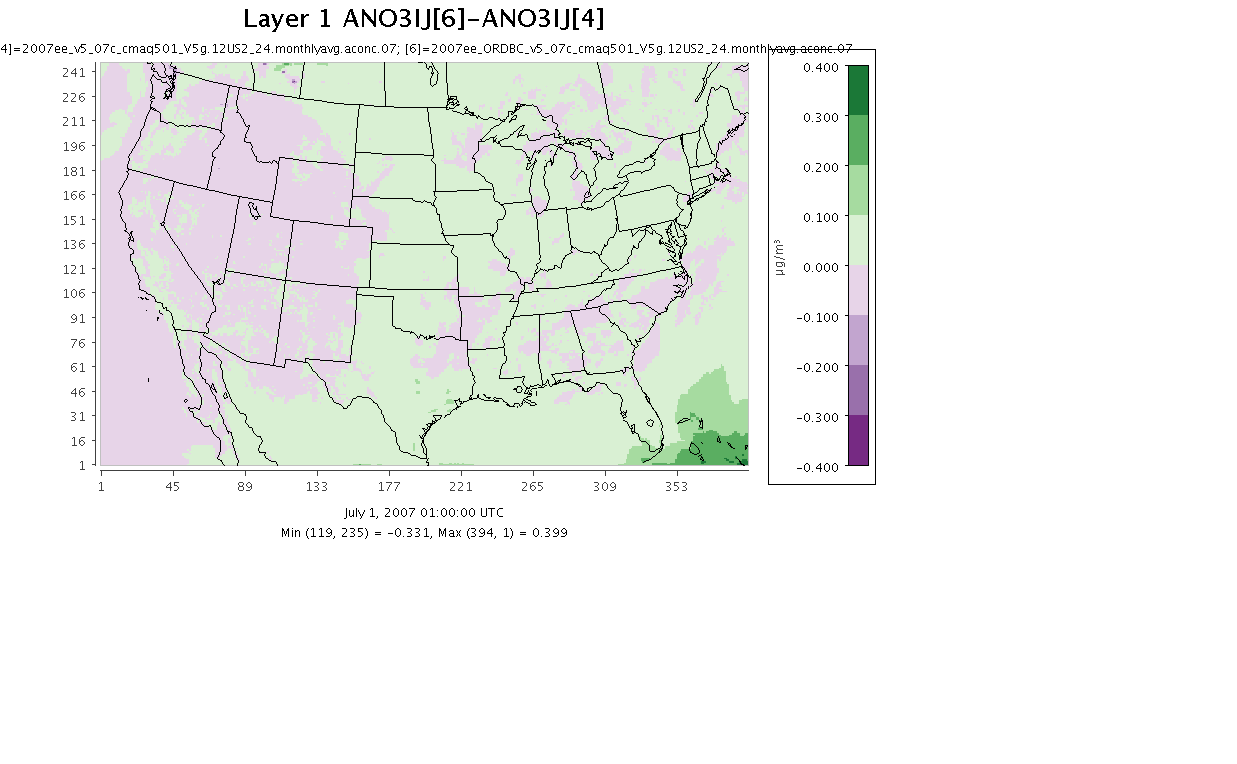 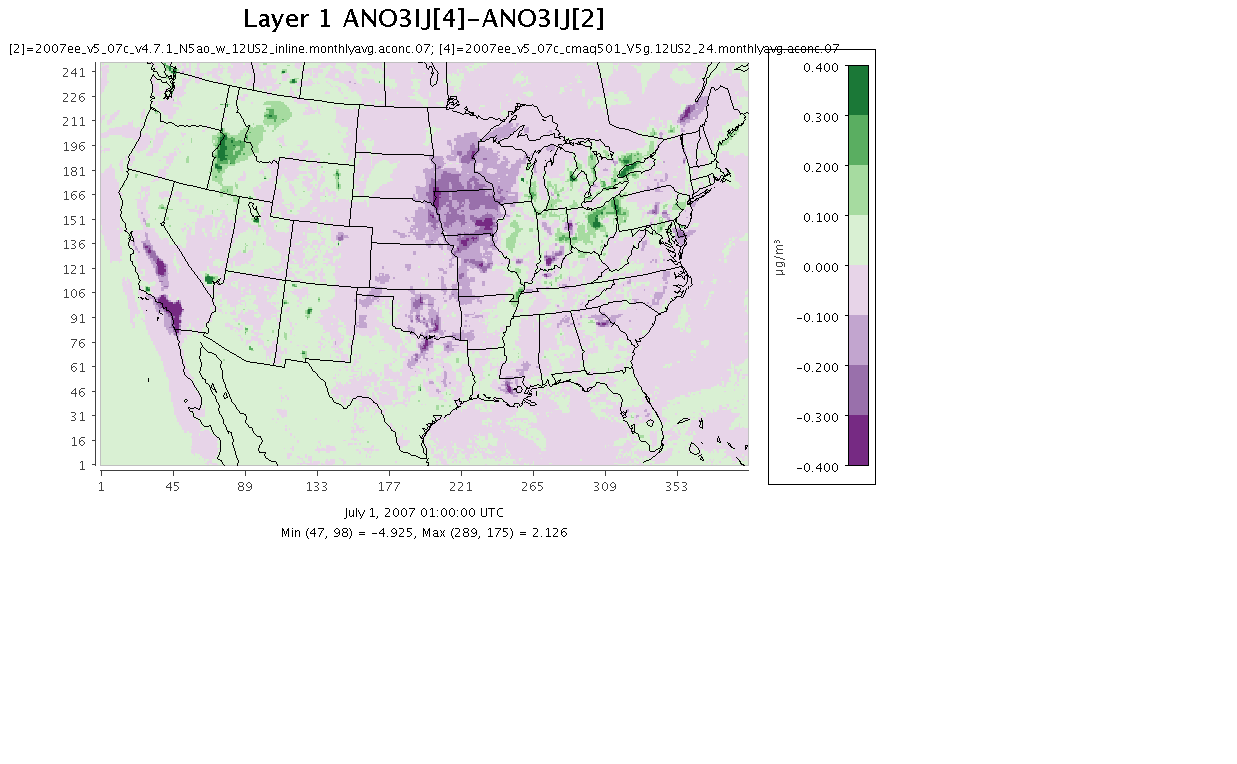 Benchmark v4.7.1
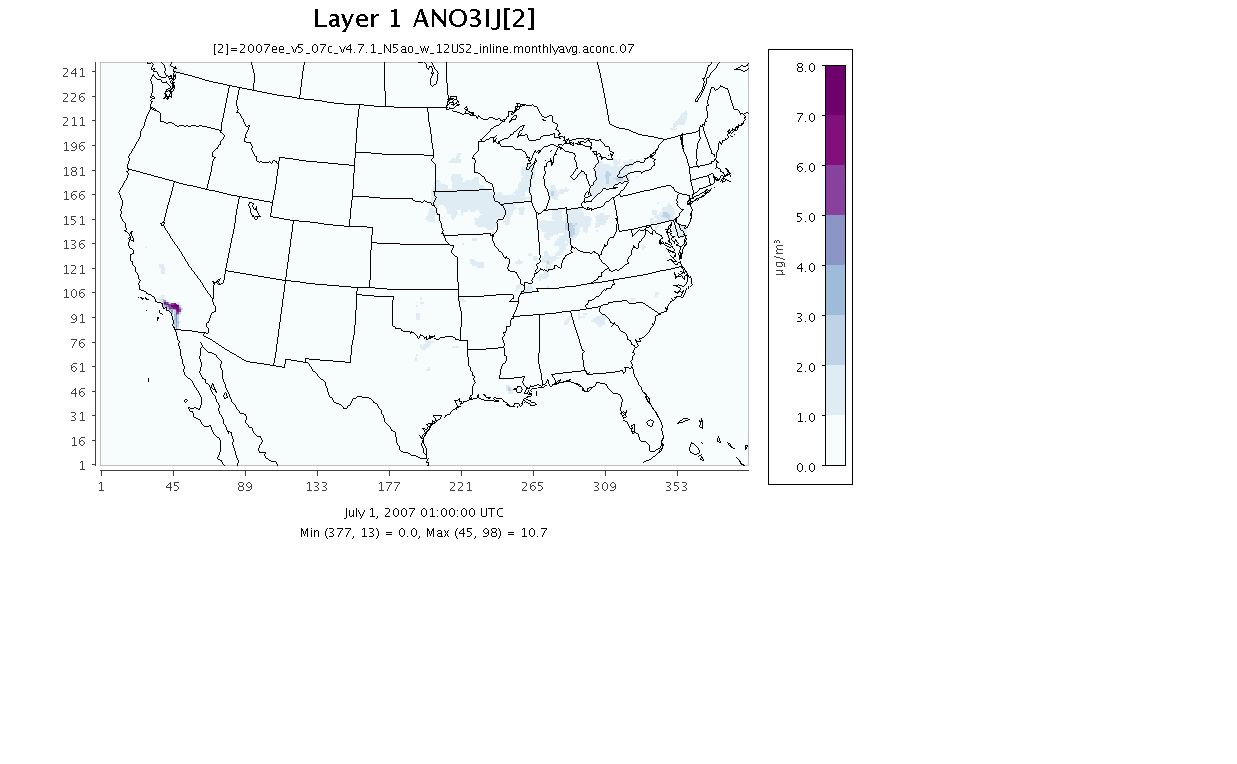 2007 July Monthly Avg
Nitrate PM
2007 July Monthly Avg
Nitrate PM
LTNG NO – New IC/BC
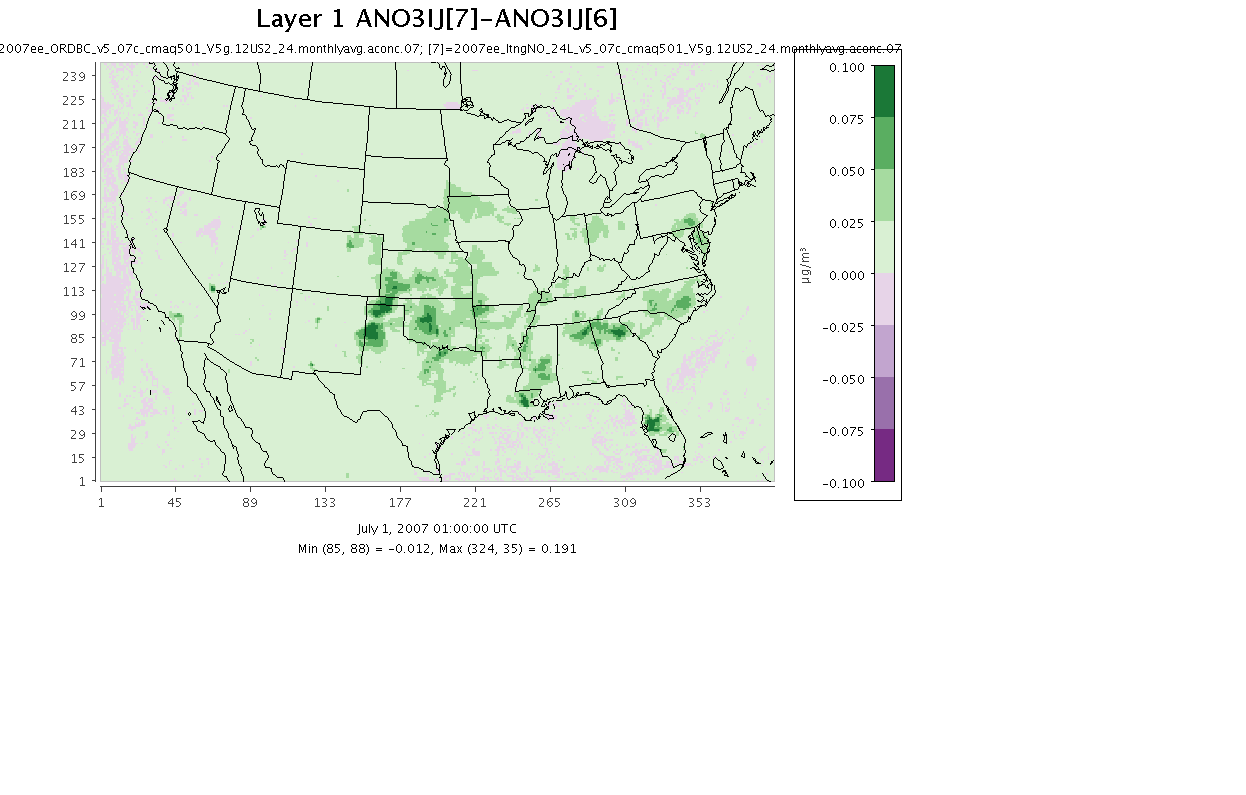